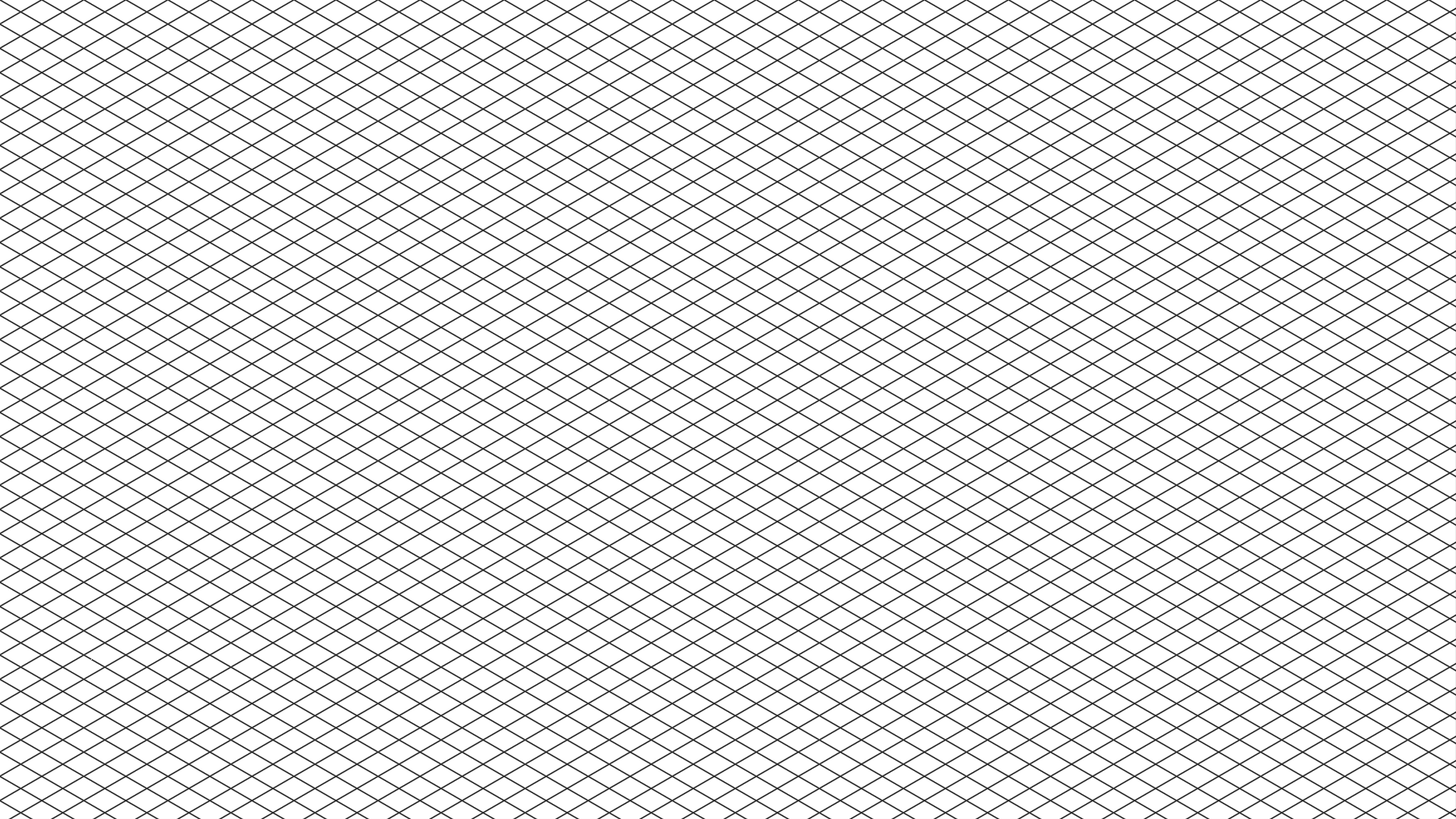 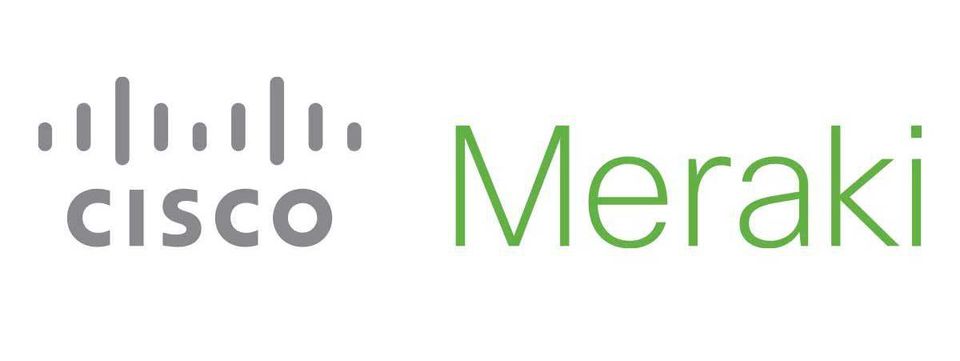 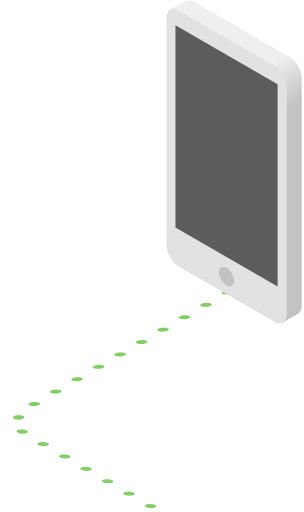 Security Made Simple
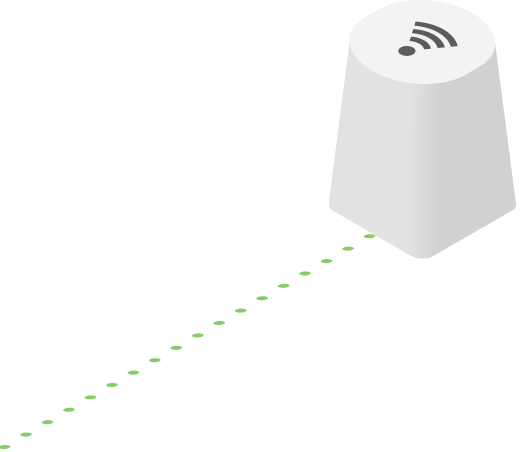 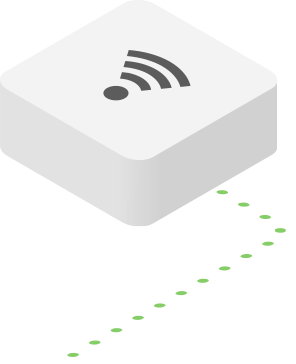 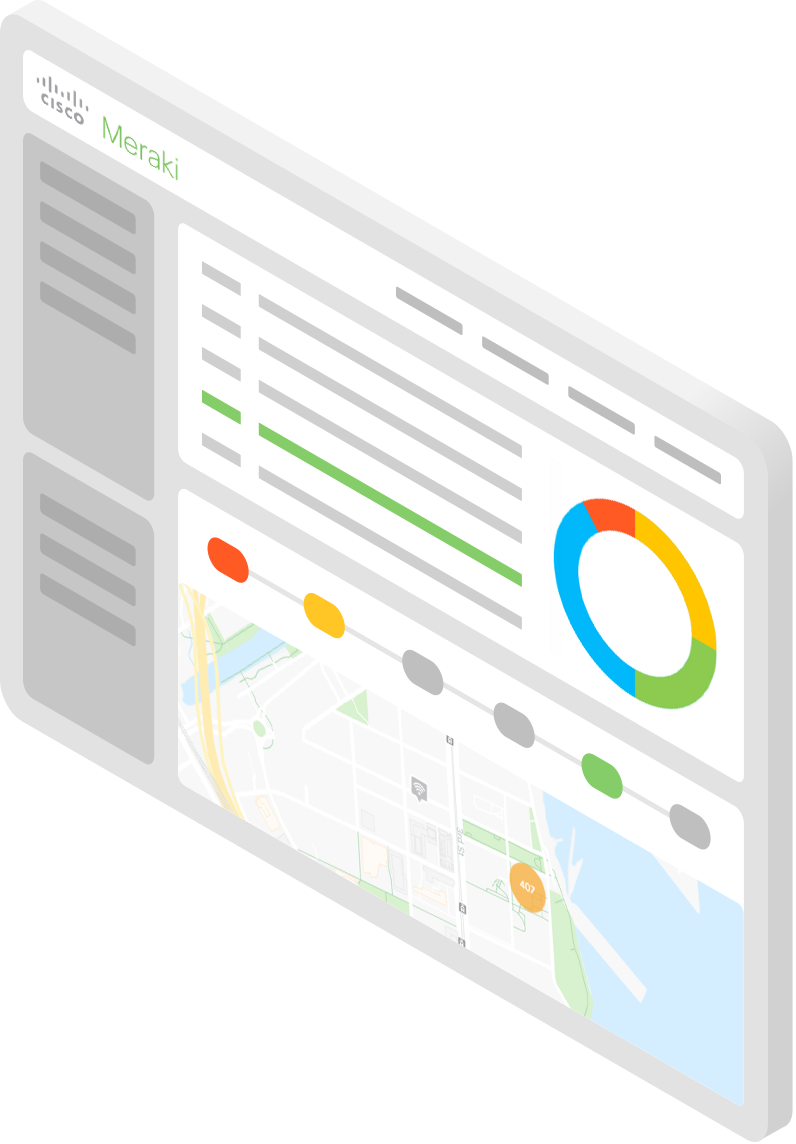 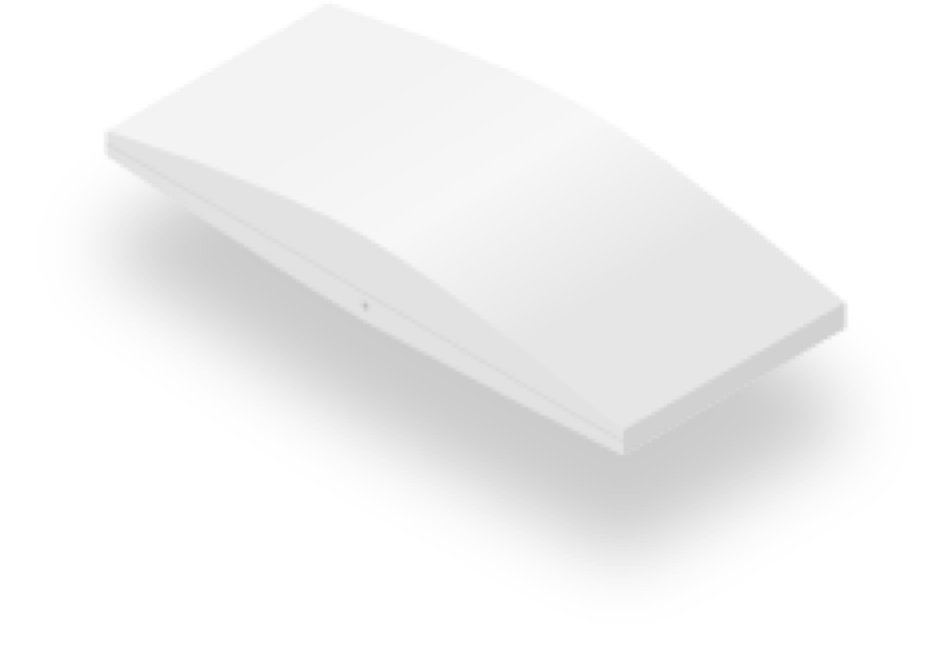 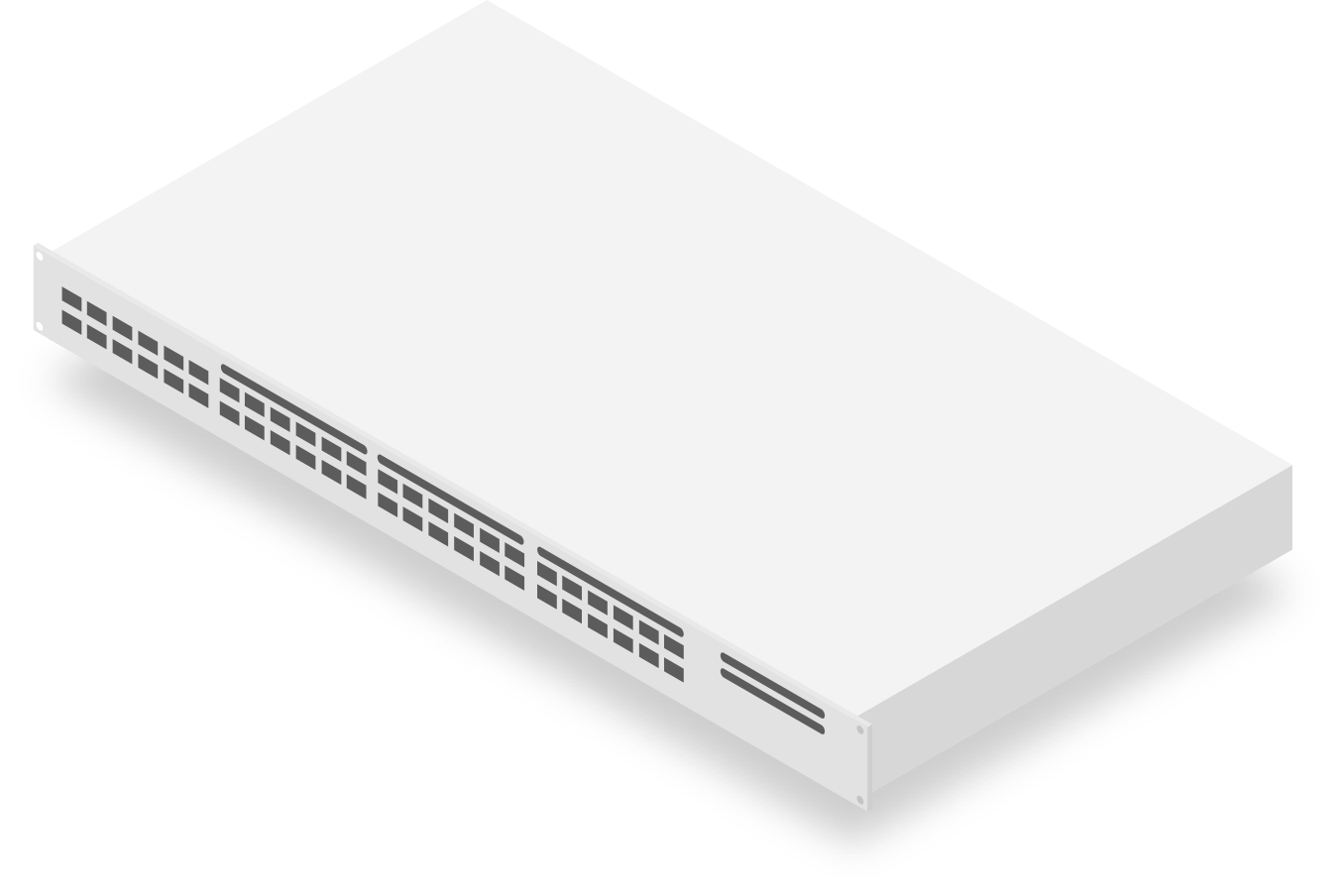 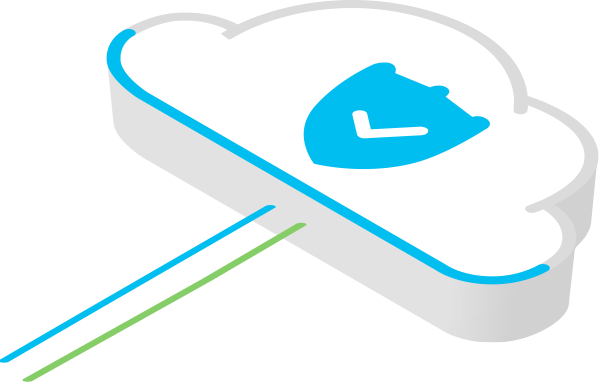 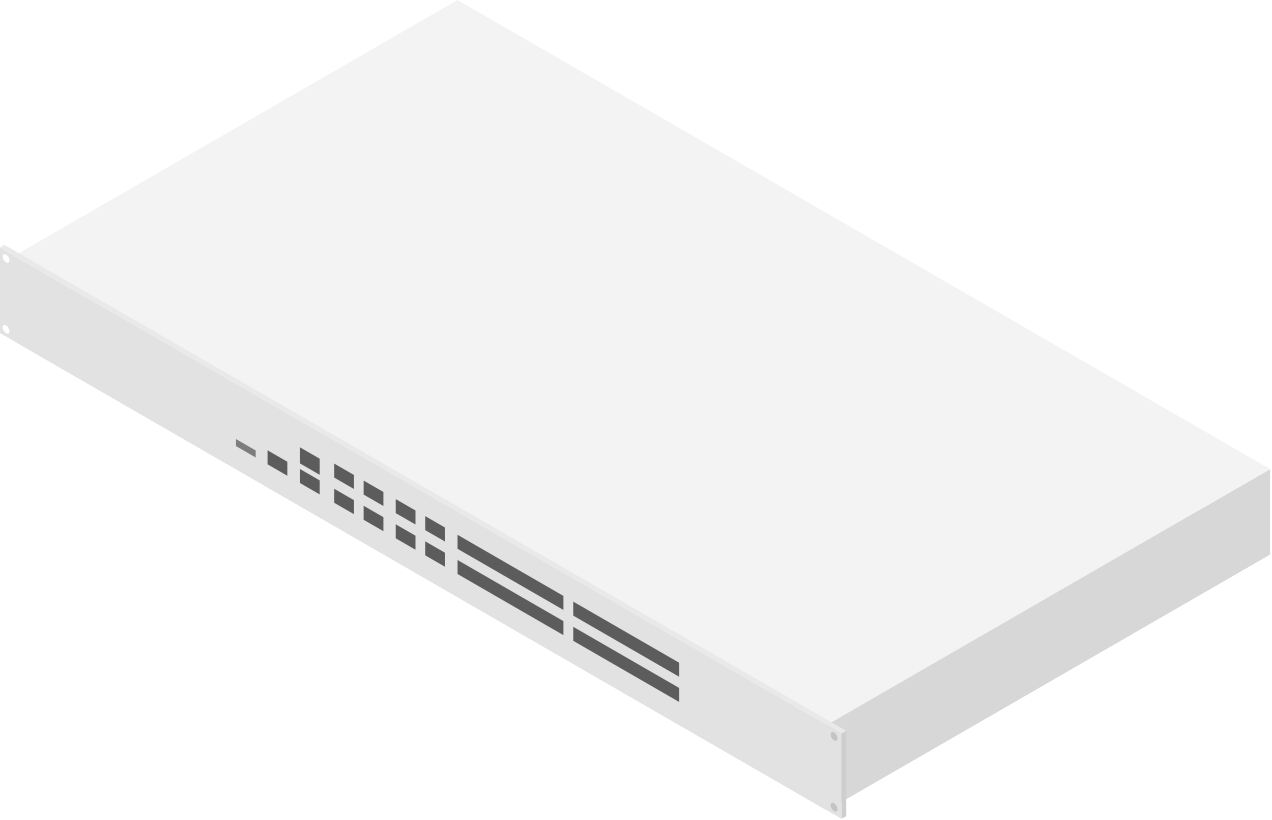 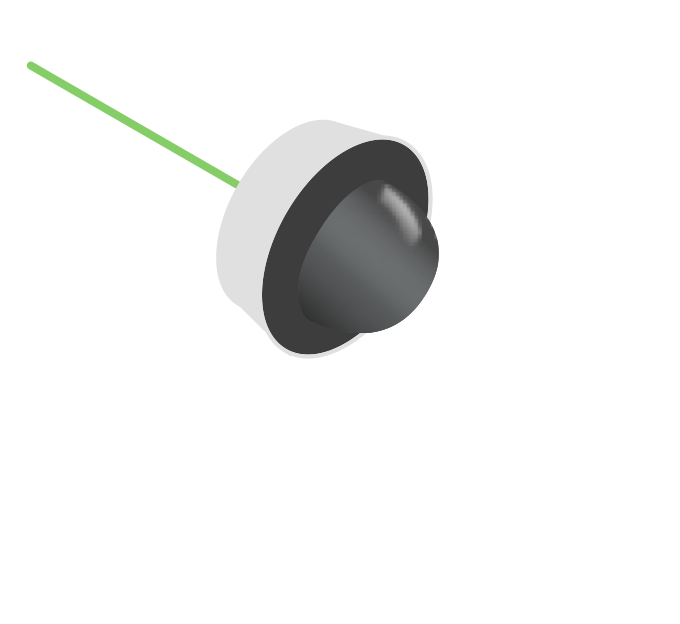 With Cisco Meraki
Simplifying powerful technology to free passionate people tofocus on their mission.
2
Security is a journey not a destination
3
[Speaker Notes: Cisco Meraki is already the most secure full-stack networking solution]
A Comprehensive Cloud Platform
OUT-OF-THE-BOX
MANAGEMENT & ANALYTICS
INTEGRATIONS & SOLUTIONS
POWERED BY MERAKI
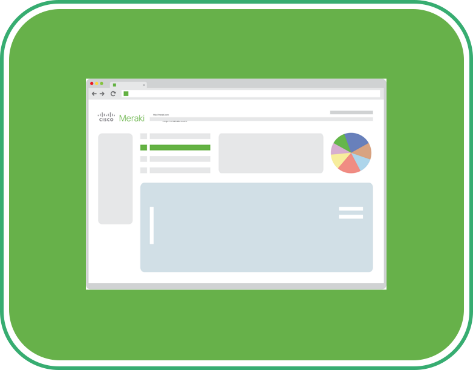 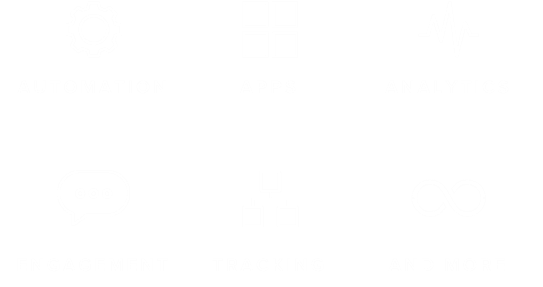 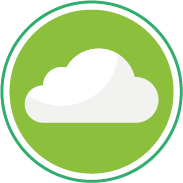 { APIs }
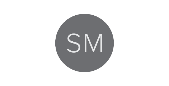 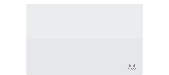 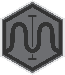 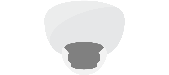 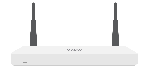 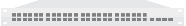 Automation of repetitive tasks
“1 click vs 1,328 clicks”
Platform Integrations
“Meraki plus ______”
Tailored solutions
“Seamless device onboarding”
[Speaker Notes: Meraki is already the most secure, most complete full network solution on the market]
A Head Start in Cloud Managed Security
MR
Intrusion Detection
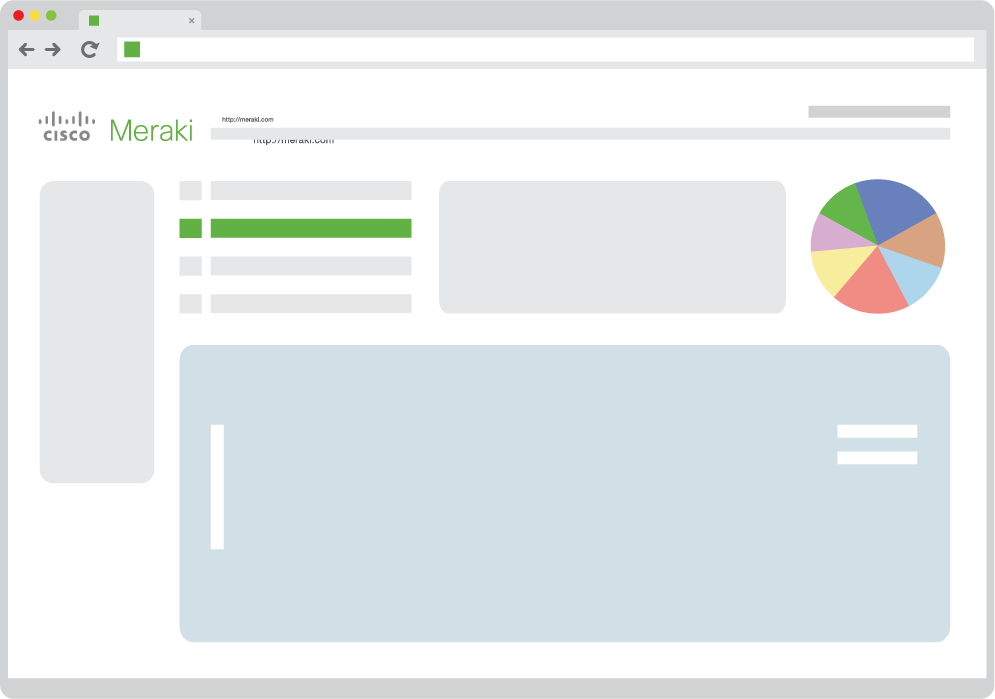 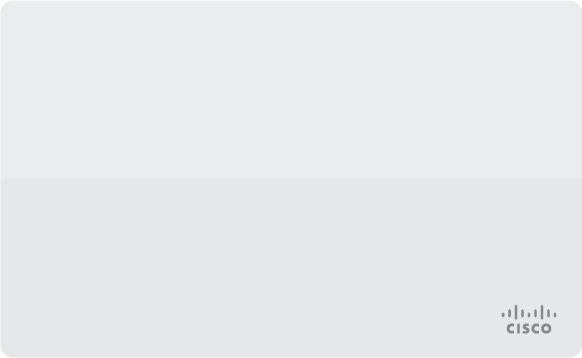 MX
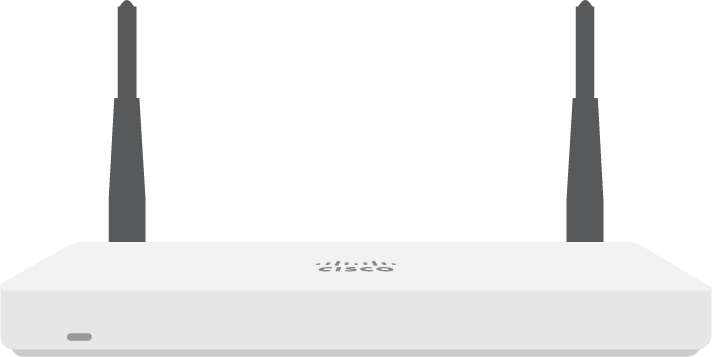 Umbrella
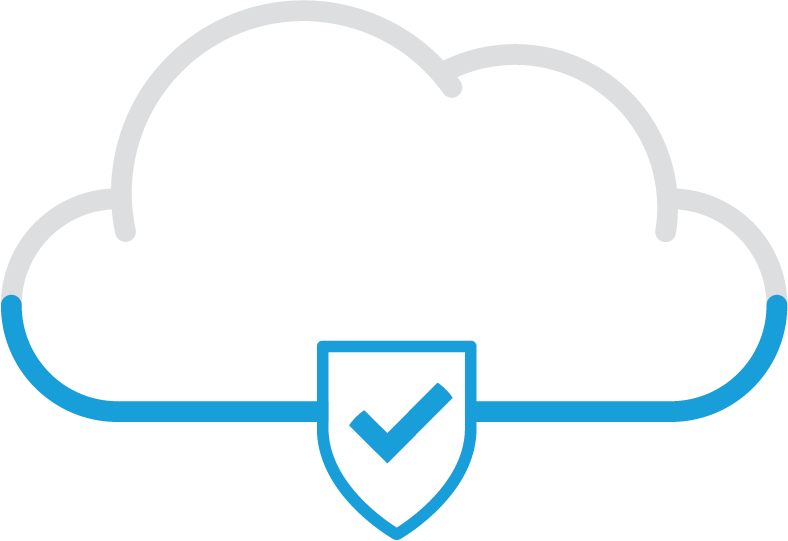 MS
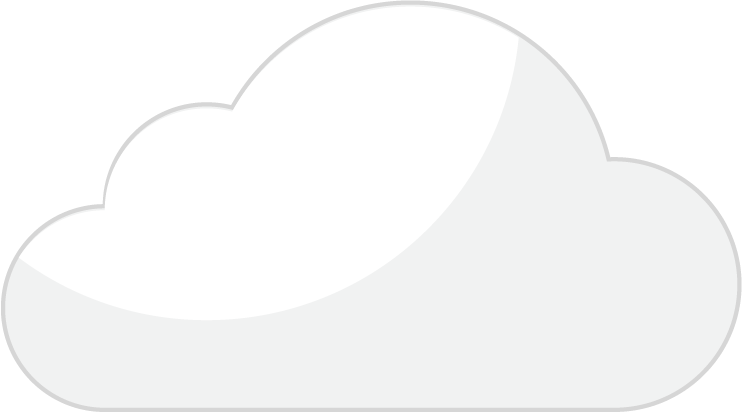 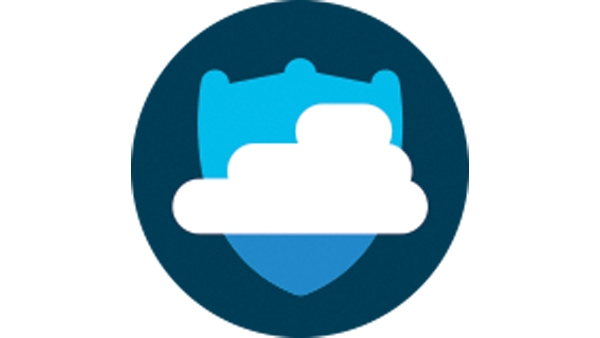 Open & Extensible APIs
AMP
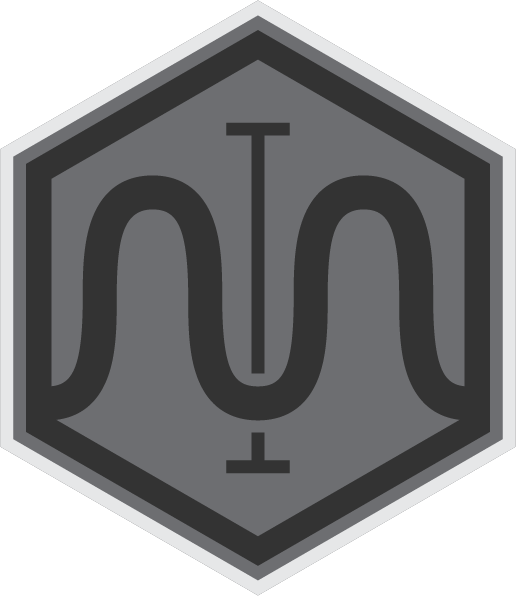 MI
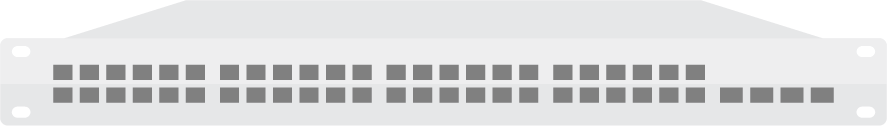 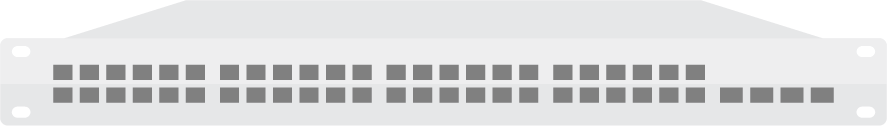 ISE
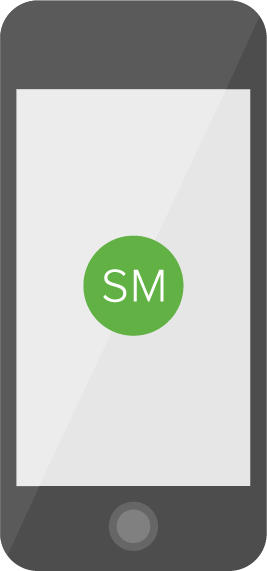 SM
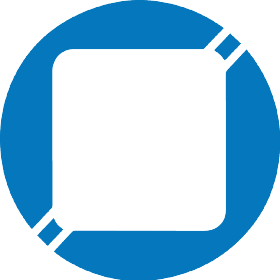 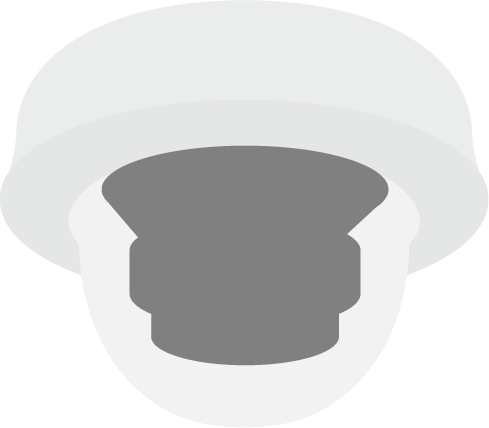 Talos
MV
[Speaker Notes: Dashboard on top left, all Meraki devices are down below
On the right side Talos should be in the foreground and others smaller circles to include, AMP, Threatgrid, ISE, Umbrella. CDO should be shown as a dashboard.]
Trustworthy Solutions
Security features that ensure that the Meraki platform is tamper proof
TRUST ANCHOR
IMAGE SIGNING
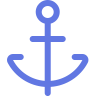 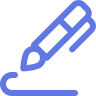 A tamper-resistant chip in Cisco products that provides secure storage and crypto services.
Creates a unique digital signature and encryption for code using a Cisco private key.
SECURE BOOT
RUNTIME DEFENSES
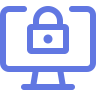 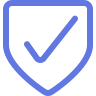 Ensures code in hardware is authentic while protecting Cisco devices from non-compliant software
Makes it impossible for attackers to exploit running software by targeting malicious code running in software.
6
Securing the Network can be Hard
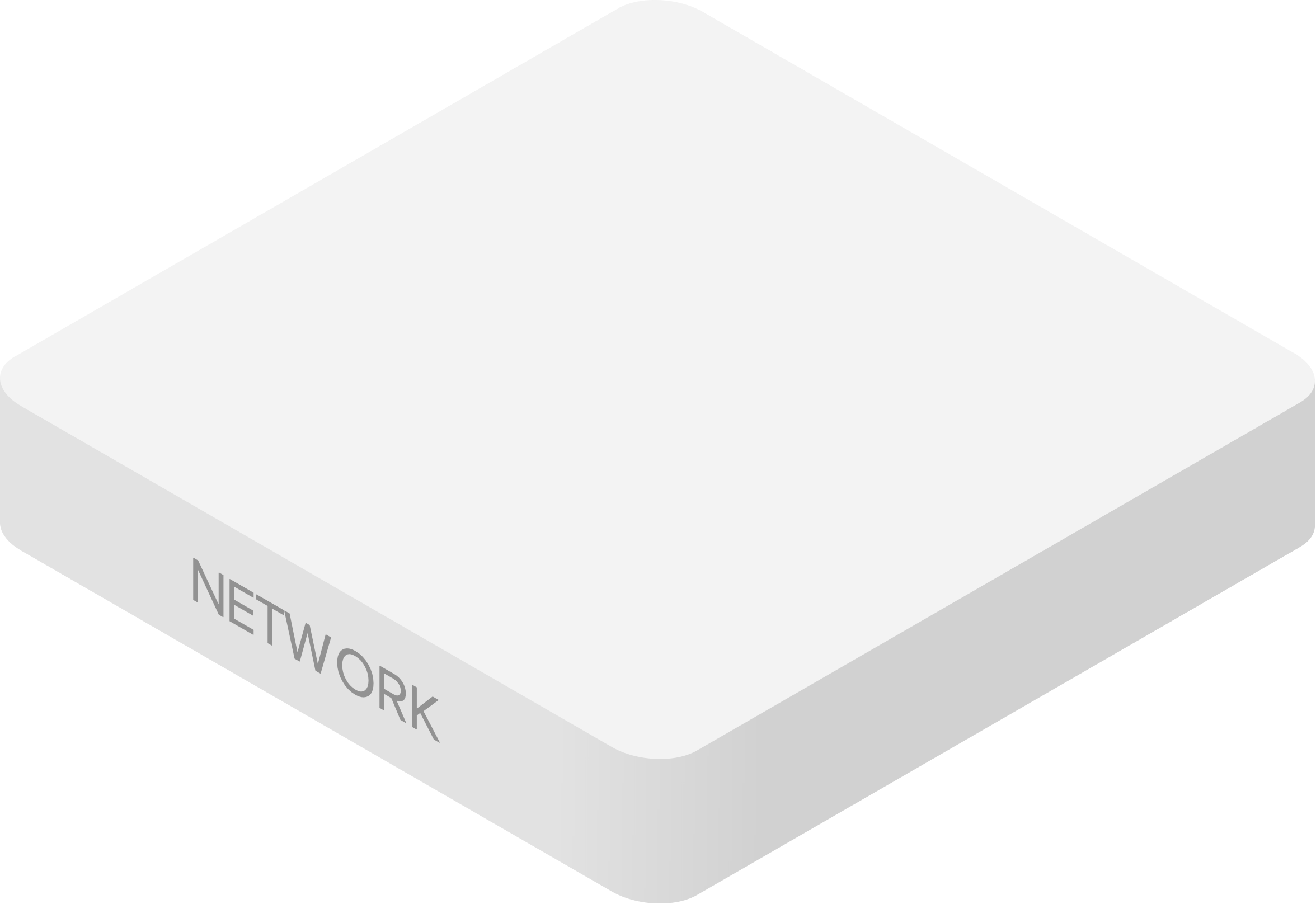 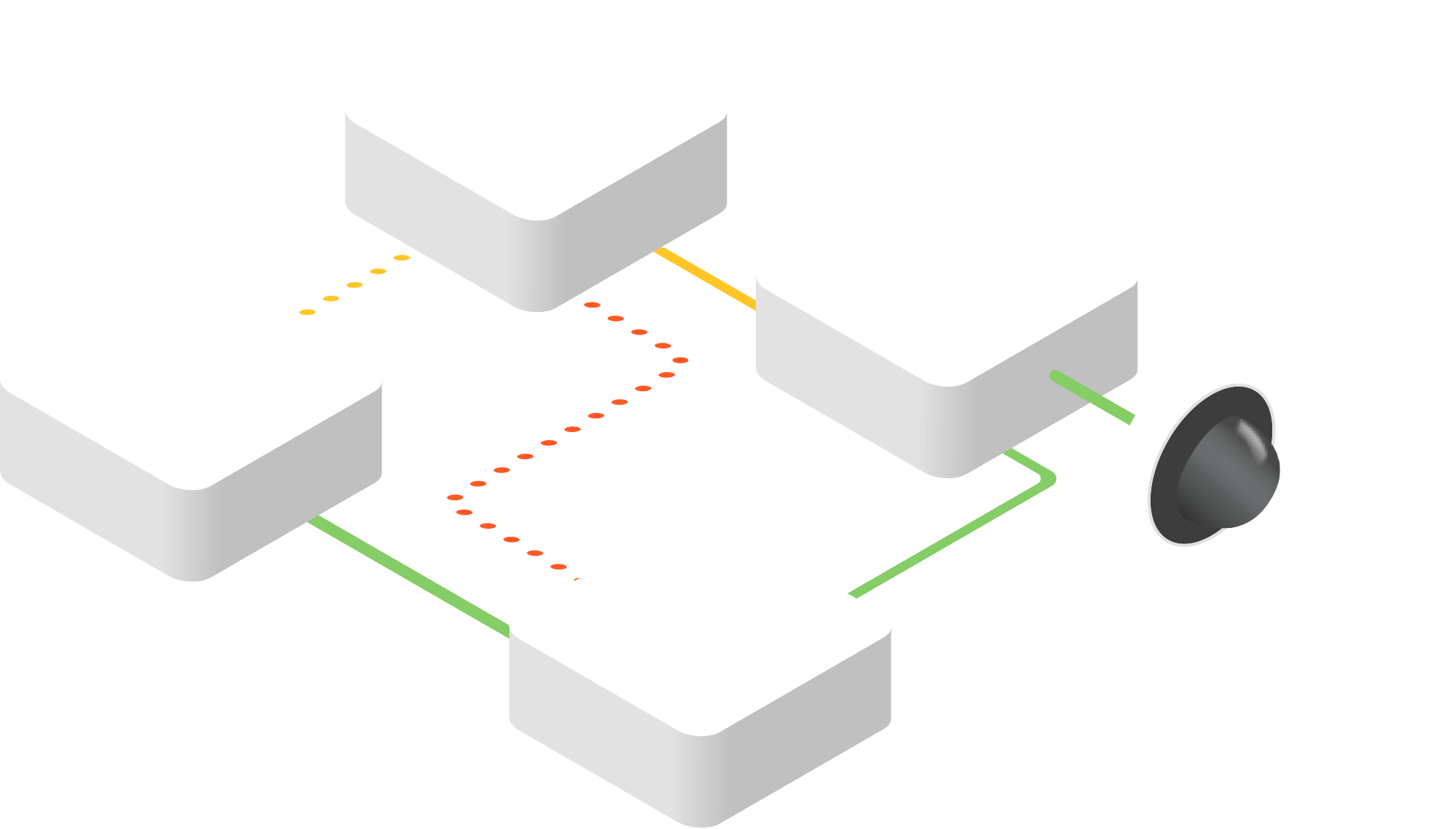 Securing various network devices is manual and difficult
7
[Speaker Notes: Get data for this…]
Securing the
Application Layer 
can be Complicated
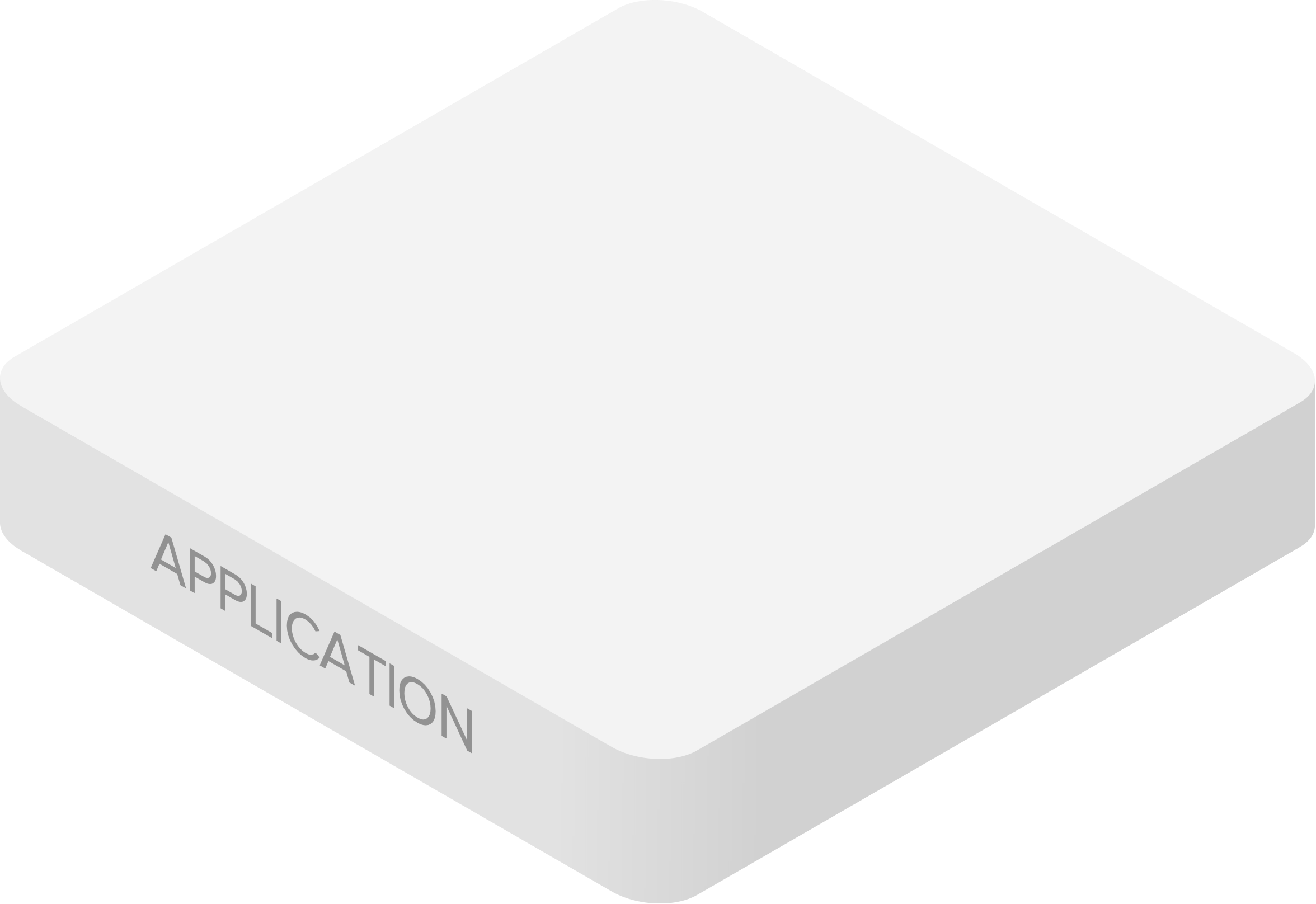 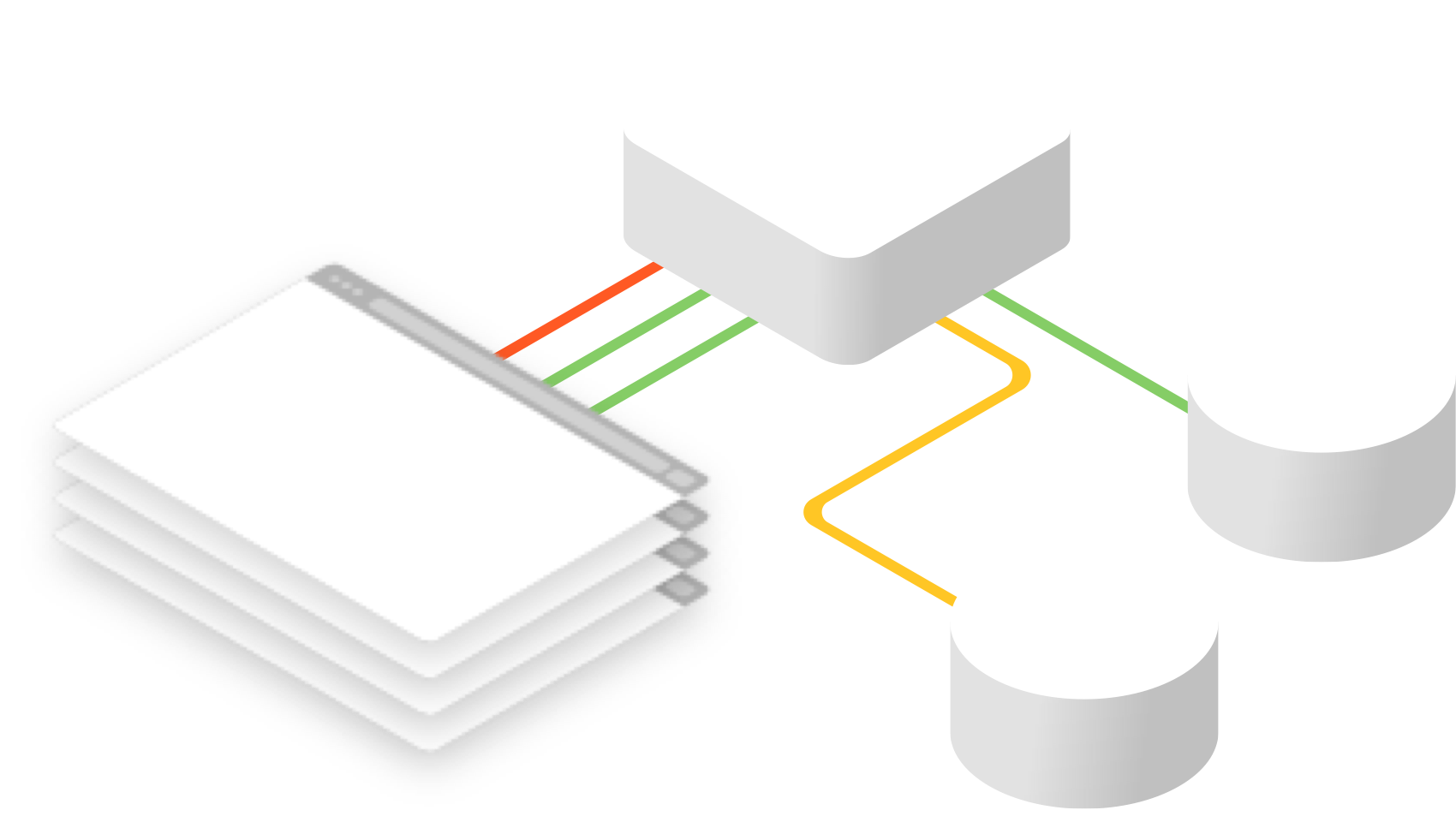 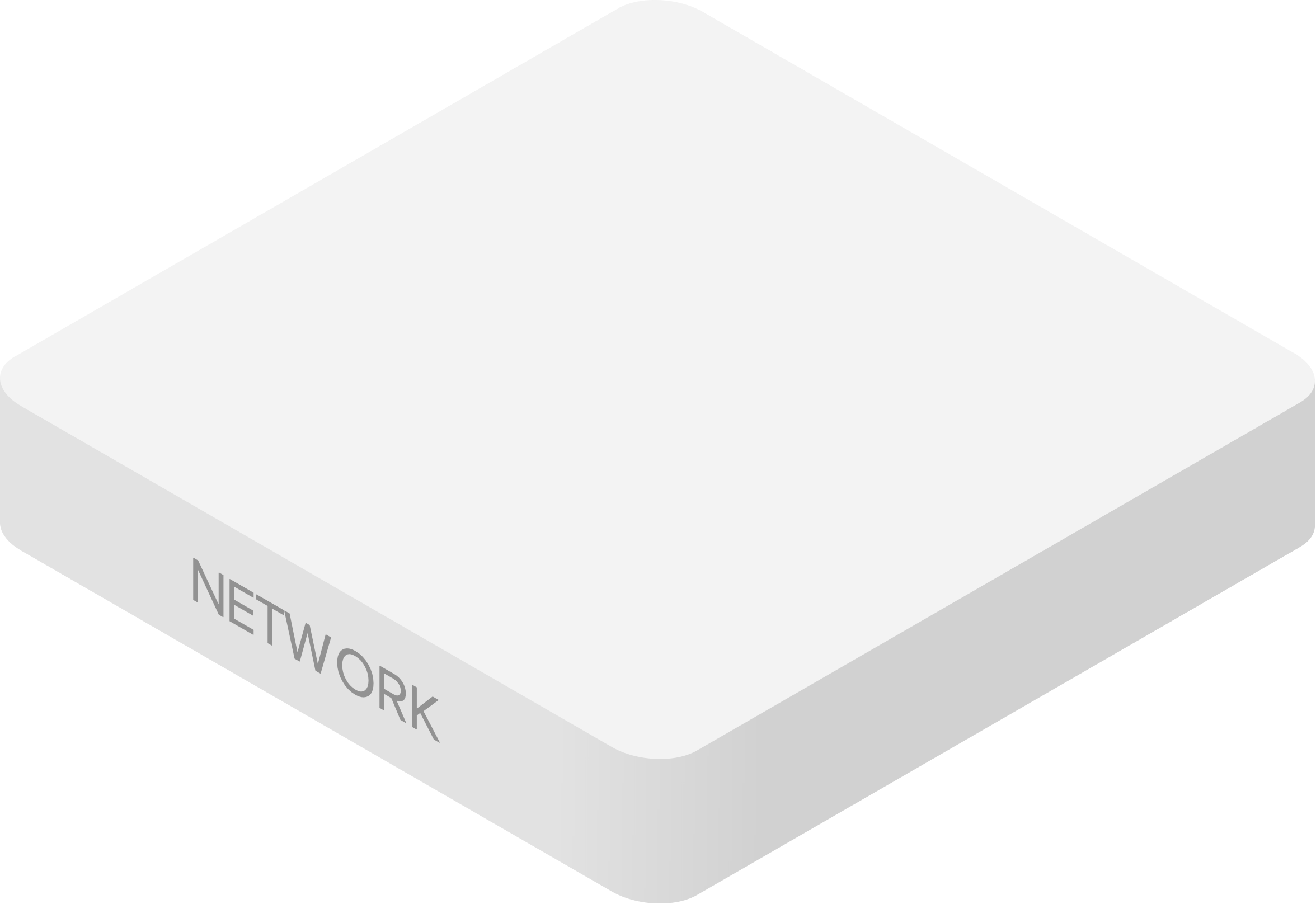 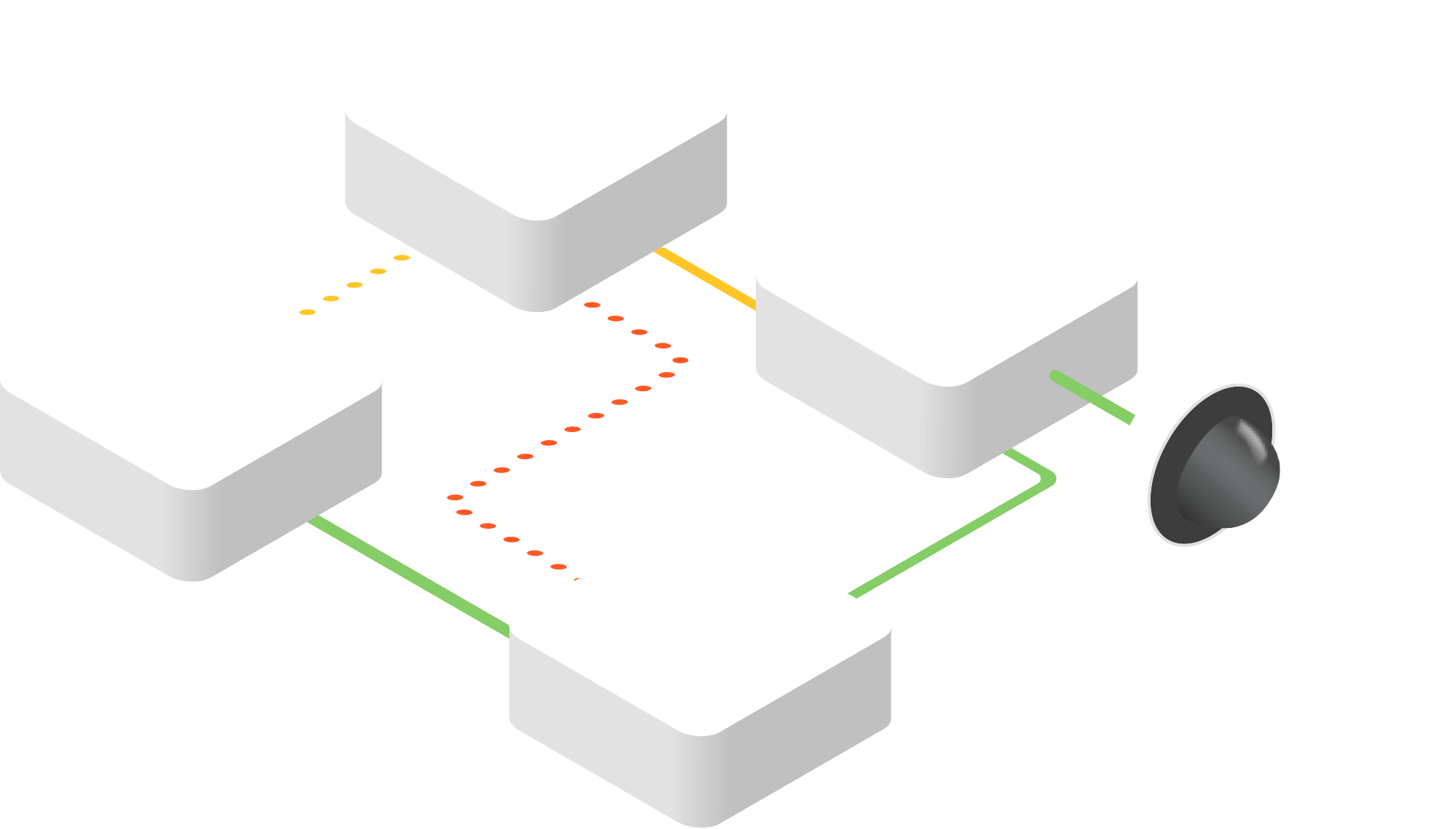 Malicious cyber-attacks are evolving
8
[Speaker Notes: Get data for this…]
Securing the devices and users adds to the complexity
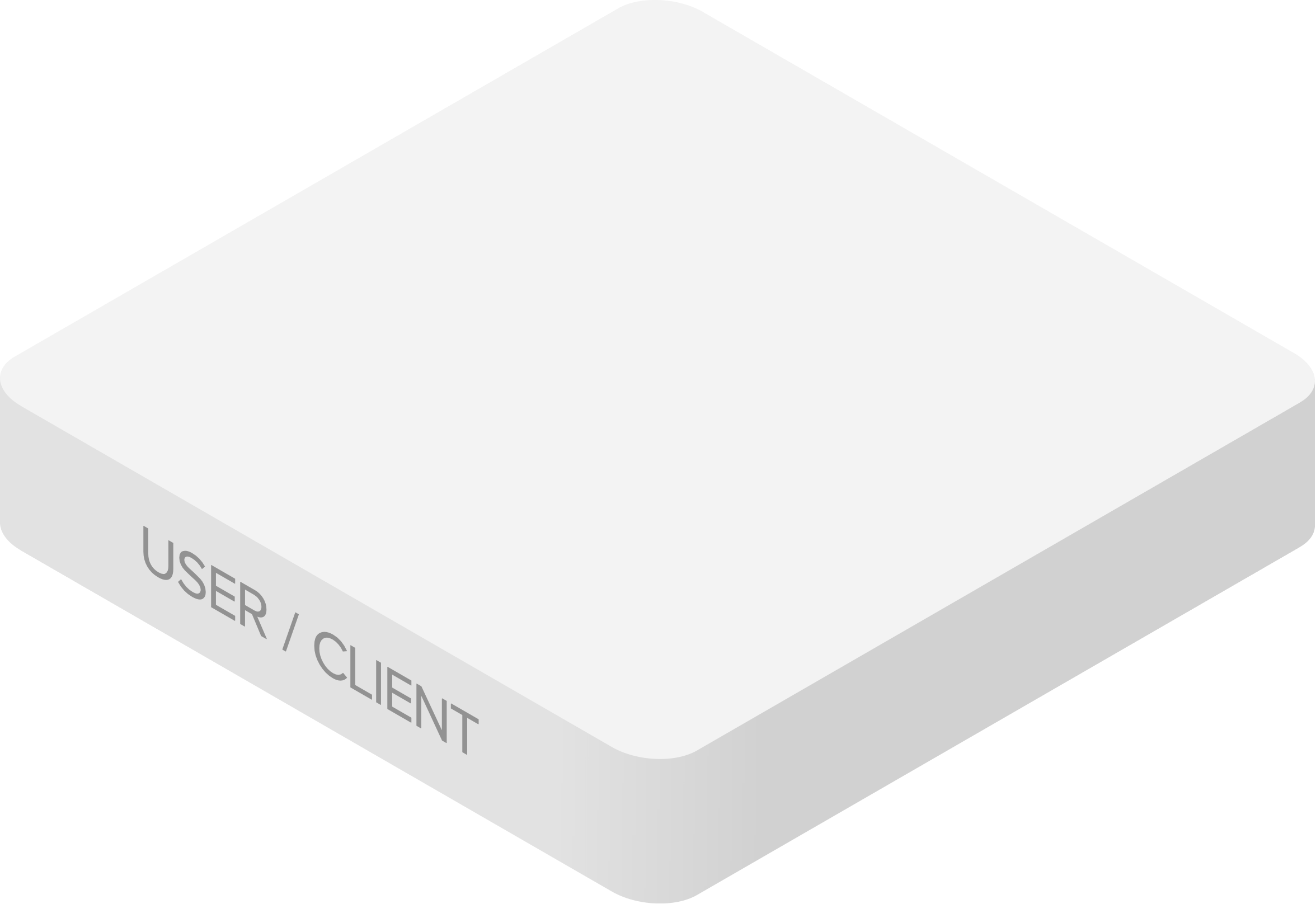 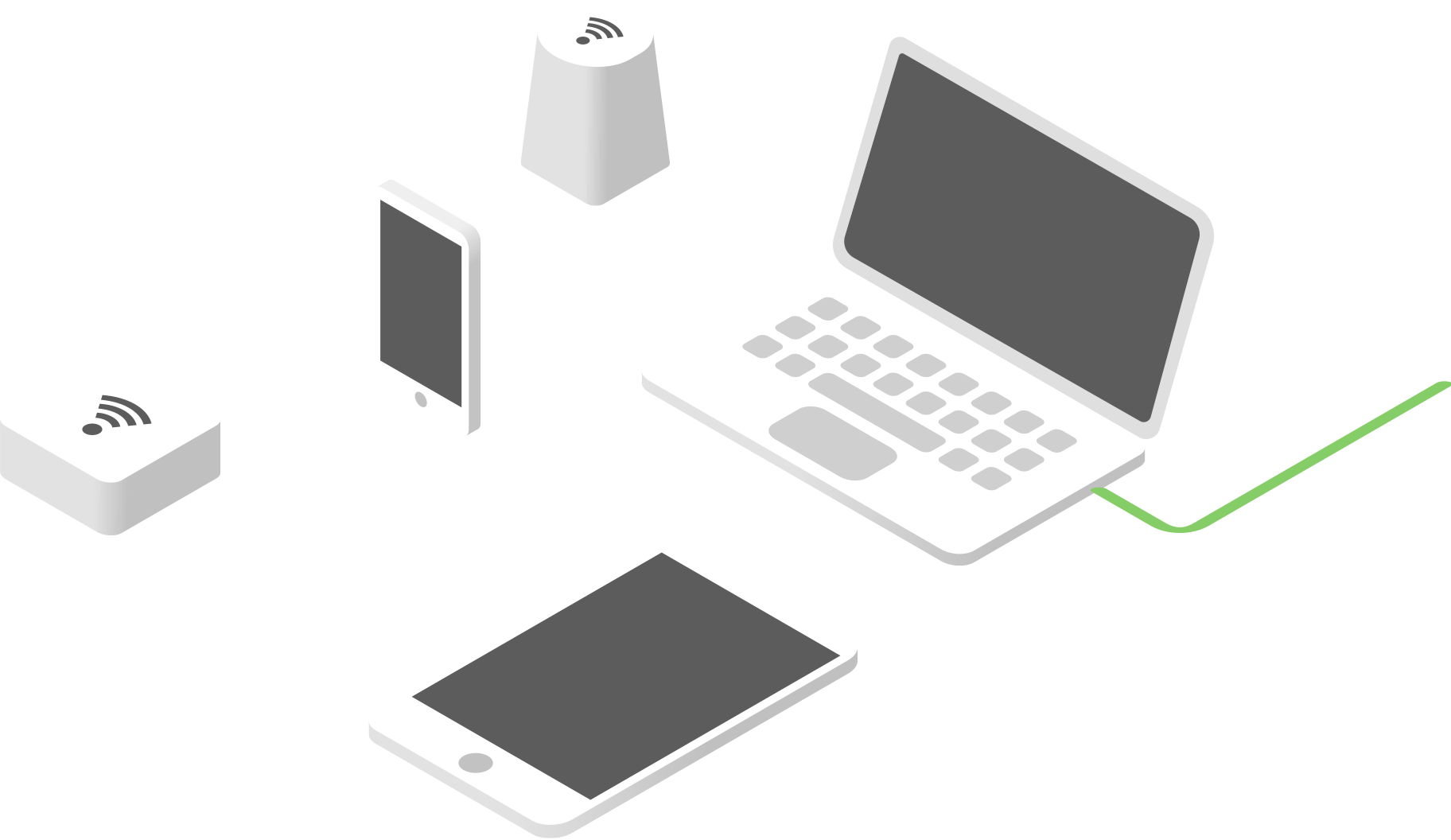 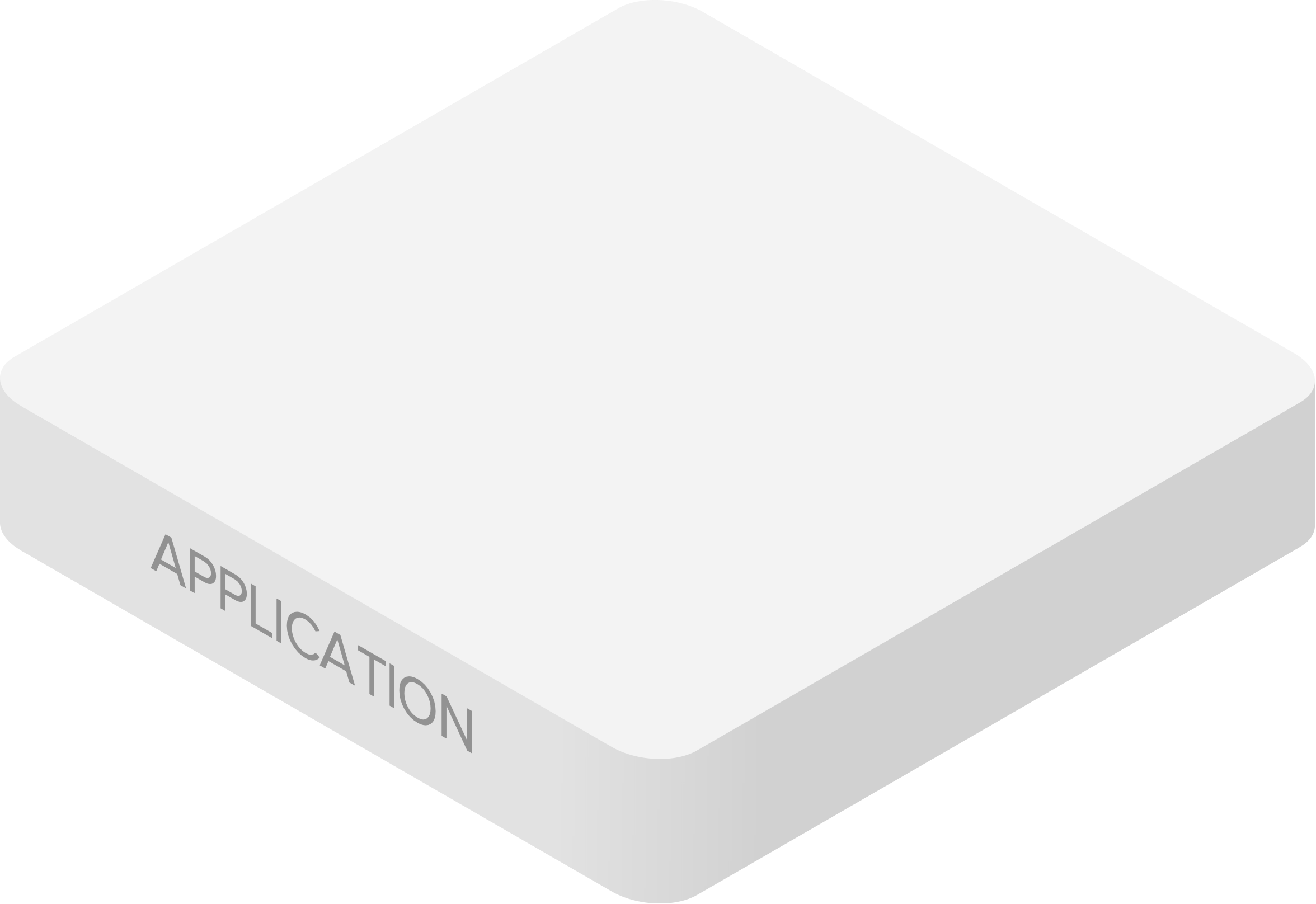 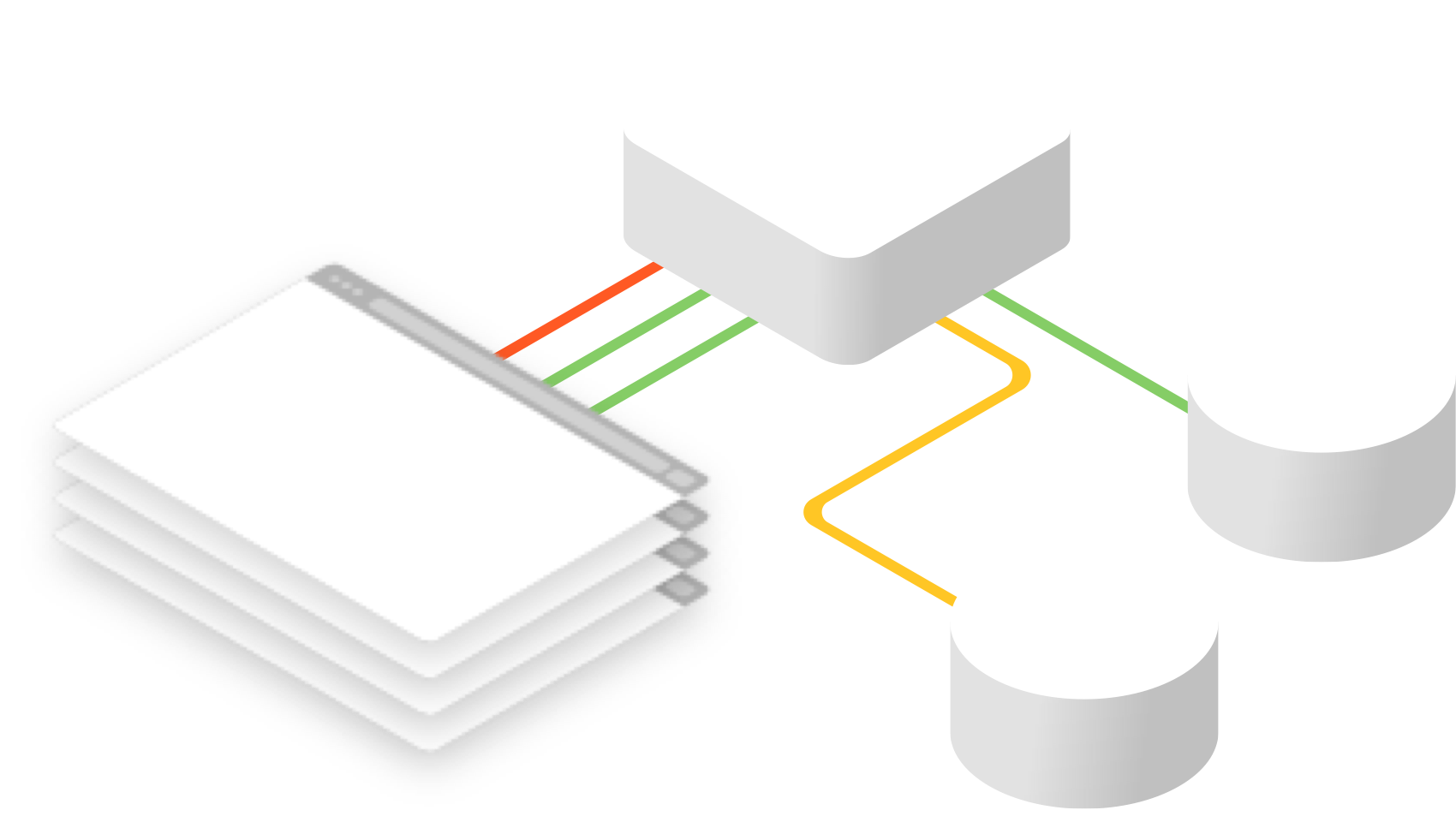 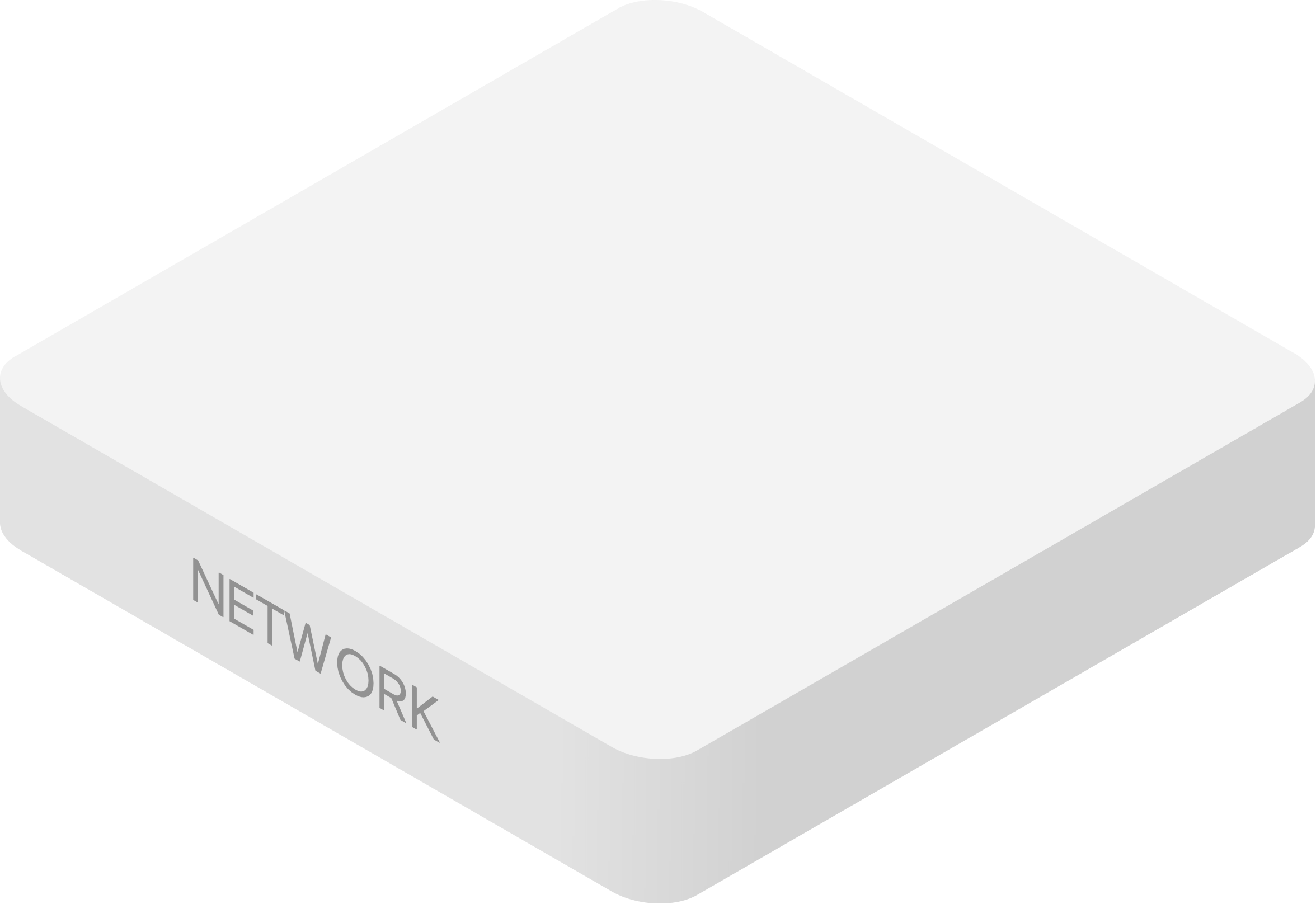 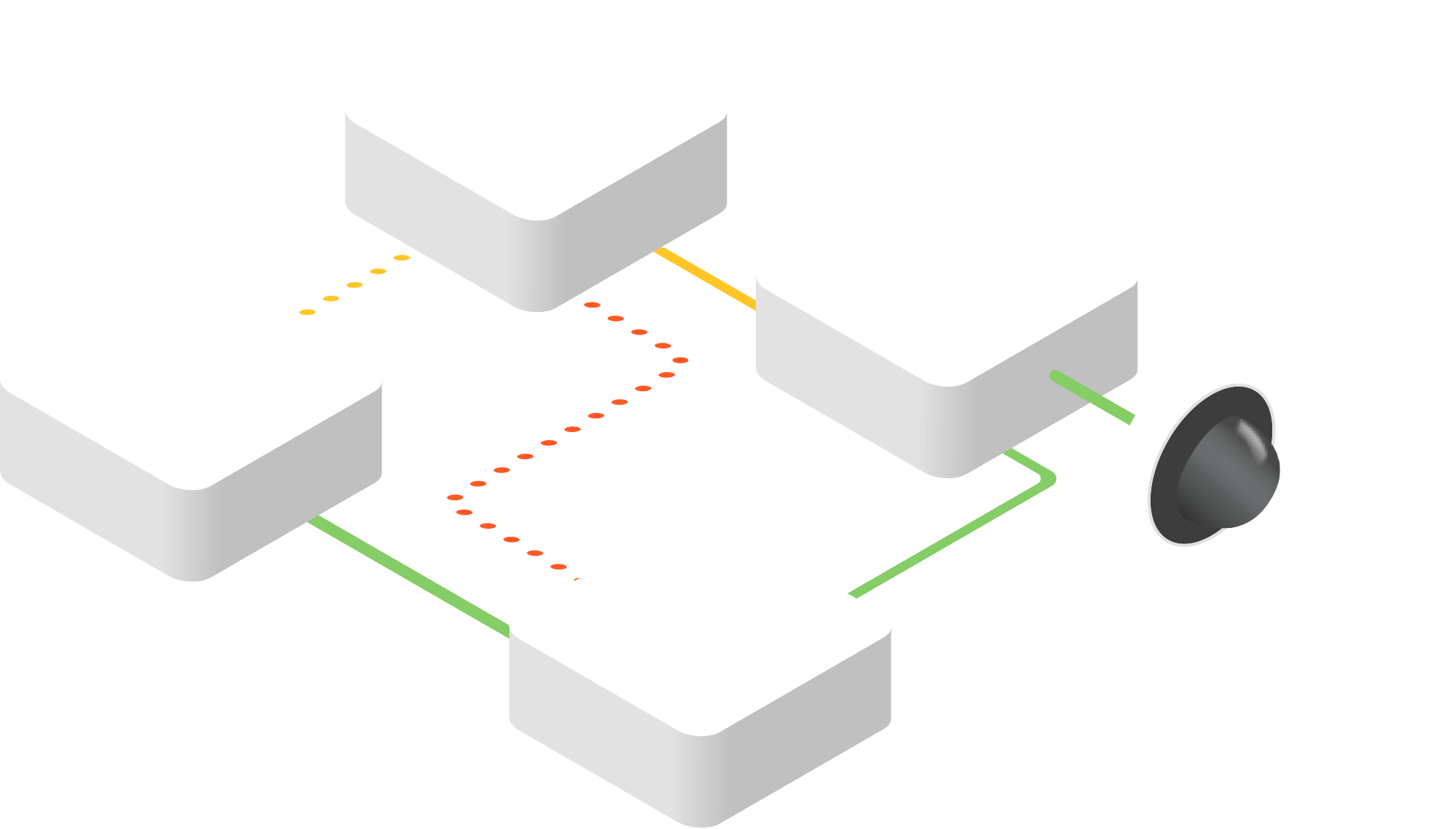 IOT devices don't support 802.1x and BYOD policies stress security postures
9
[Speaker Notes: Get data for this…]
Too Many Obstacles for Comprehensive Security
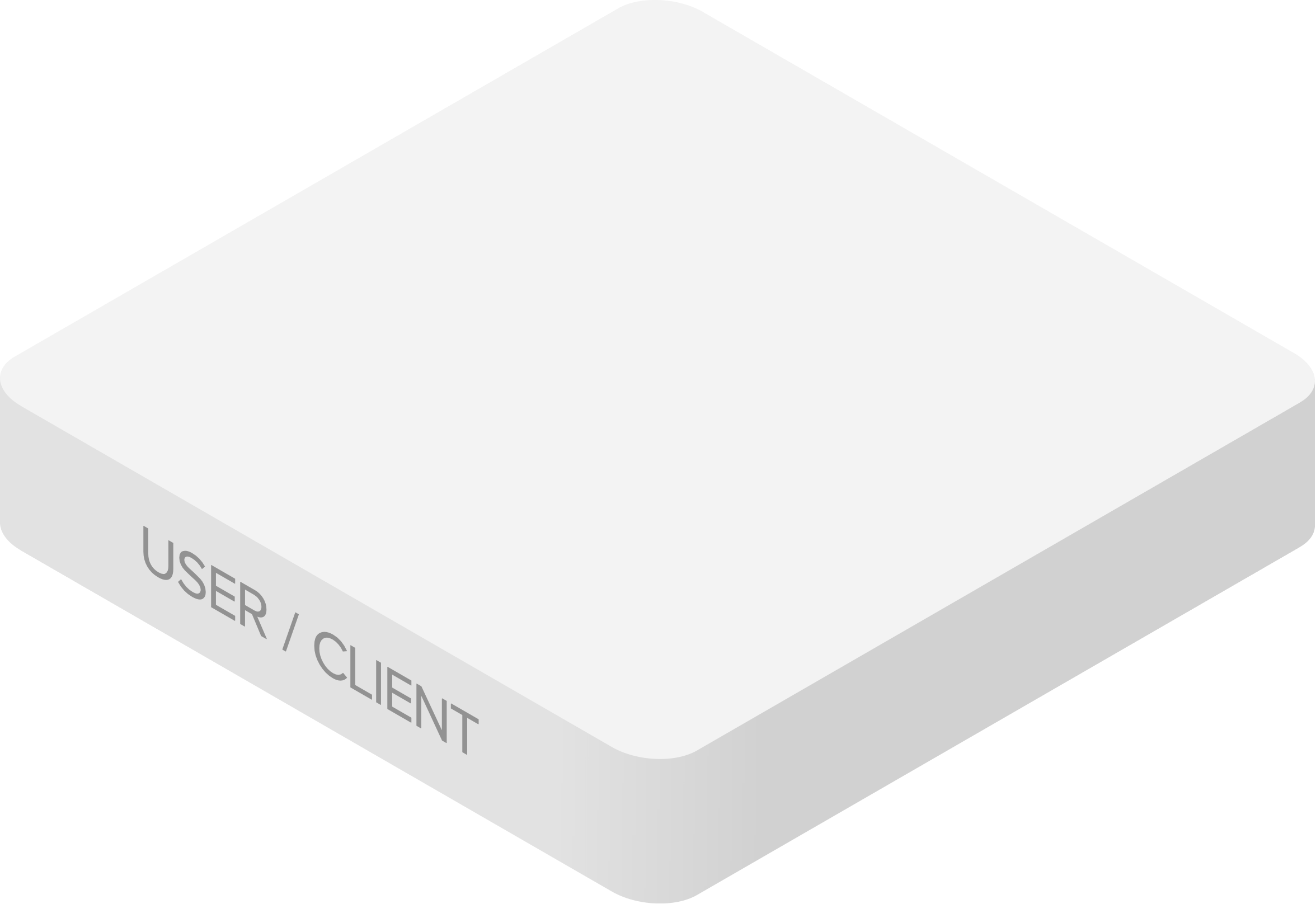 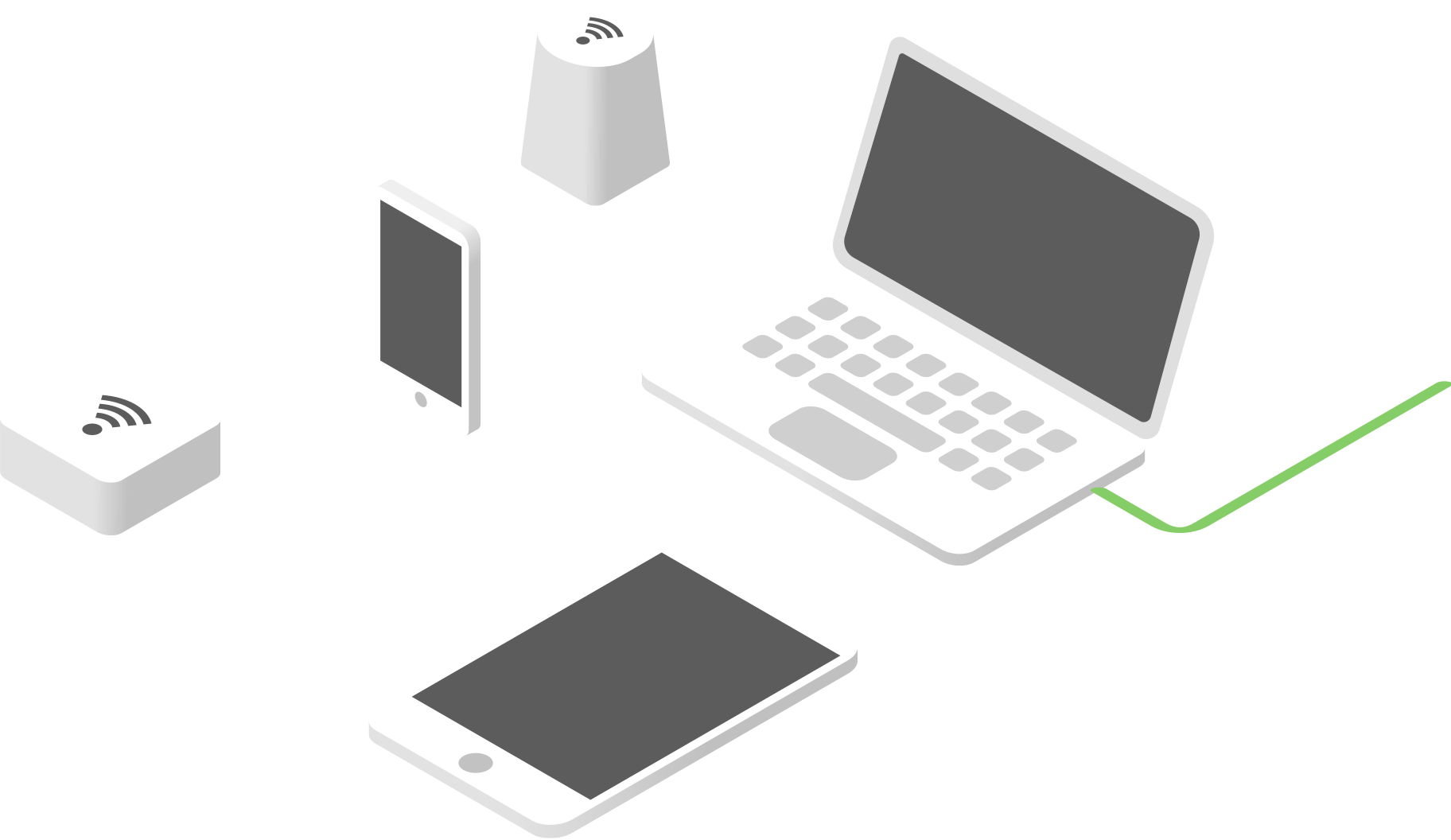 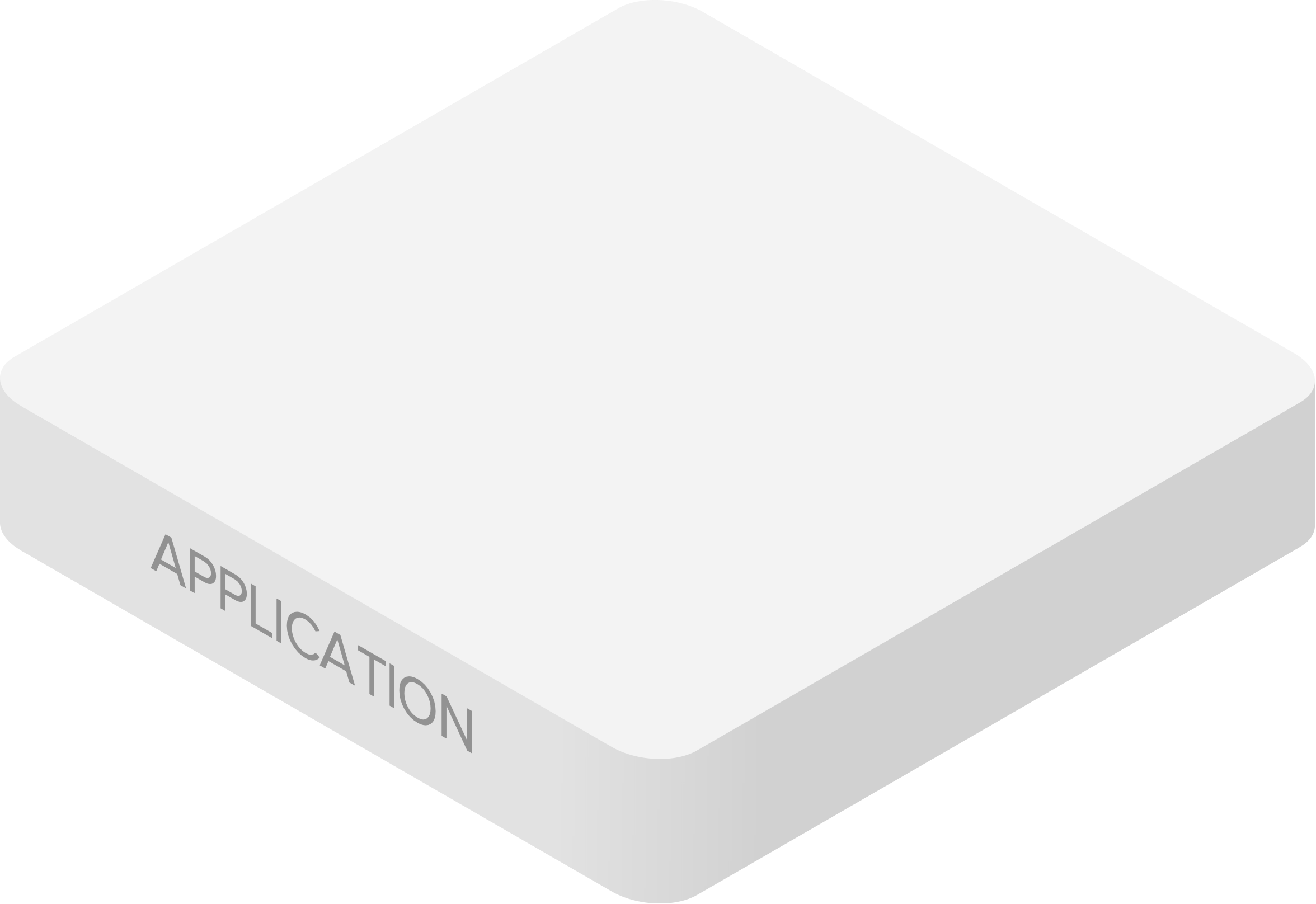 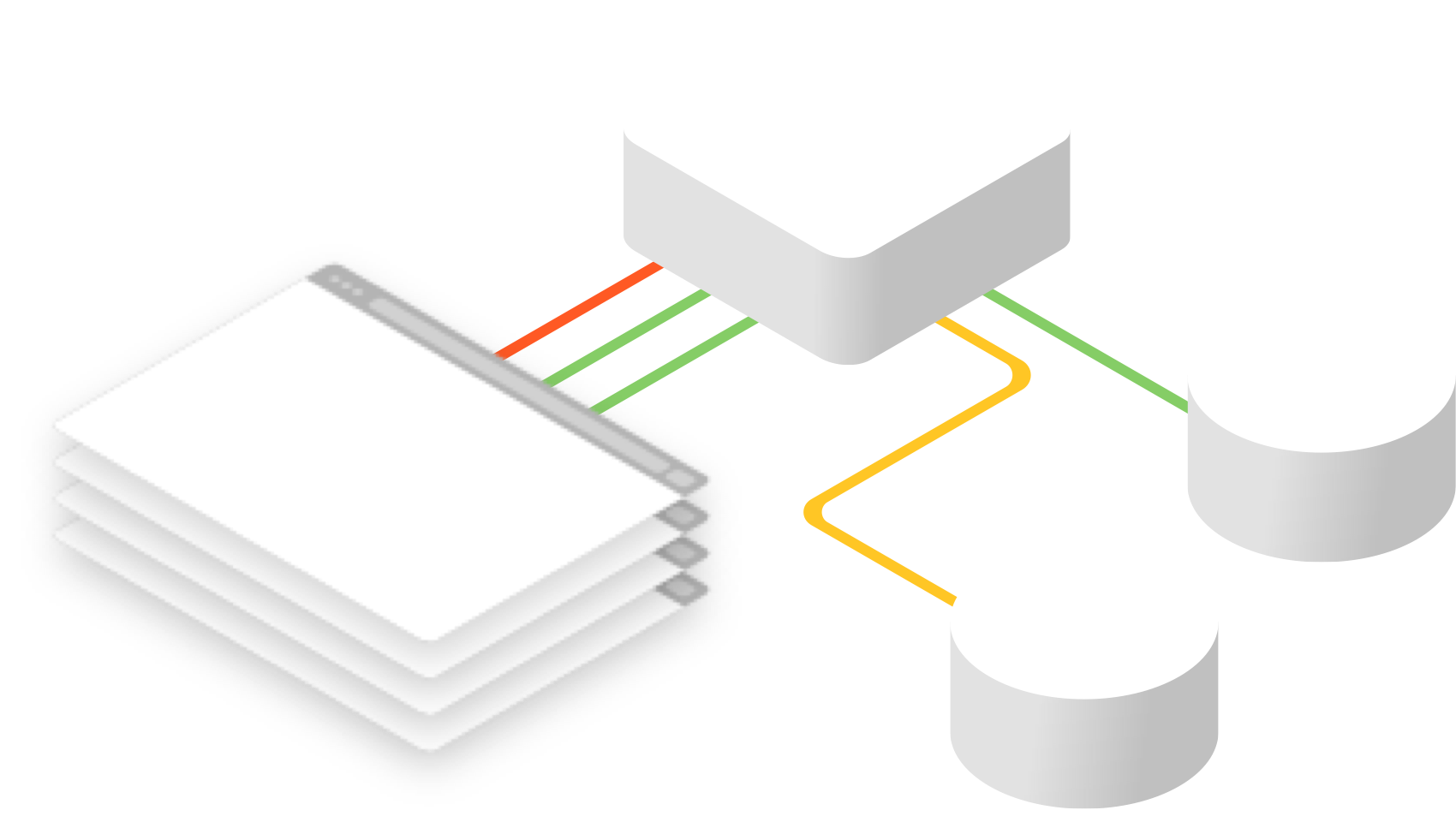 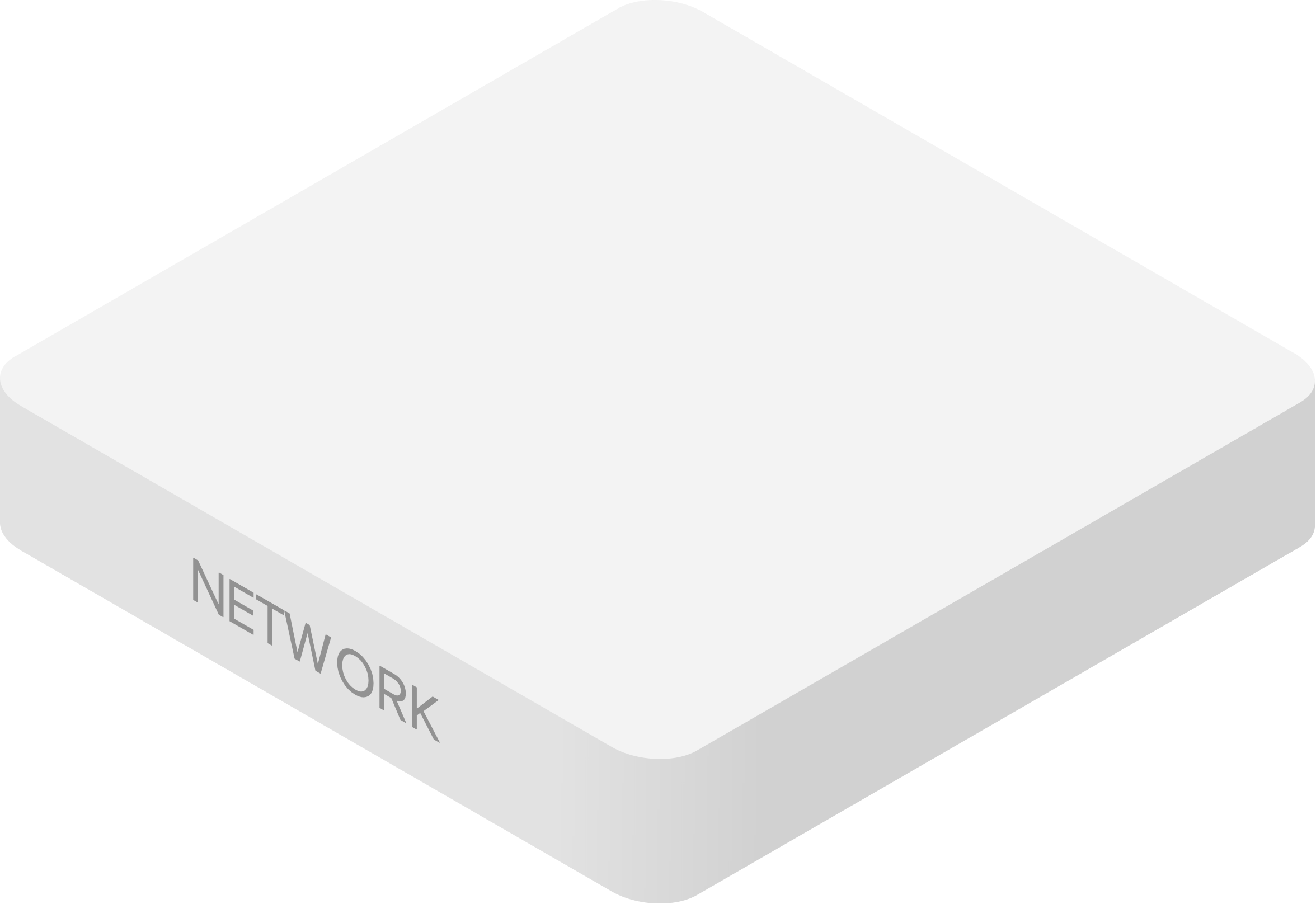 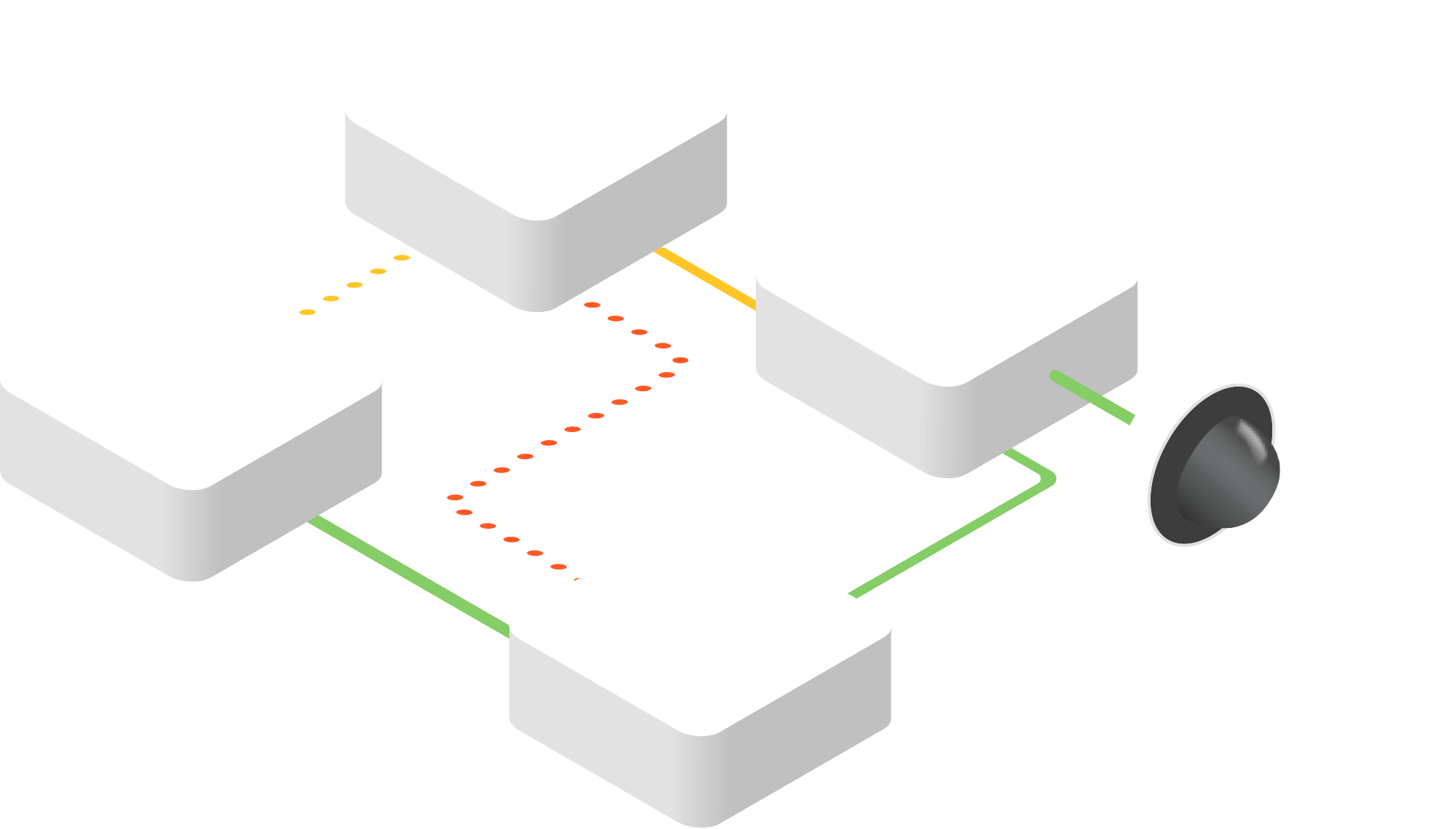 Everything is manual and done through 
multiple dashboards
Security rules are not scalable
“Just slap in a firewall”
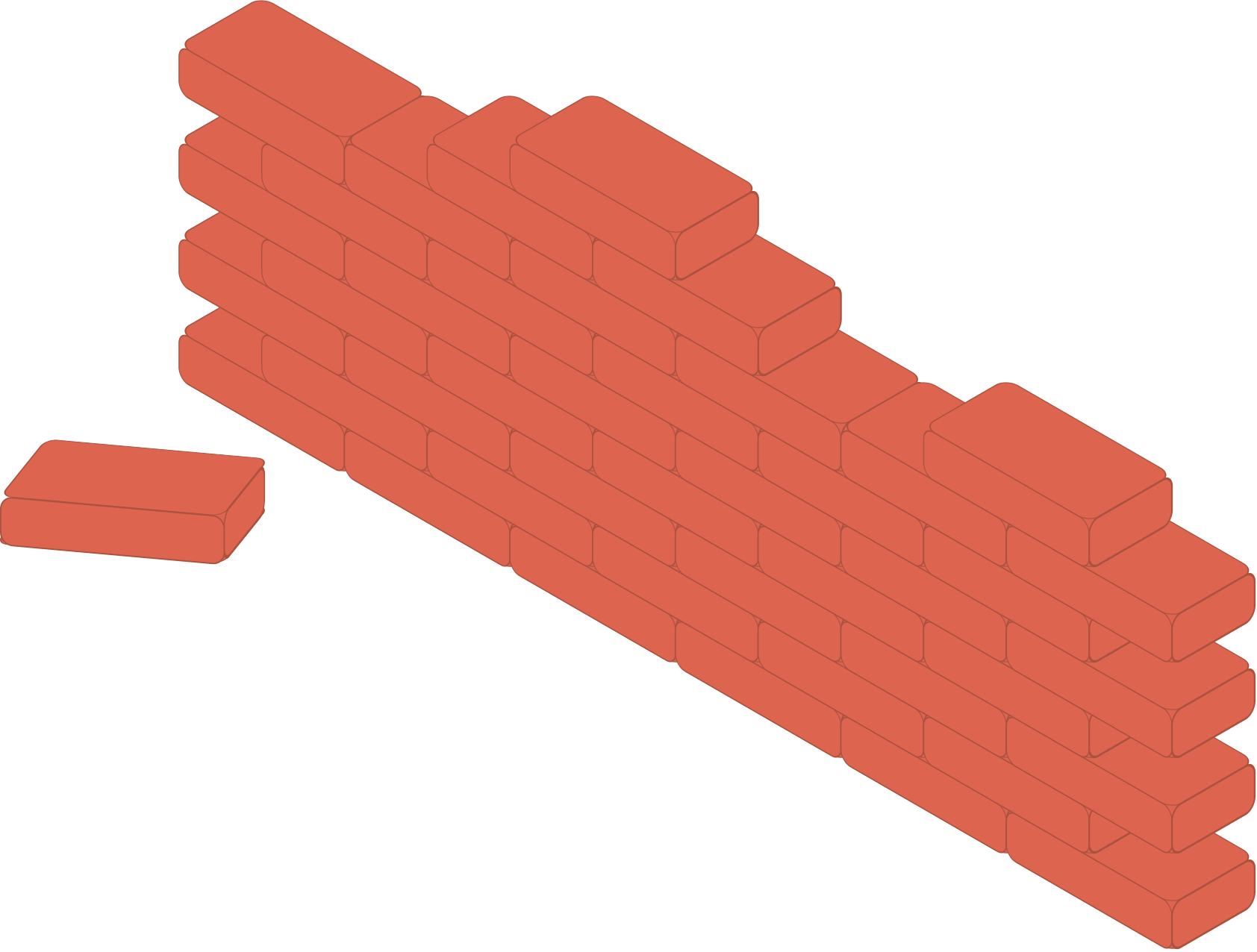 10
[Speaker Notes: Bu it doesn’t have to be this way]
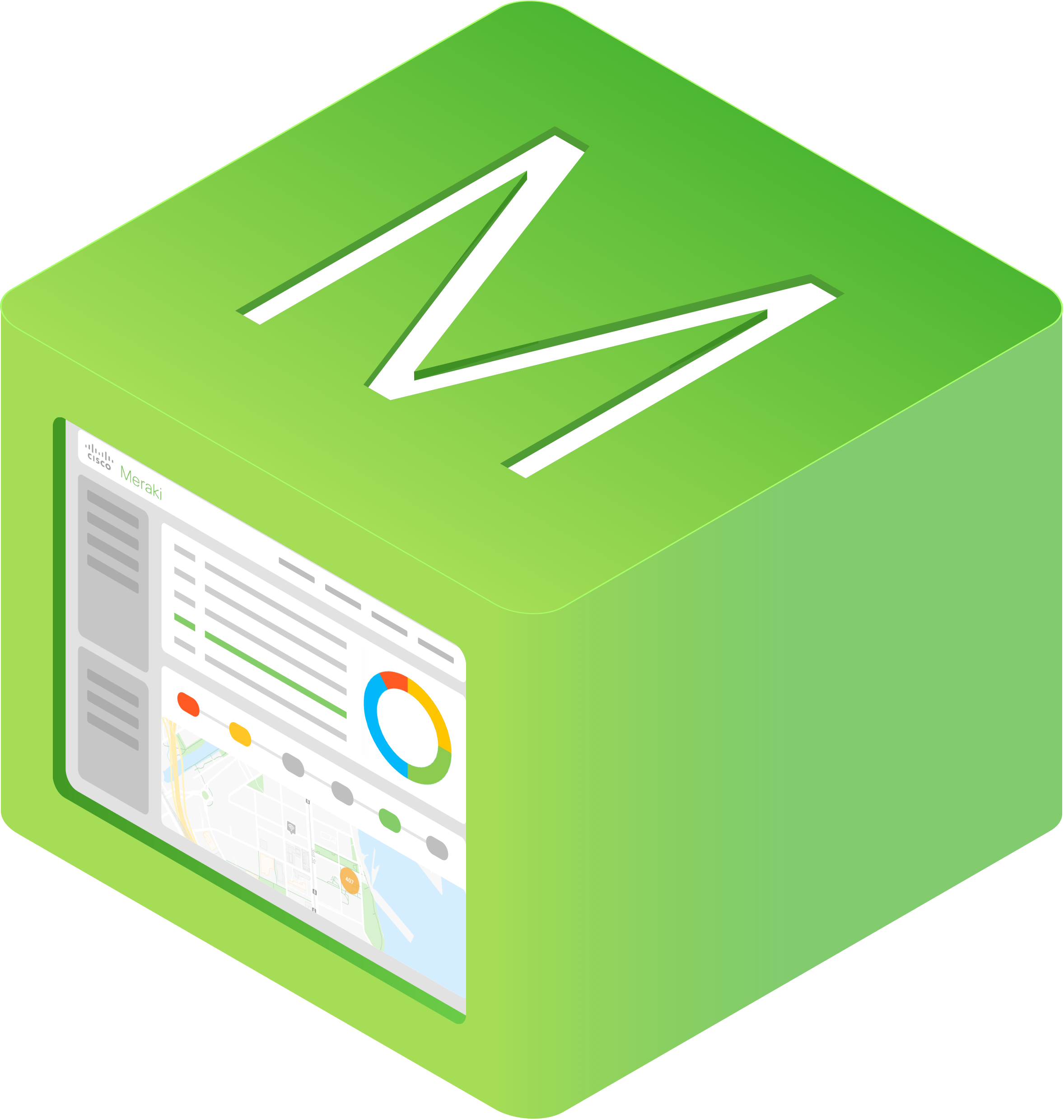 The Perimeter is evolving intomicro-perimeters
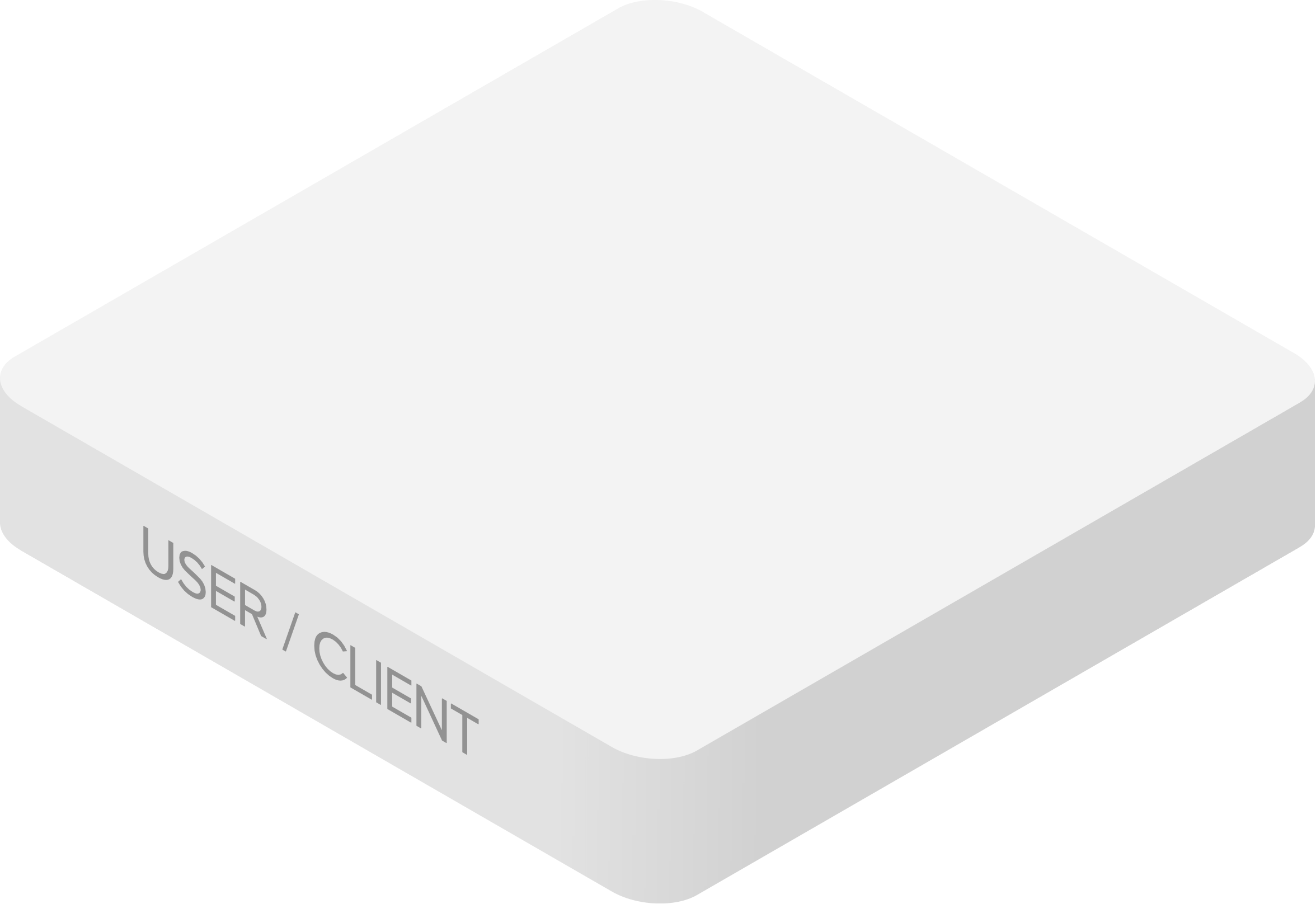 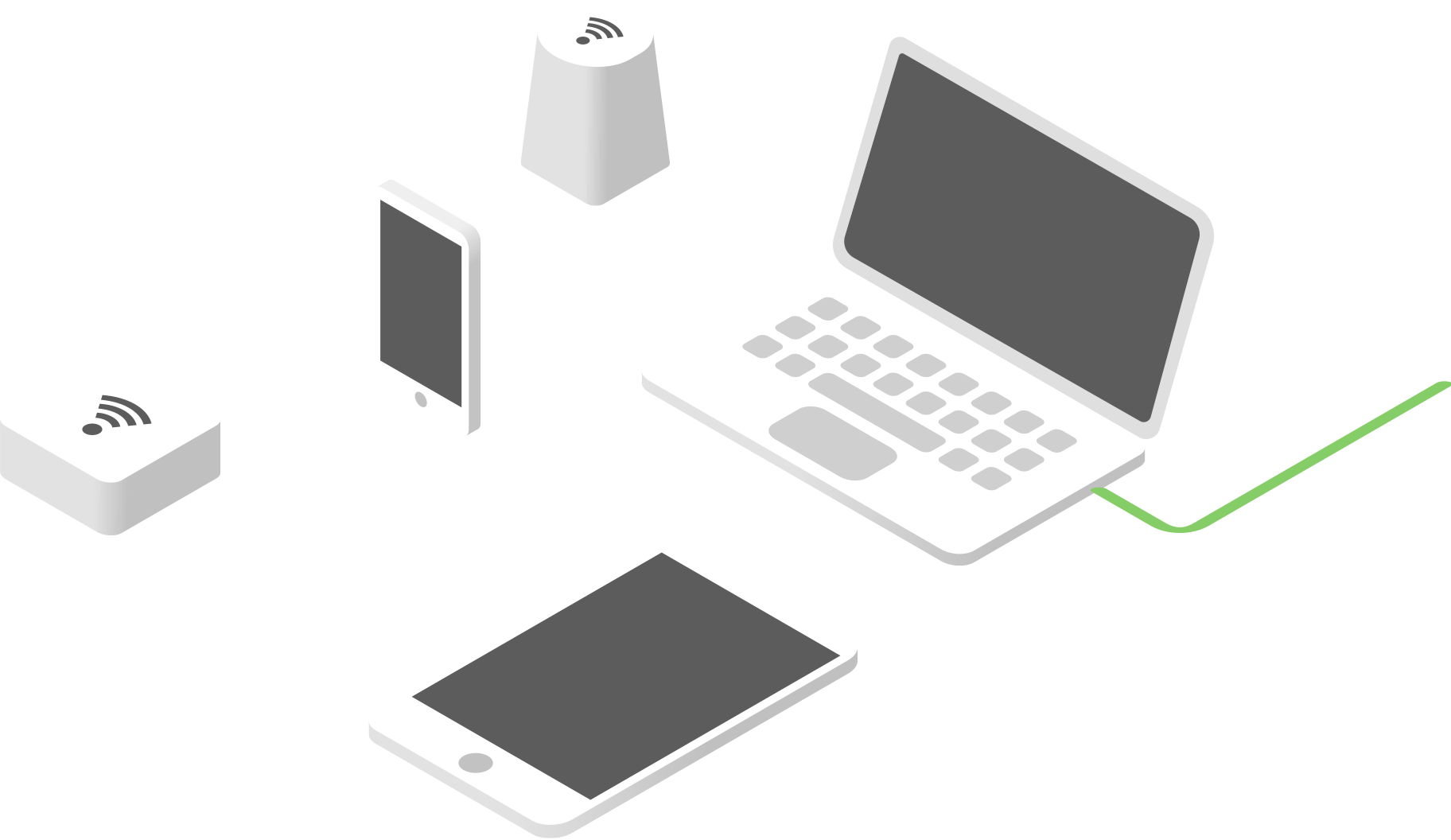 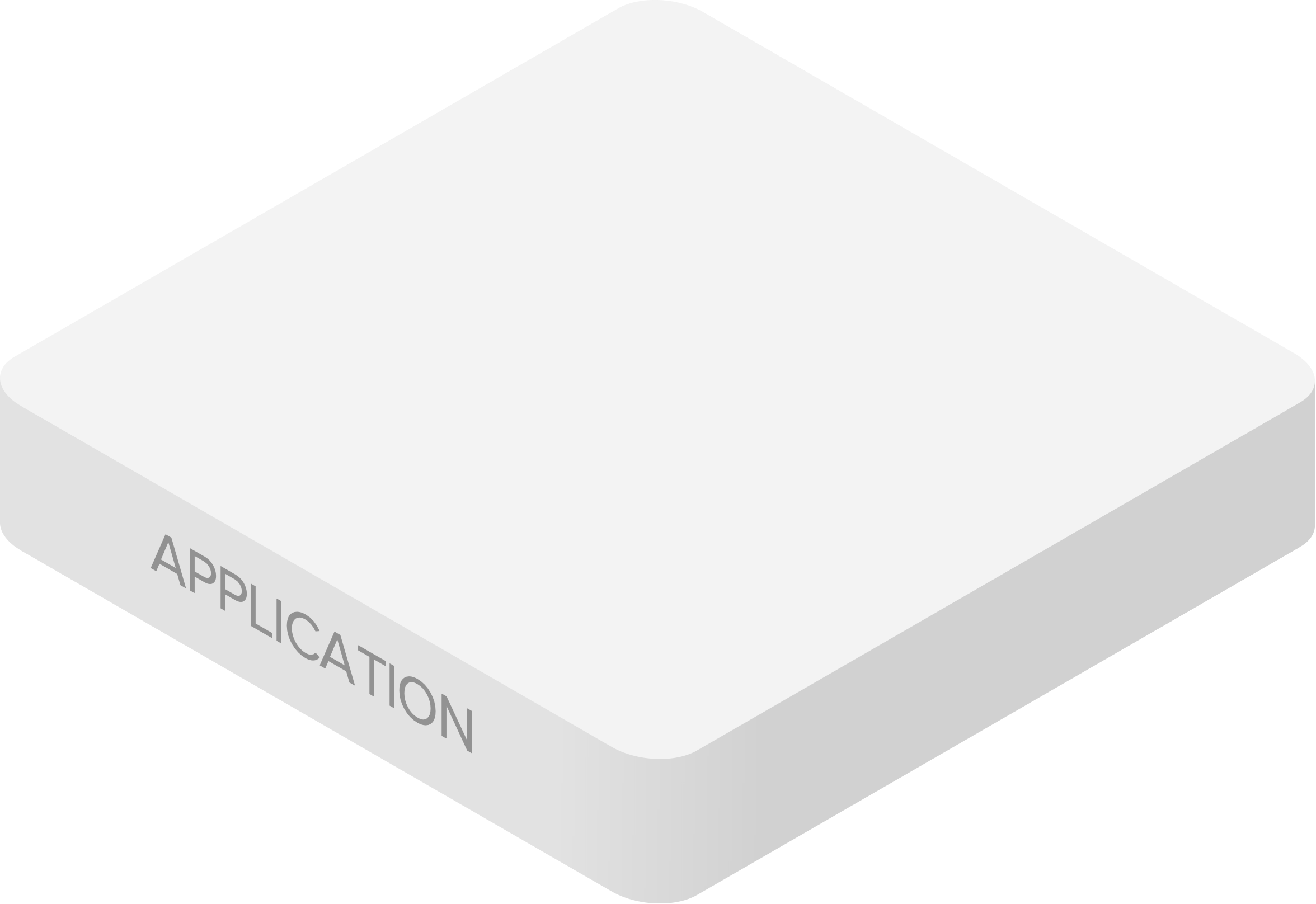 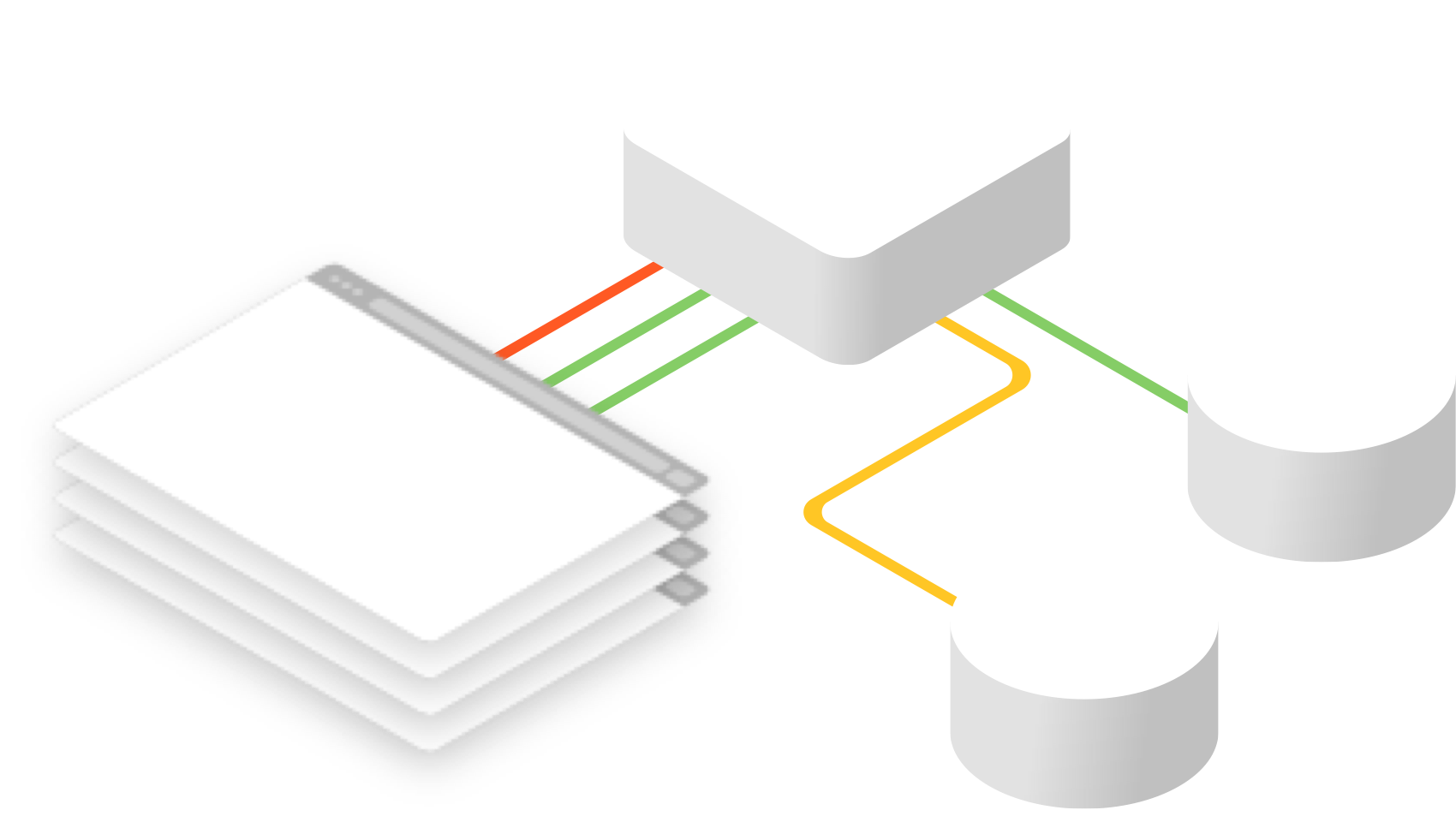 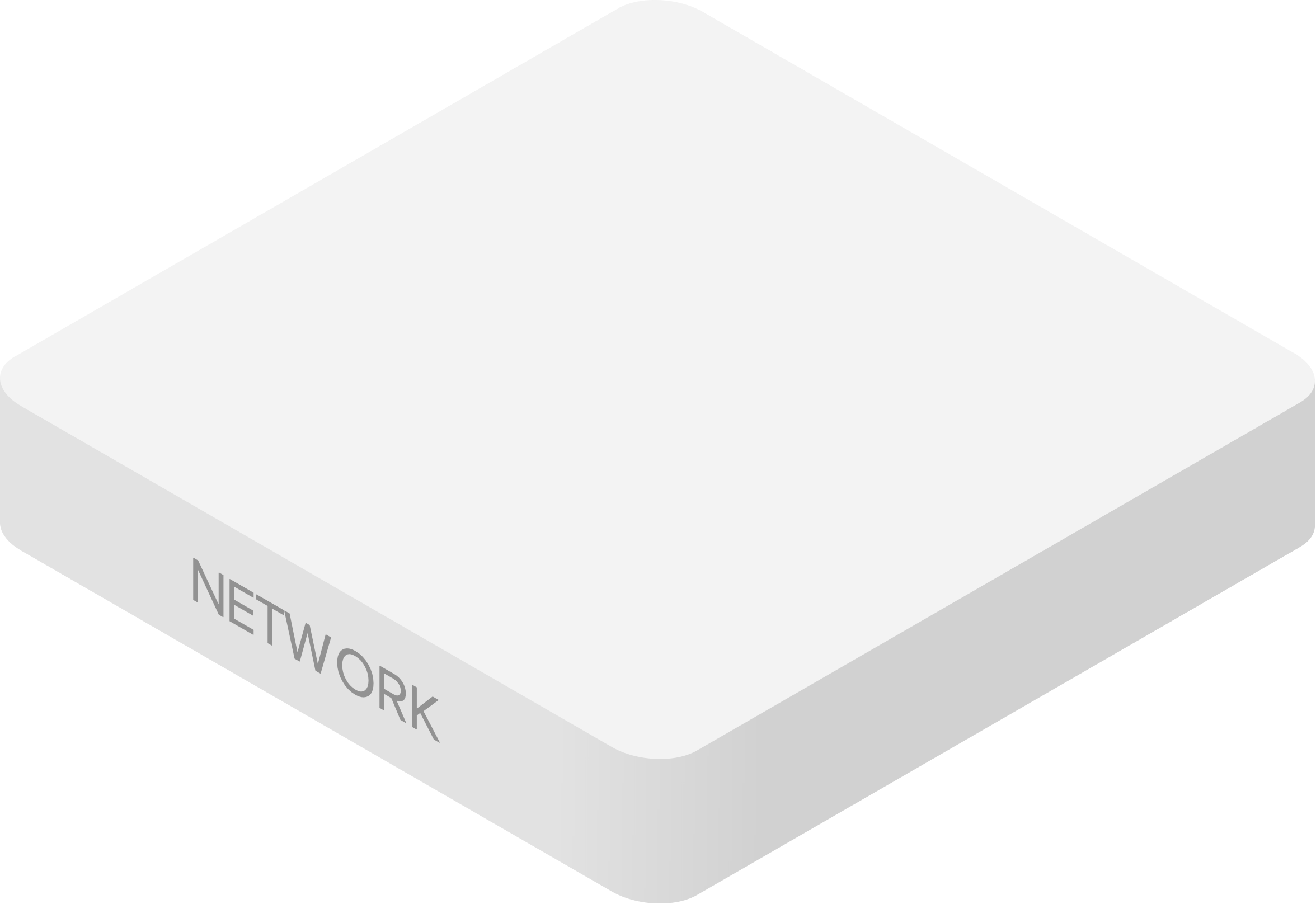 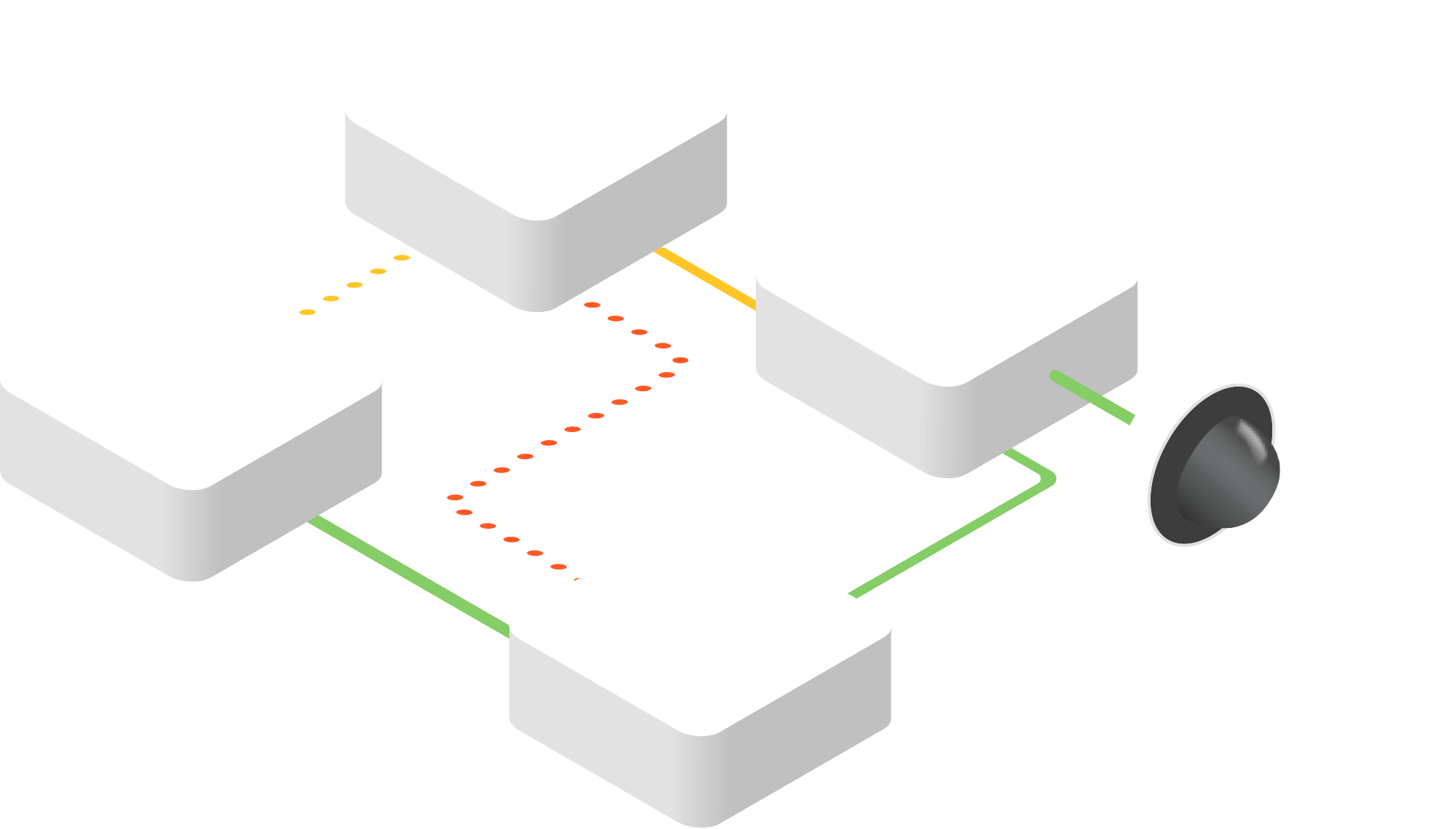 Customers need a security posture and a framework that works across the whole network
11
Let's talk about our new features that address this...
12
Meraki Trusted Access
INTRODUCING
Enables personal devices to access critical resources without requiring installation of an MDM
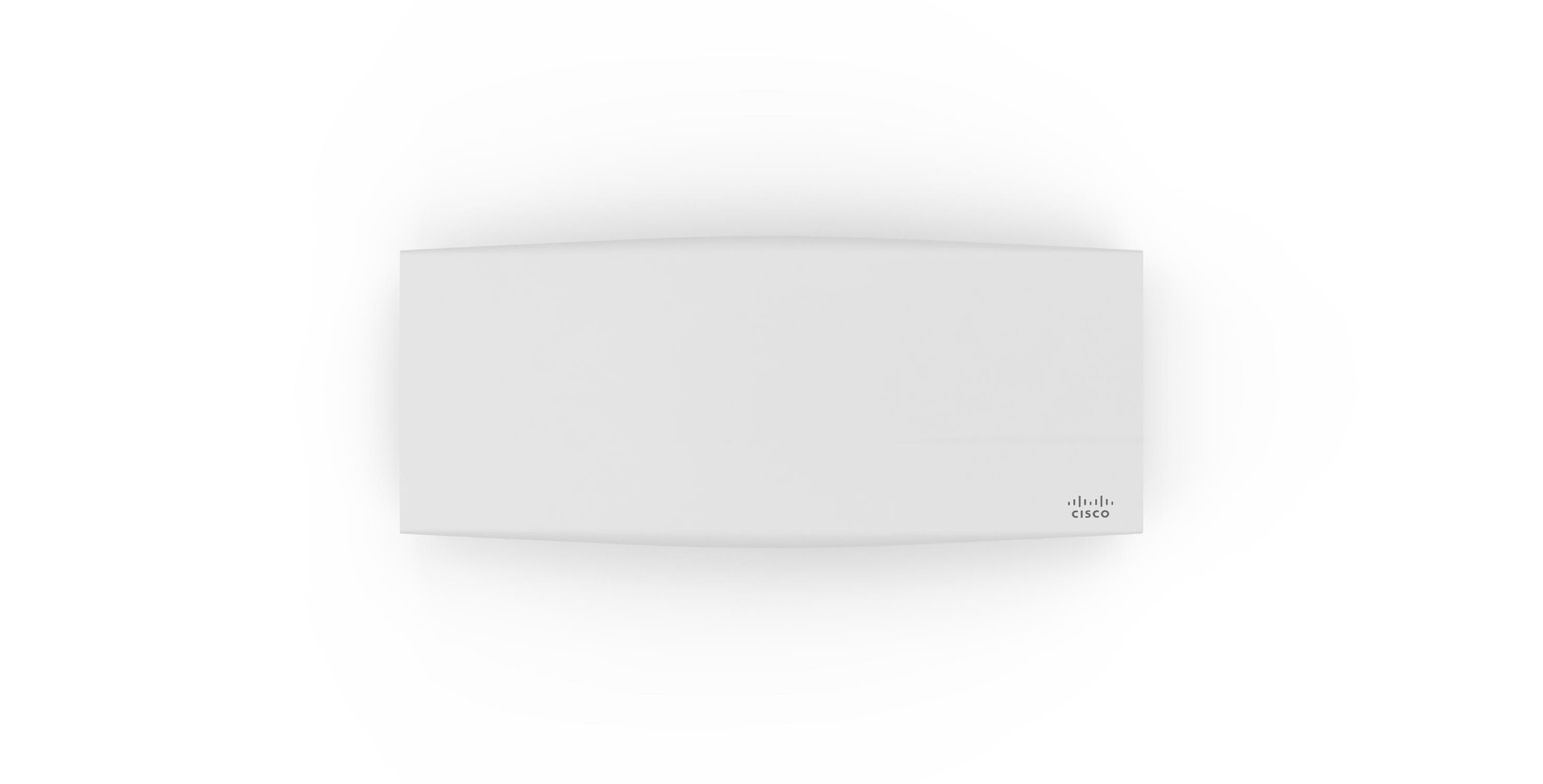 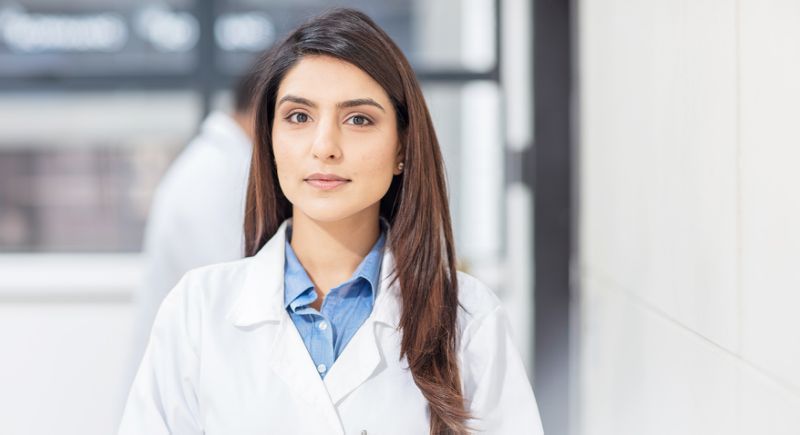 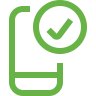 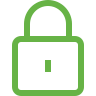 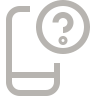 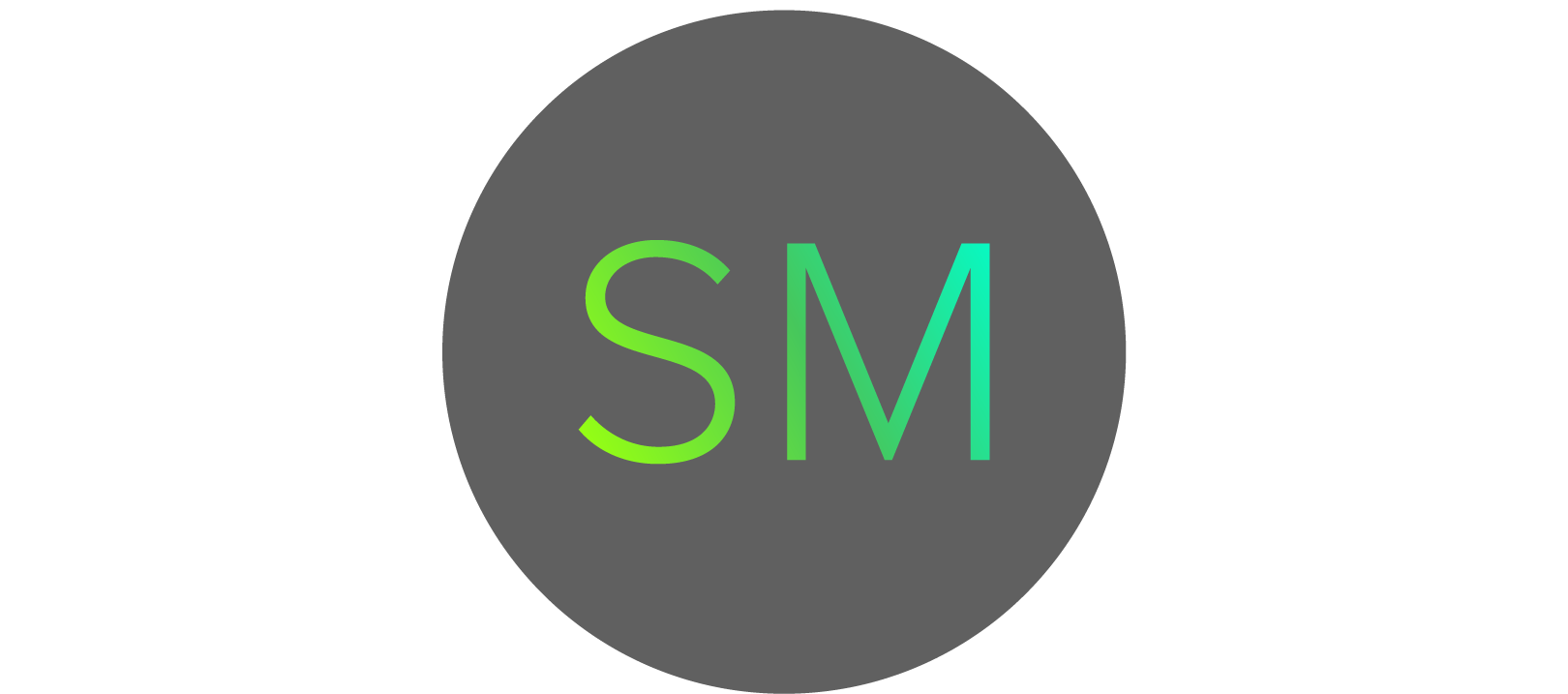 Enabled with MR +
13
[Speaker Notes: Being certain about who is trying to get connected, with what device type, and when is obsolete and far from the IT admin’s reality. Meraki Trusted Access provides visibility into users and devices and enables secure network access seamlessly.]
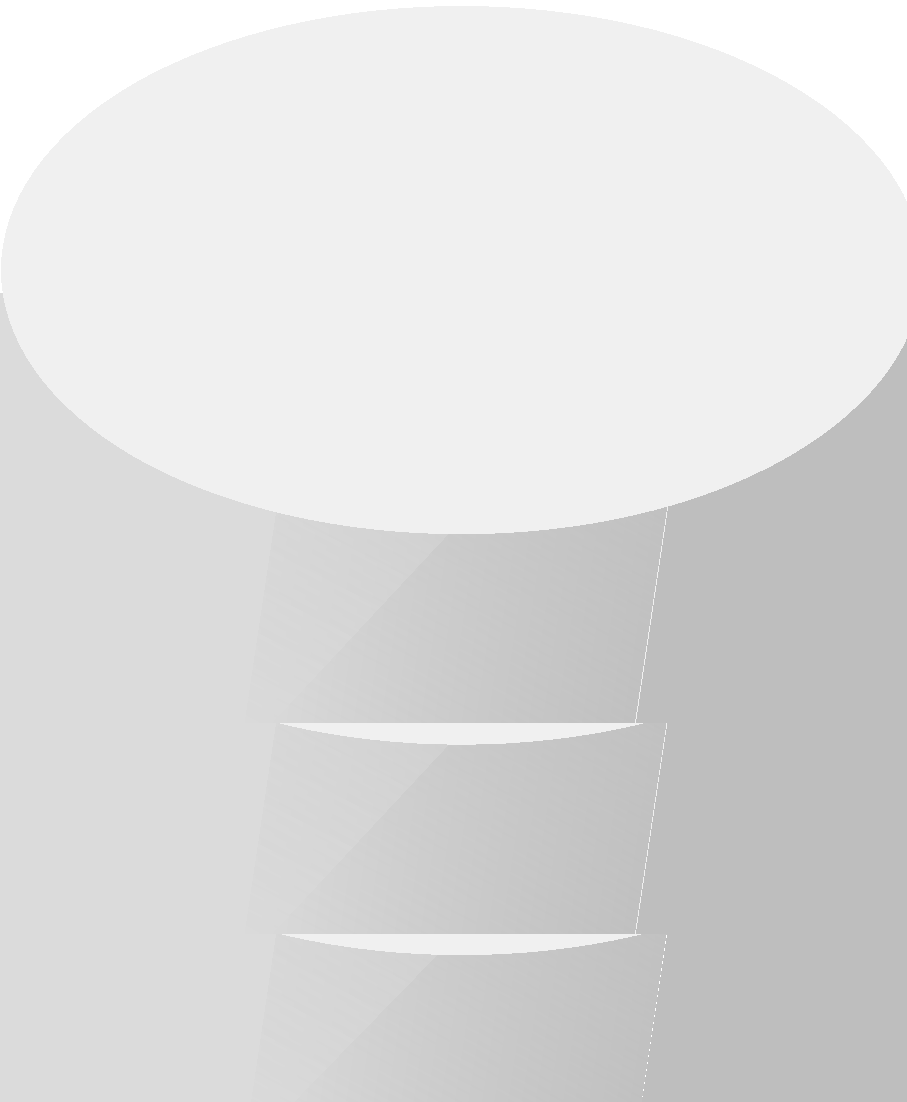 IoT Group 1
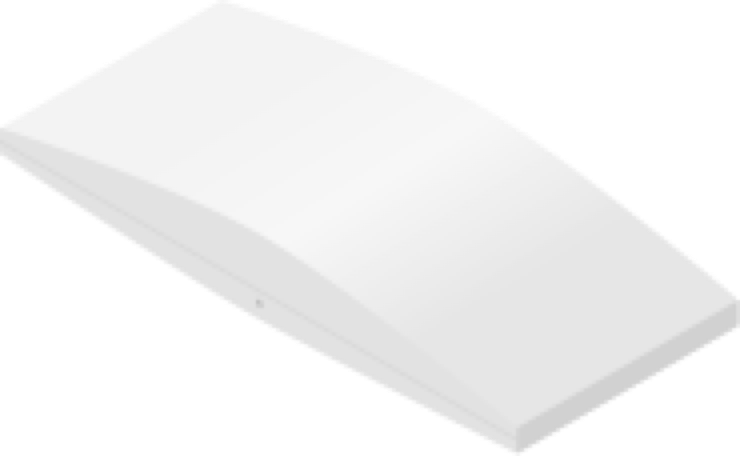 Radius
Server
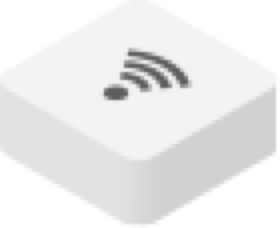 INTRODUCING
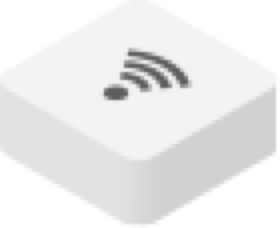 Identity PSK
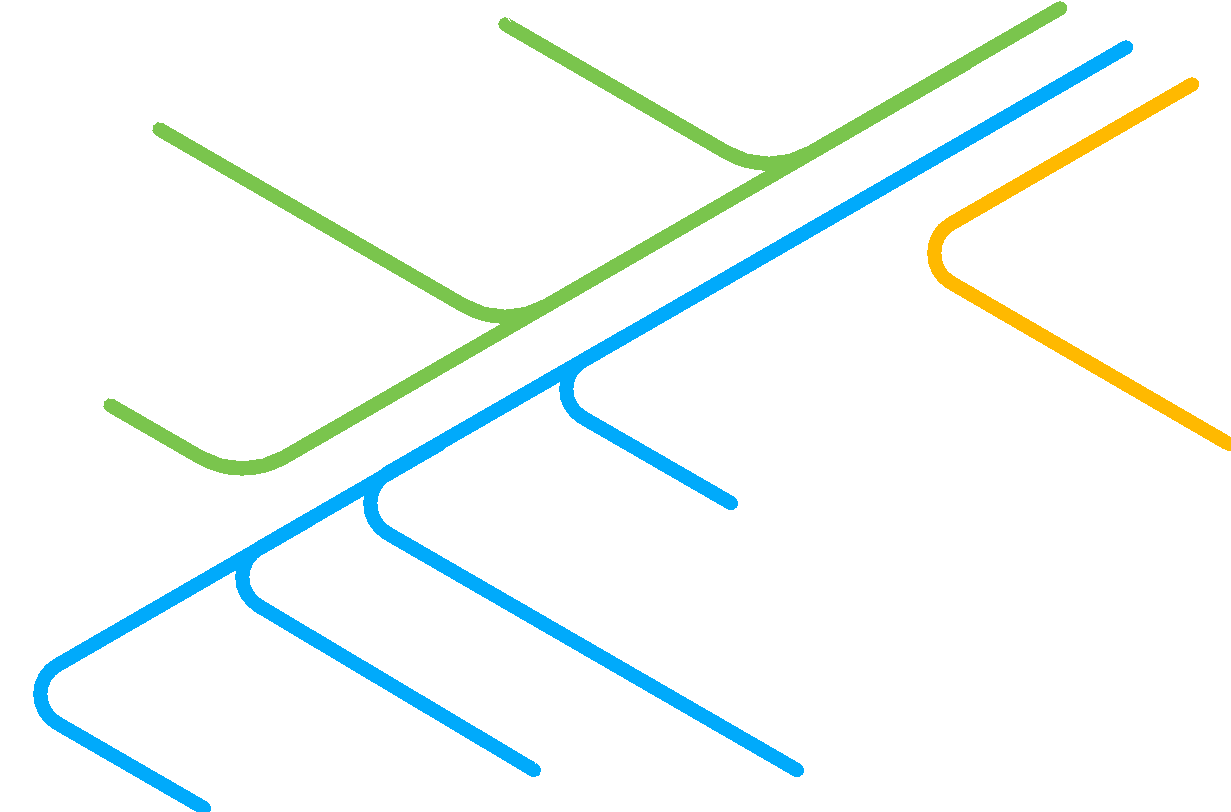 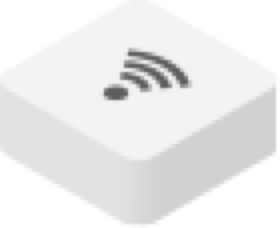 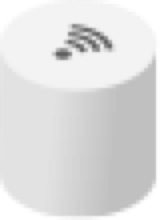 Unique policies per group of IoT devices on a single SSID
Enabled with MR Devices
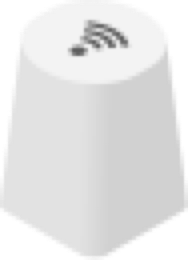 IoT Group 3
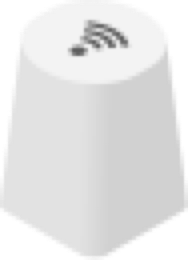 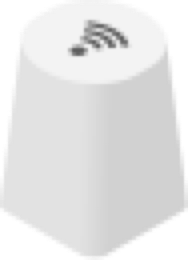 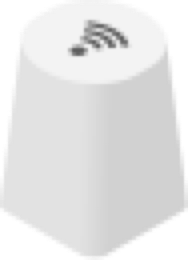 IoT Group 2
14
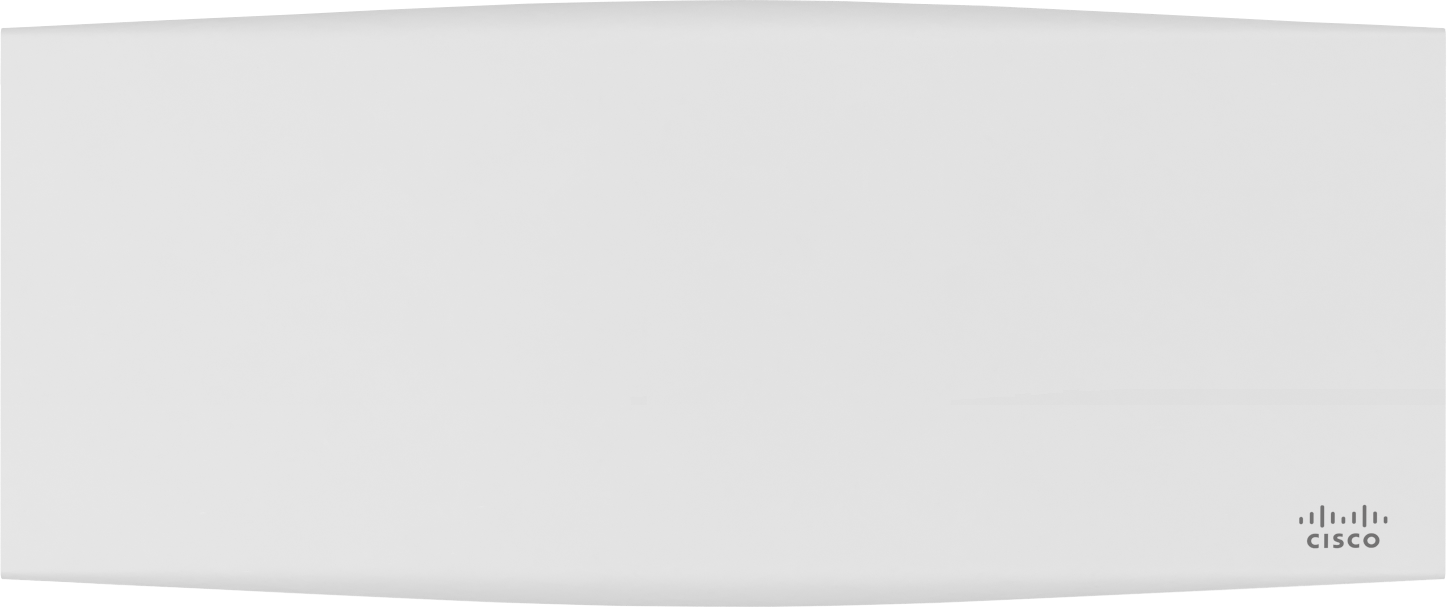 SecureConnect
INTRODUCING
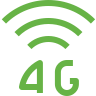 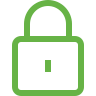 MR
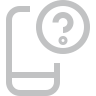 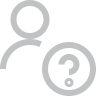 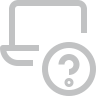 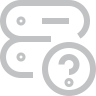 Automated switch port-detection between MR and MS 
with MS210 and above models
on Wi-Fi 5/6
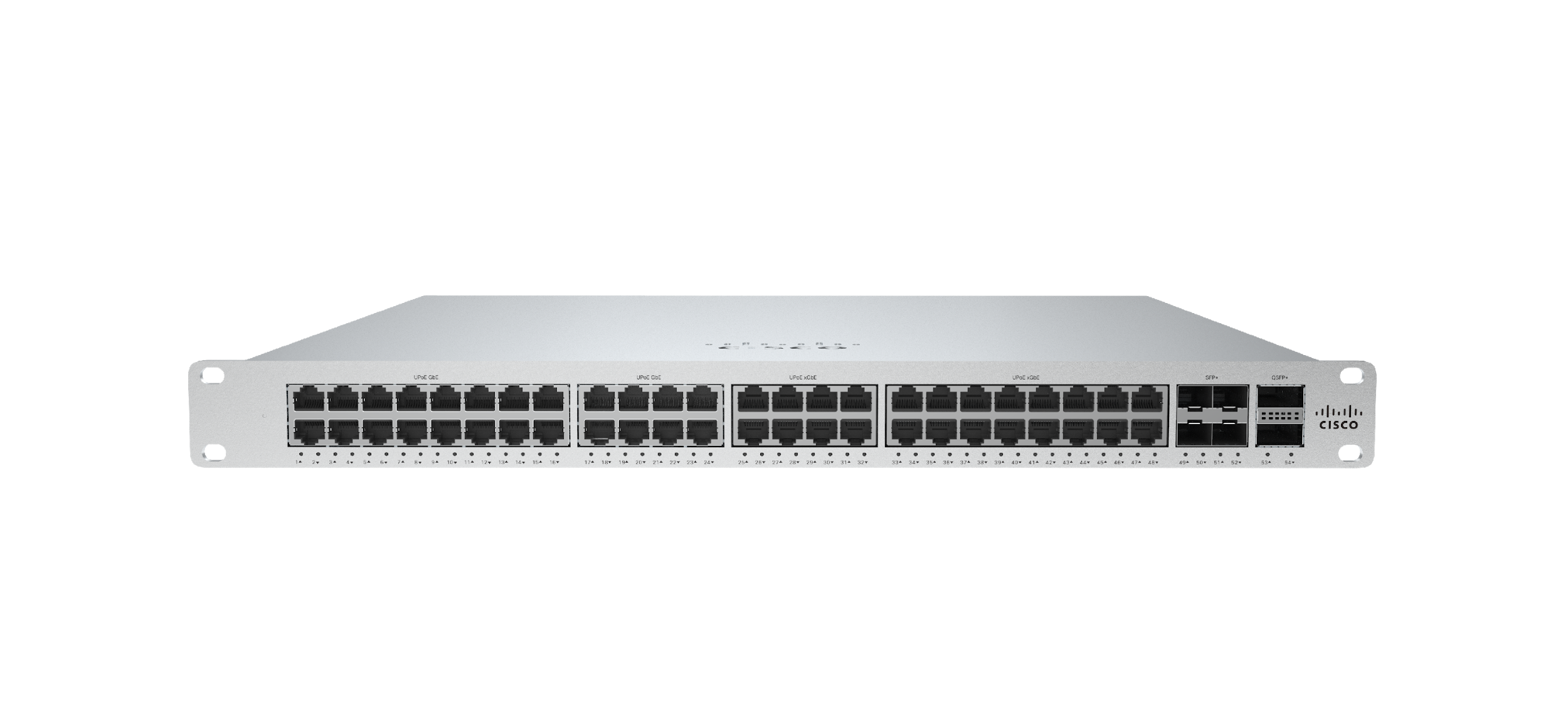 15
[Speaker Notes: Of course, beautiful hardware needs to be paired with incredibly simple software and Meraki is going to change the industry with an extraordinary feature called Secure Connect
Imagine, taking your Meraki AP and plugging it into your Meraki switch and having Dashboard securely, cryptographically allowing the two devices to authenticate and communicate and automatically configuring your APs to your desired settings
Other solutions on the market today simply leverage CDP and LLDP to detect the device type and then give access from there, which is ripe with security vulnerabilities. That's only the beginning for us, since we're building this solution on top of Cisco's world-class private key infrastructure paired with the power of Dashboard to completely automate the infrastructure required to do this via standards-based certificate authentication."
We are building this solution on top of Cisco's world-class private key infrastructure paired with the power of Dashboard]
INTRODUCING
Enhanced Firewall Rules on MX
Consolidate firewall rules using logical groups and aliases
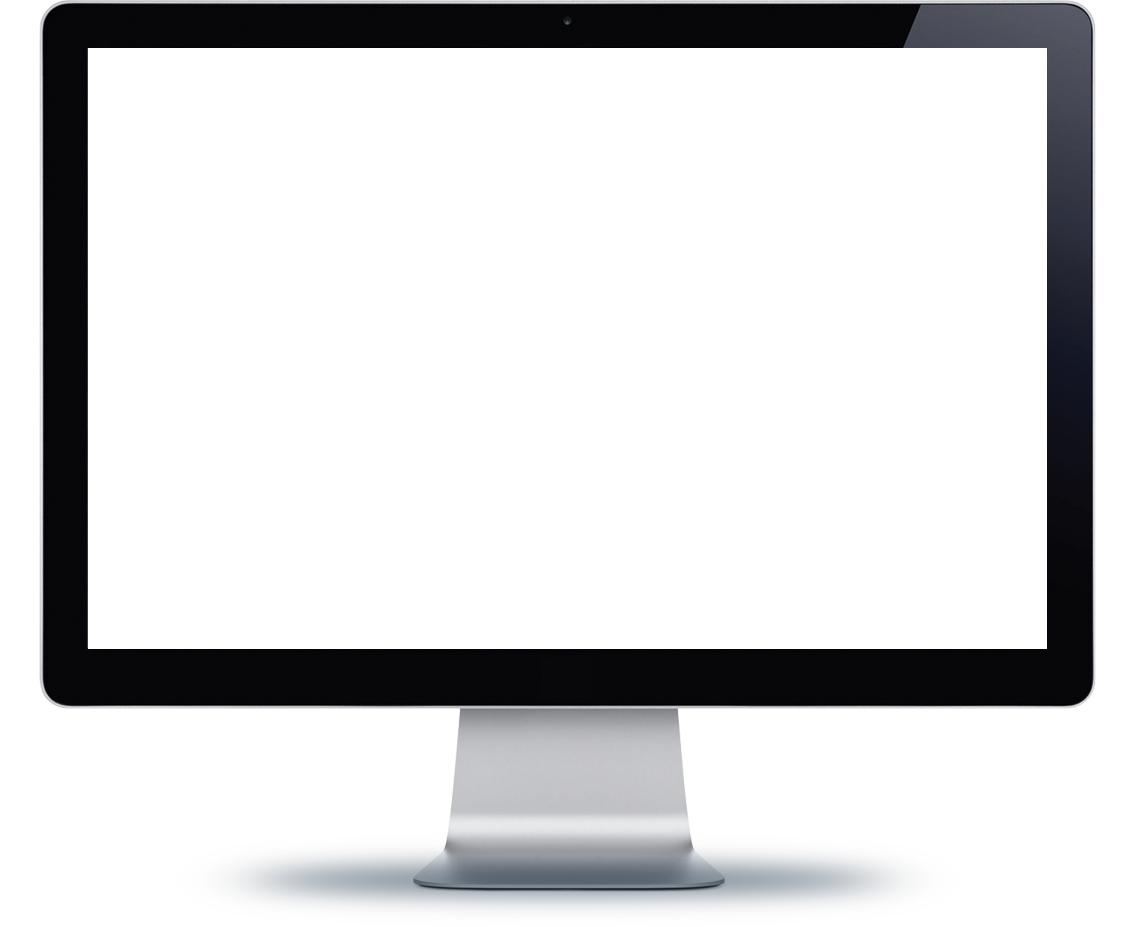 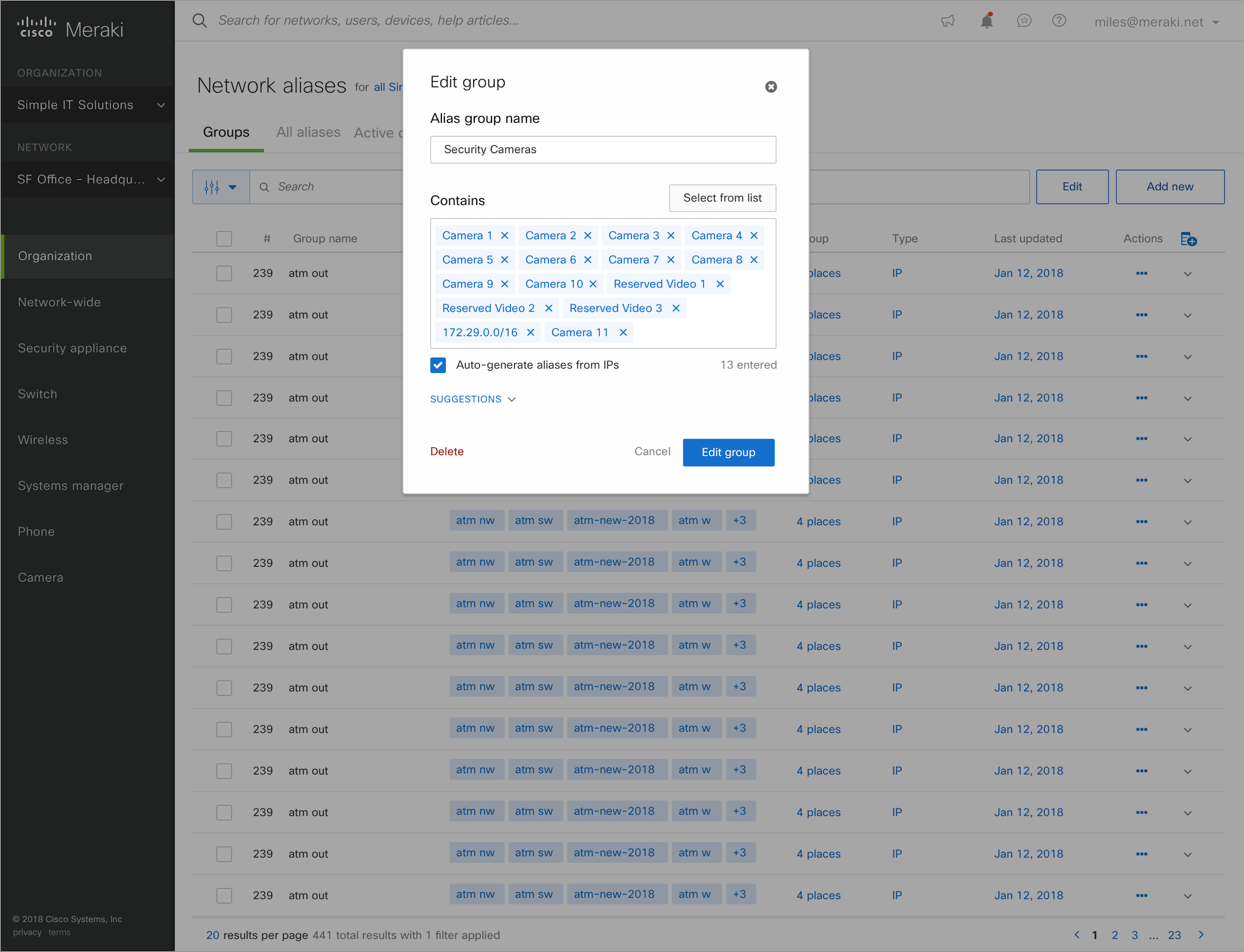 16
Enhanced Firewall Rules on MX
Consolidate firewall rules using logical groups and aliases
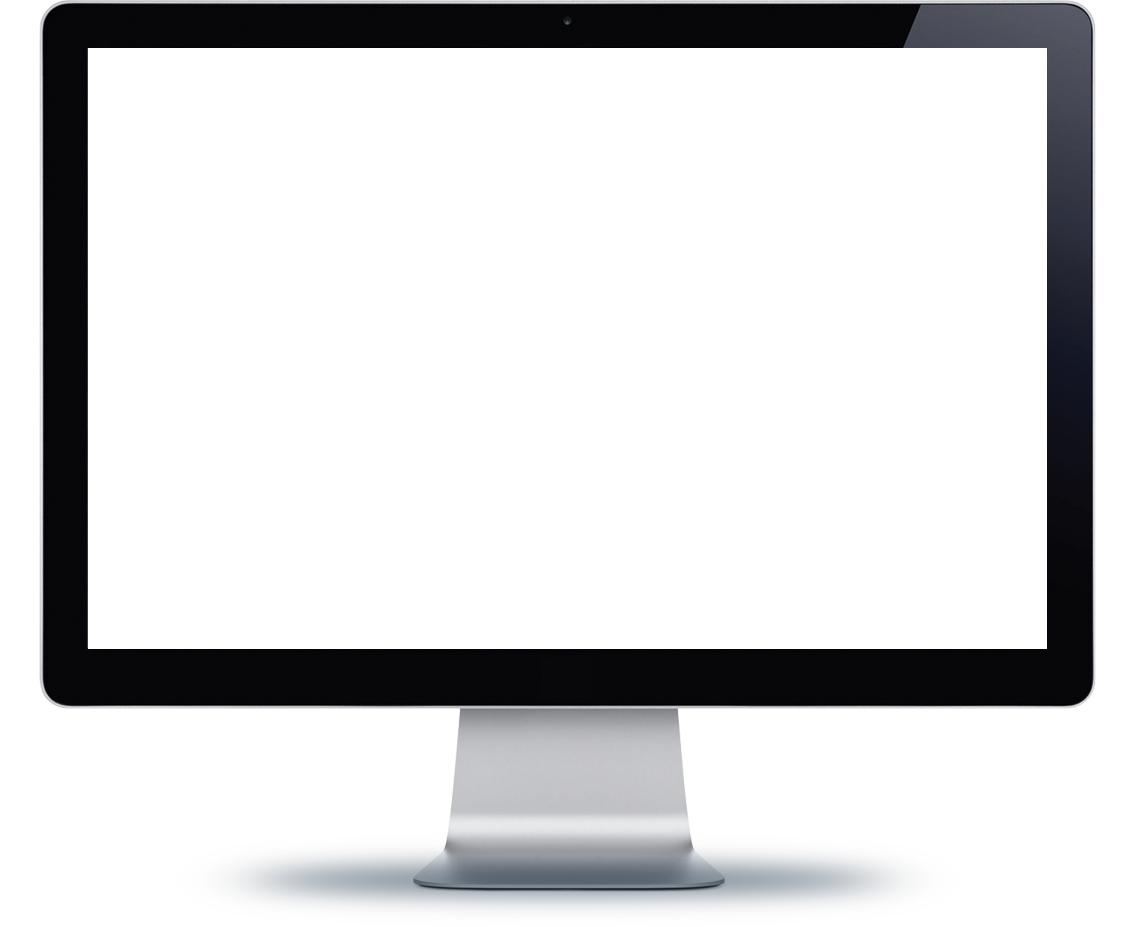 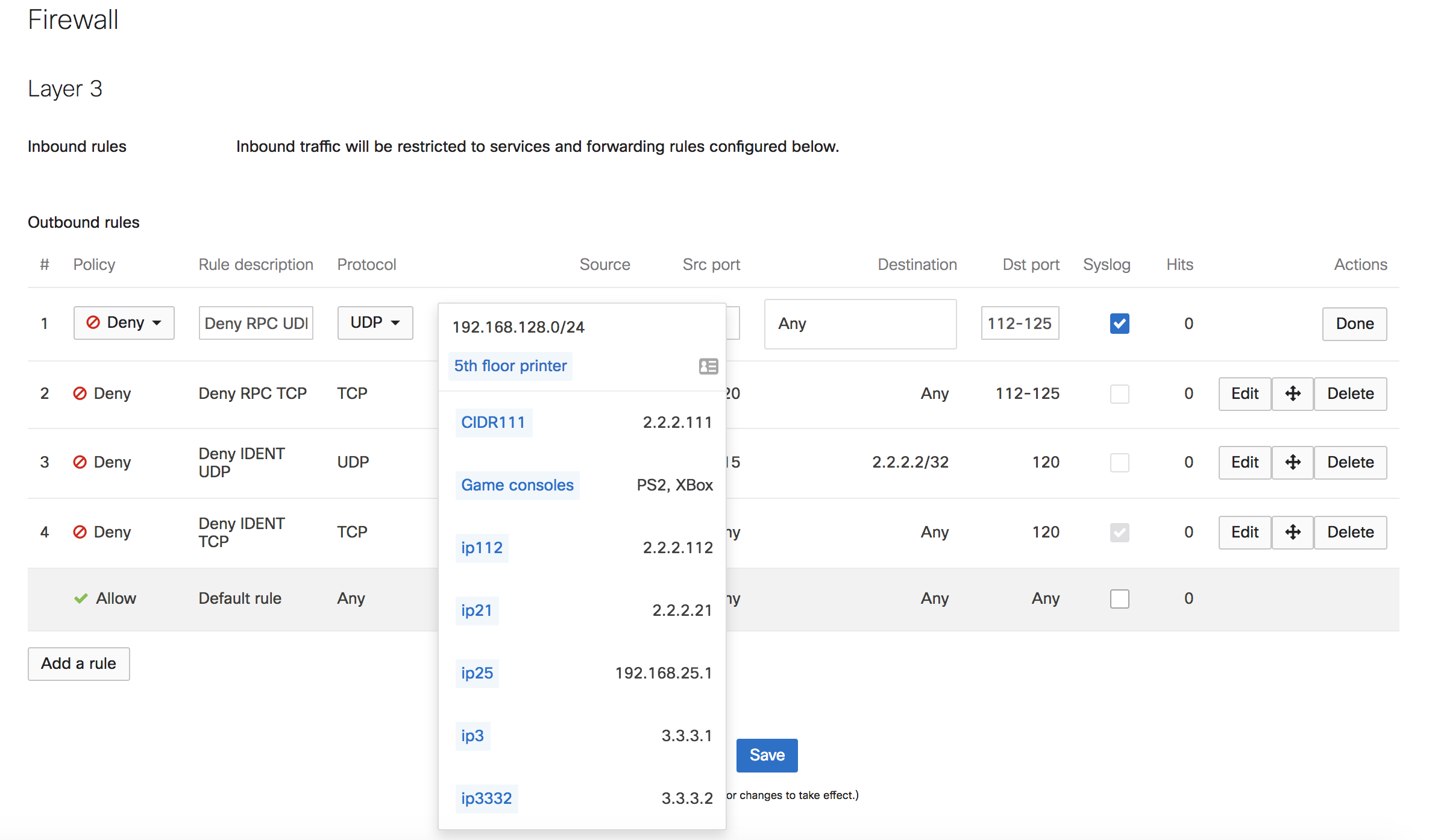 INTRODUCING
MR + Cisco Umbrella Integration
One license, two solutions. Zero touch DNS traffic protection and content filtering.
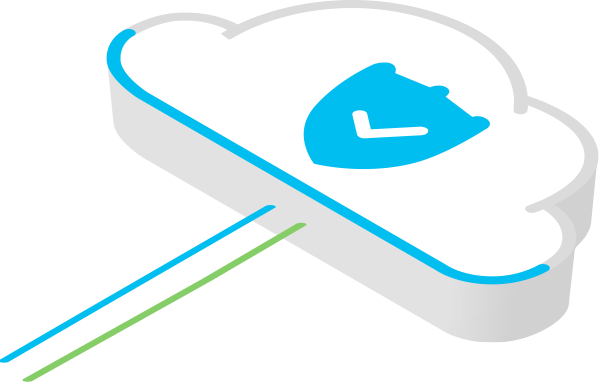 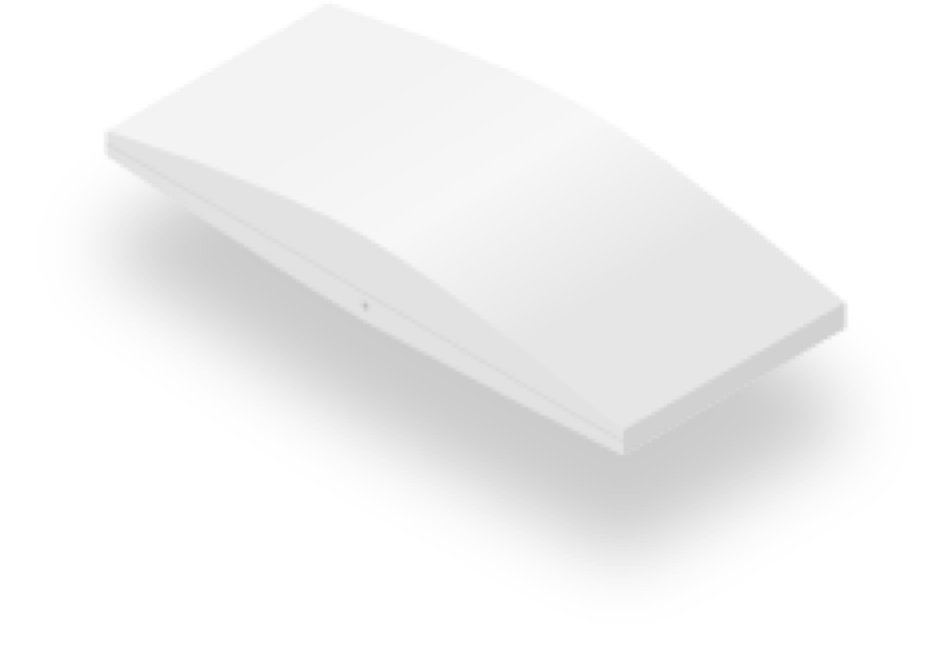 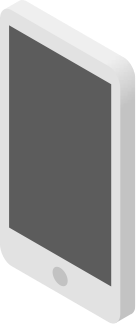 18
Umbrella Events now in the Meraki Dashboard
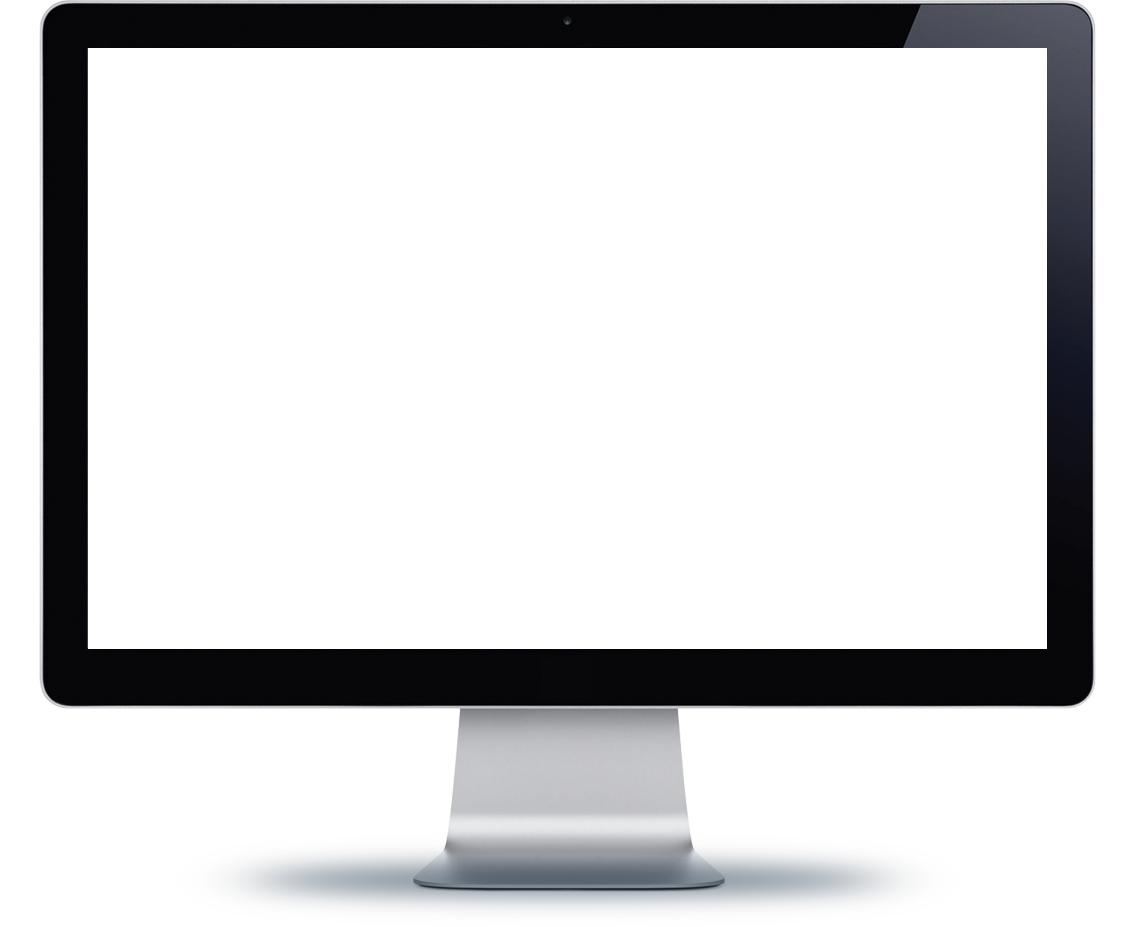 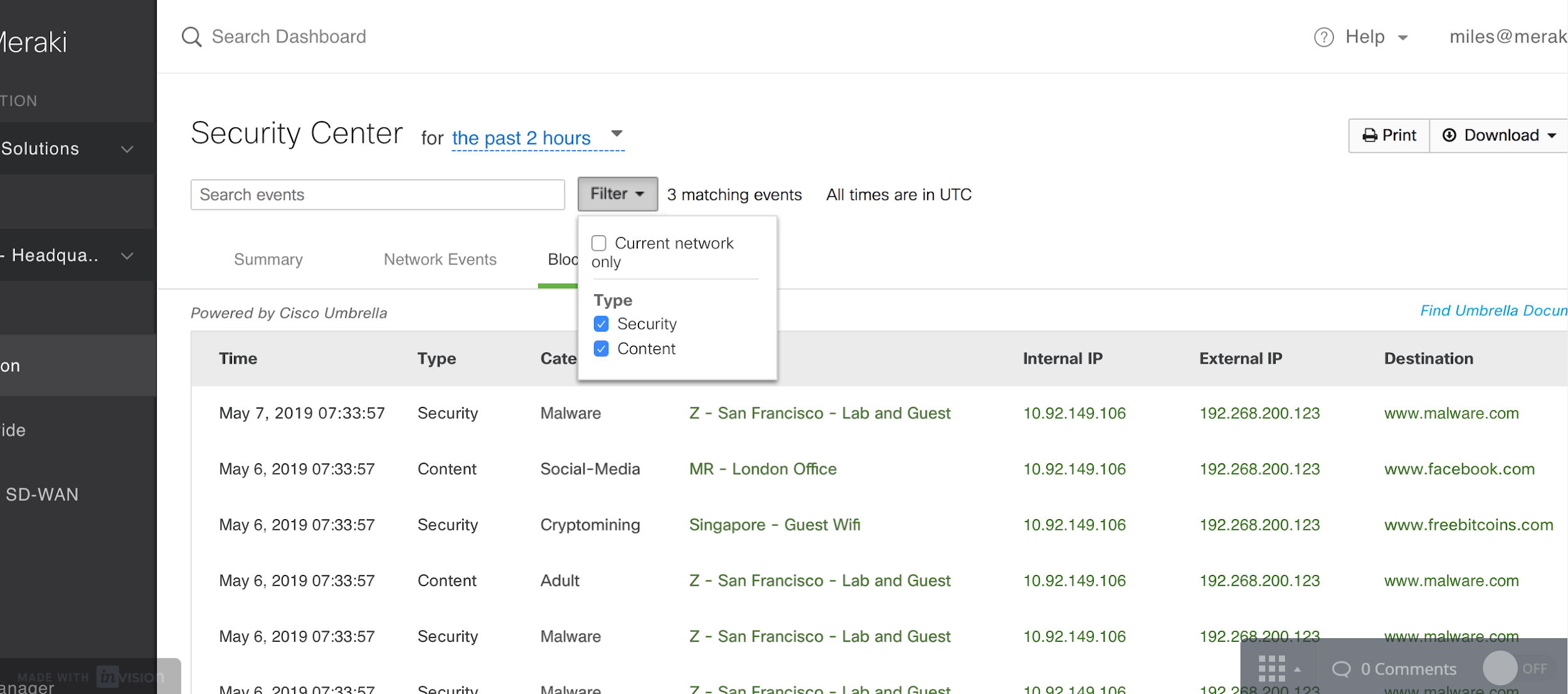 19
[Speaker Notes: If you want to build custom policies, please use the power of the Umbrella dashboard]
Now the big thing…
20
INTRODUCING
The next generation of access switching
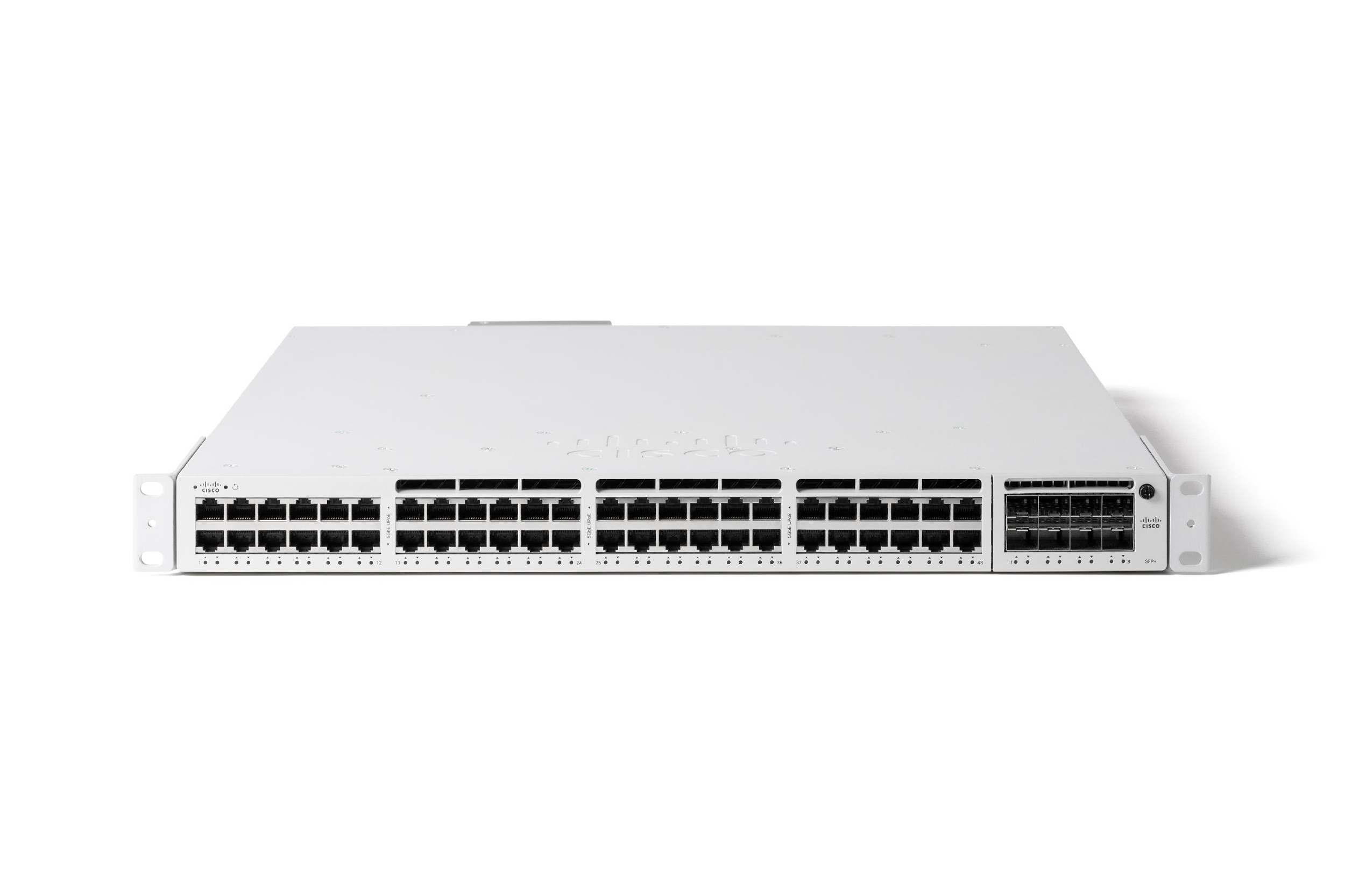 MS390
[Speaker Notes: From our entire portfolio, if you have to remember one switch, it is the MS390 and Why ?
What makes it….]
What Makes the MS390 Special?
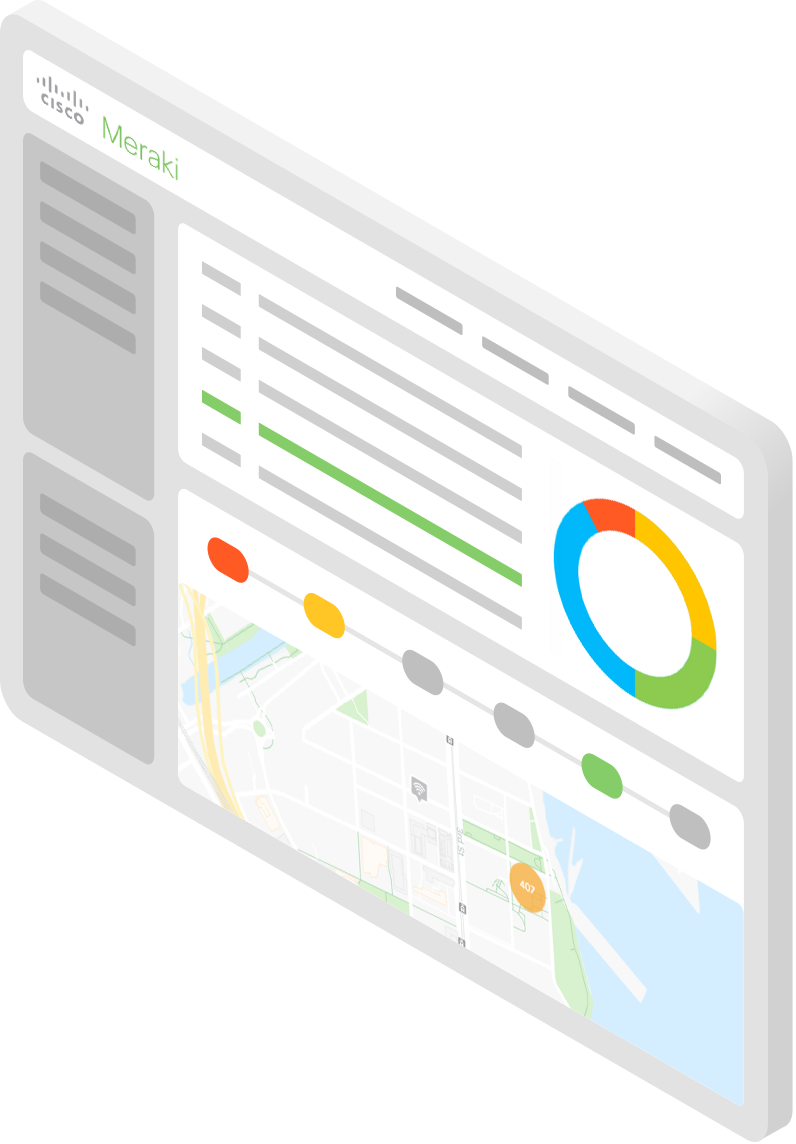 Dashboard Simplicity
The first Meraki device with Adaptive Policy
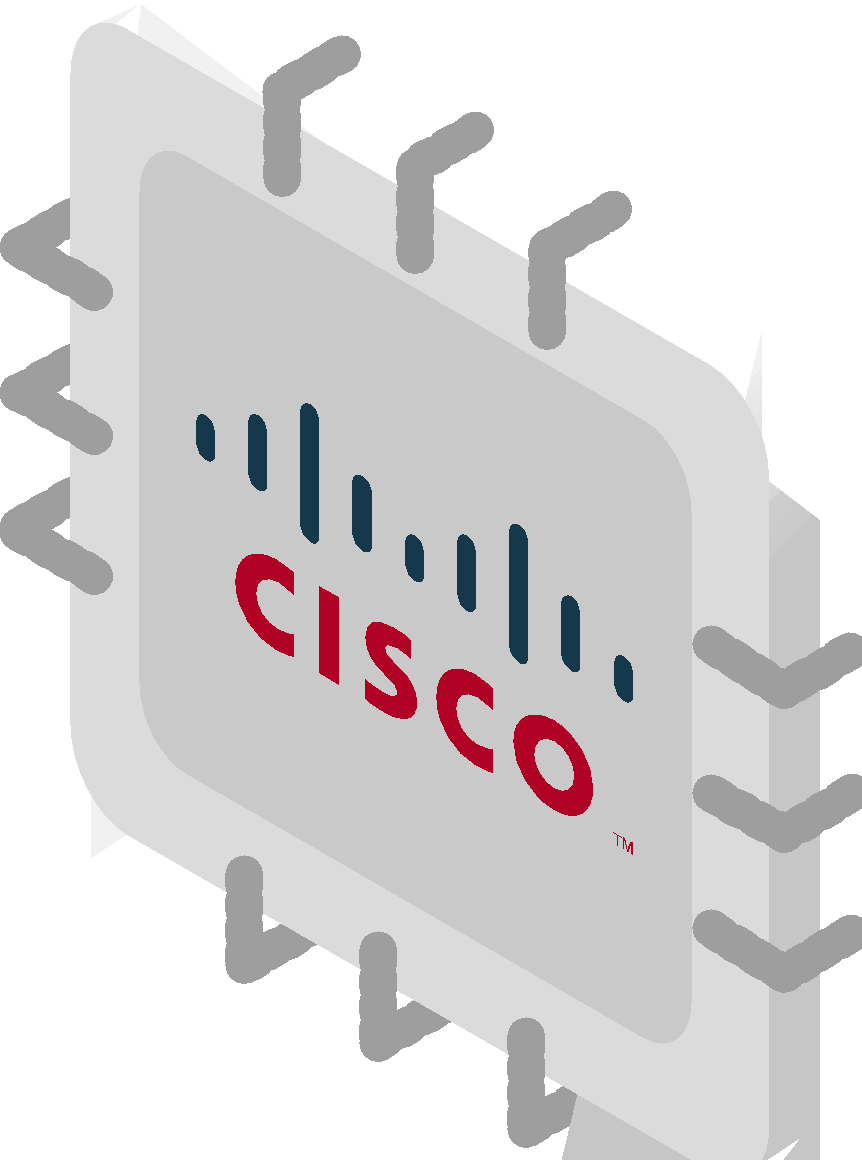 Cisco Power
22
[Speaker Notes: Get data for this…]
Multi Domain
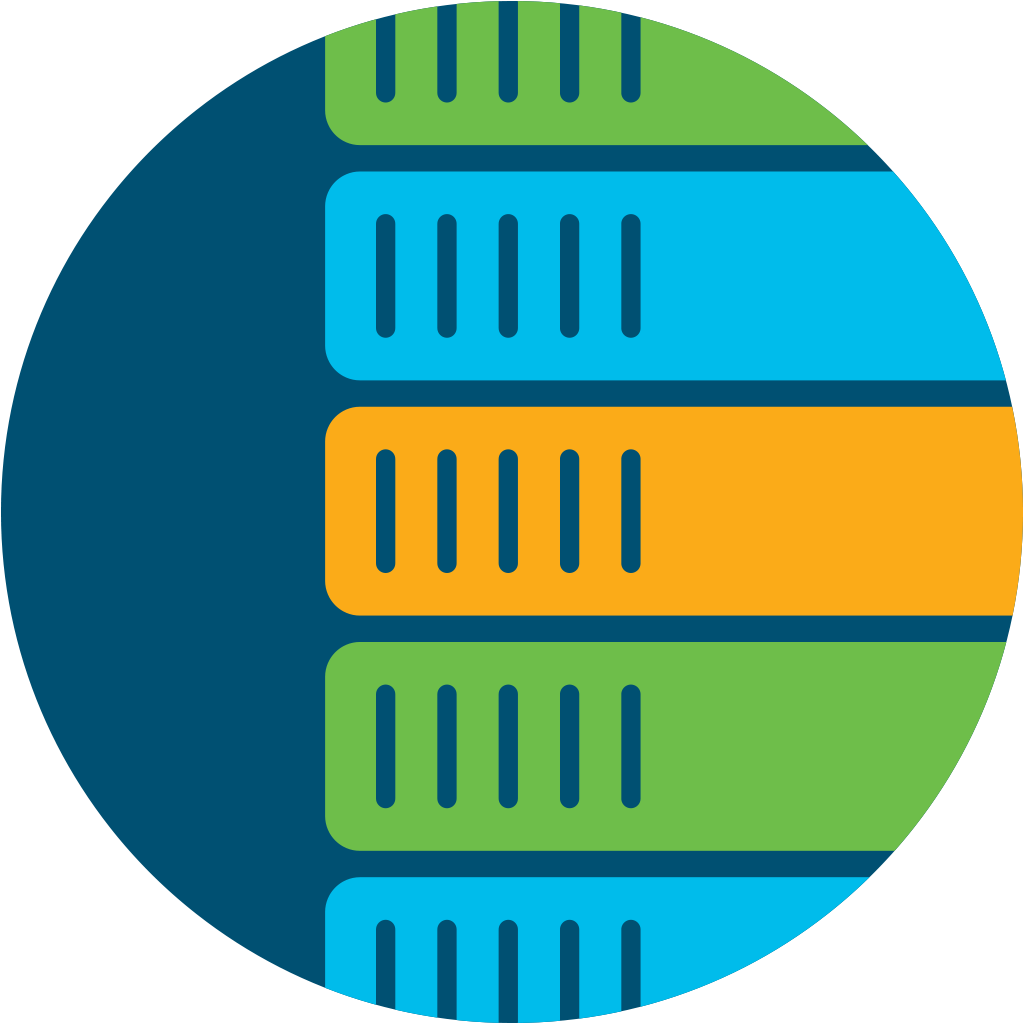 Users
DC
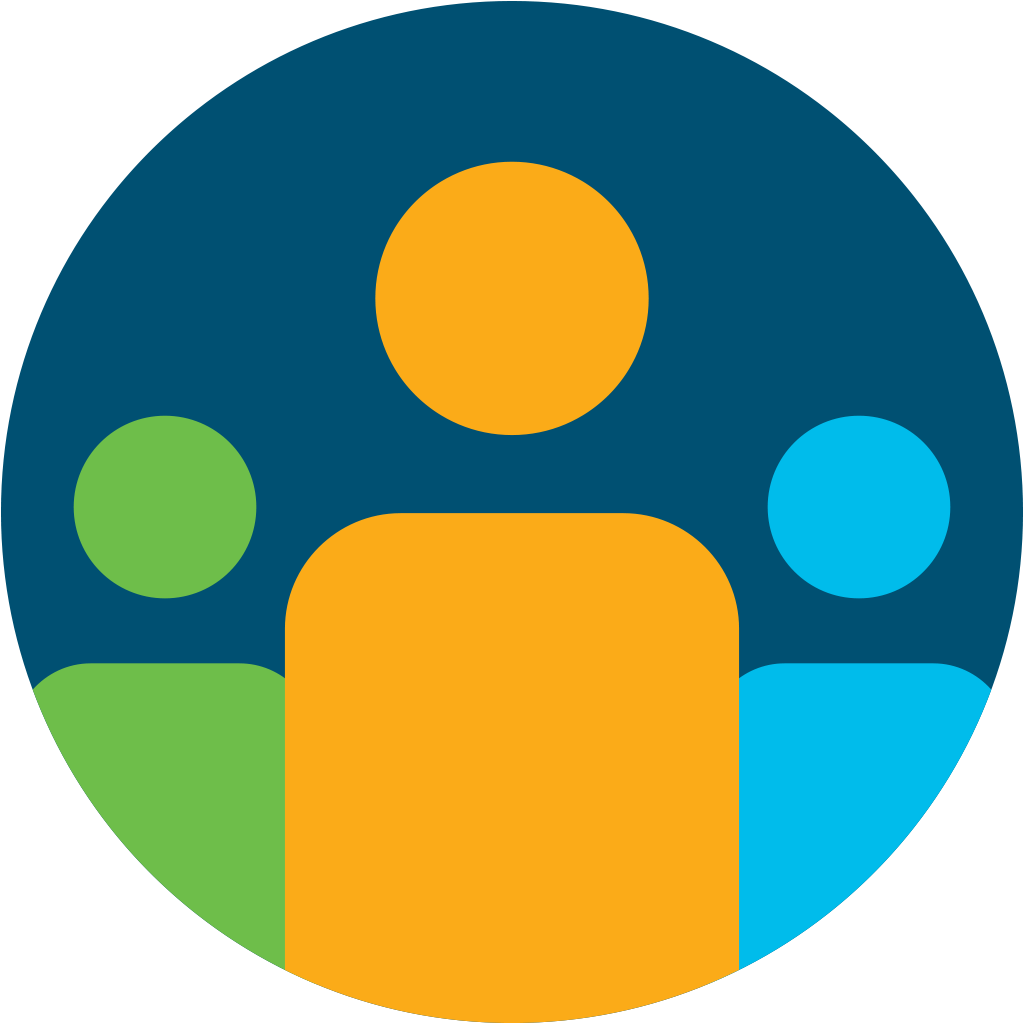 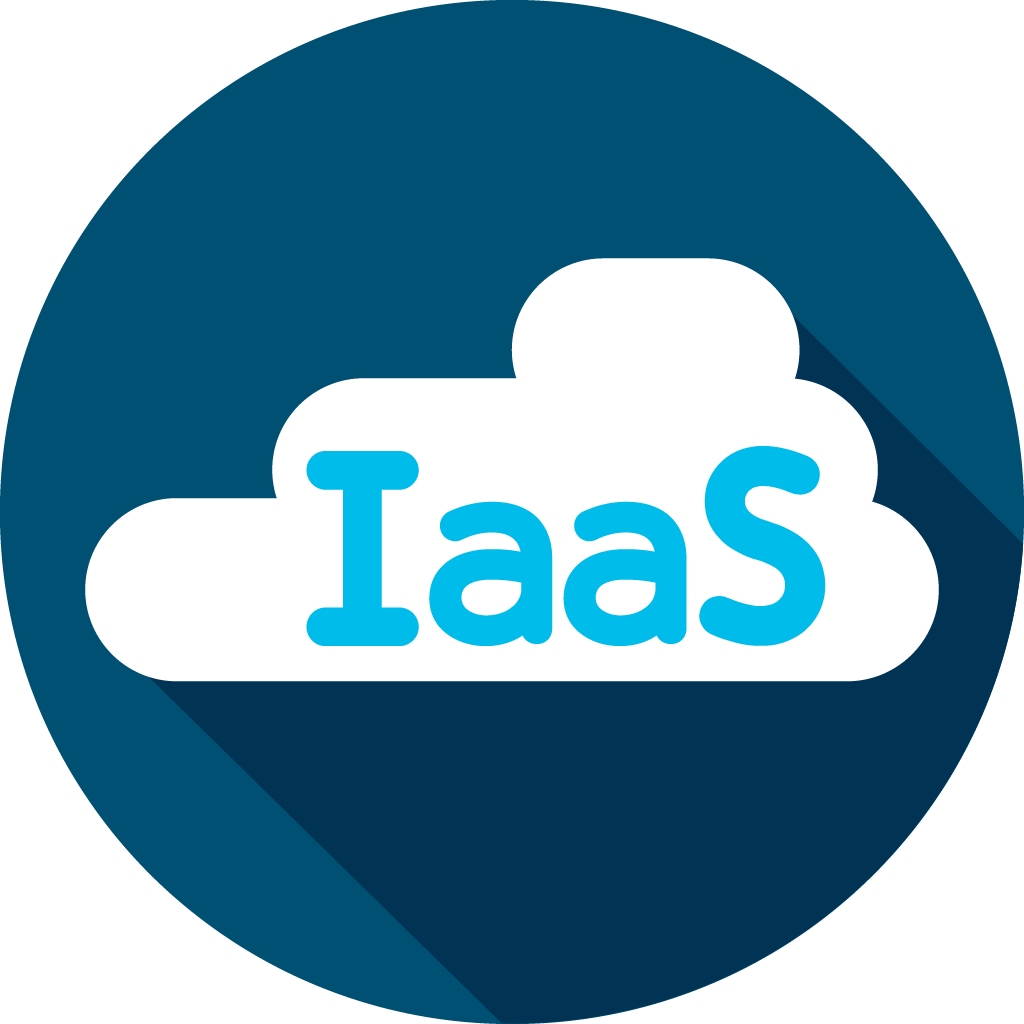 Public
(IaaS)
SD-WAN
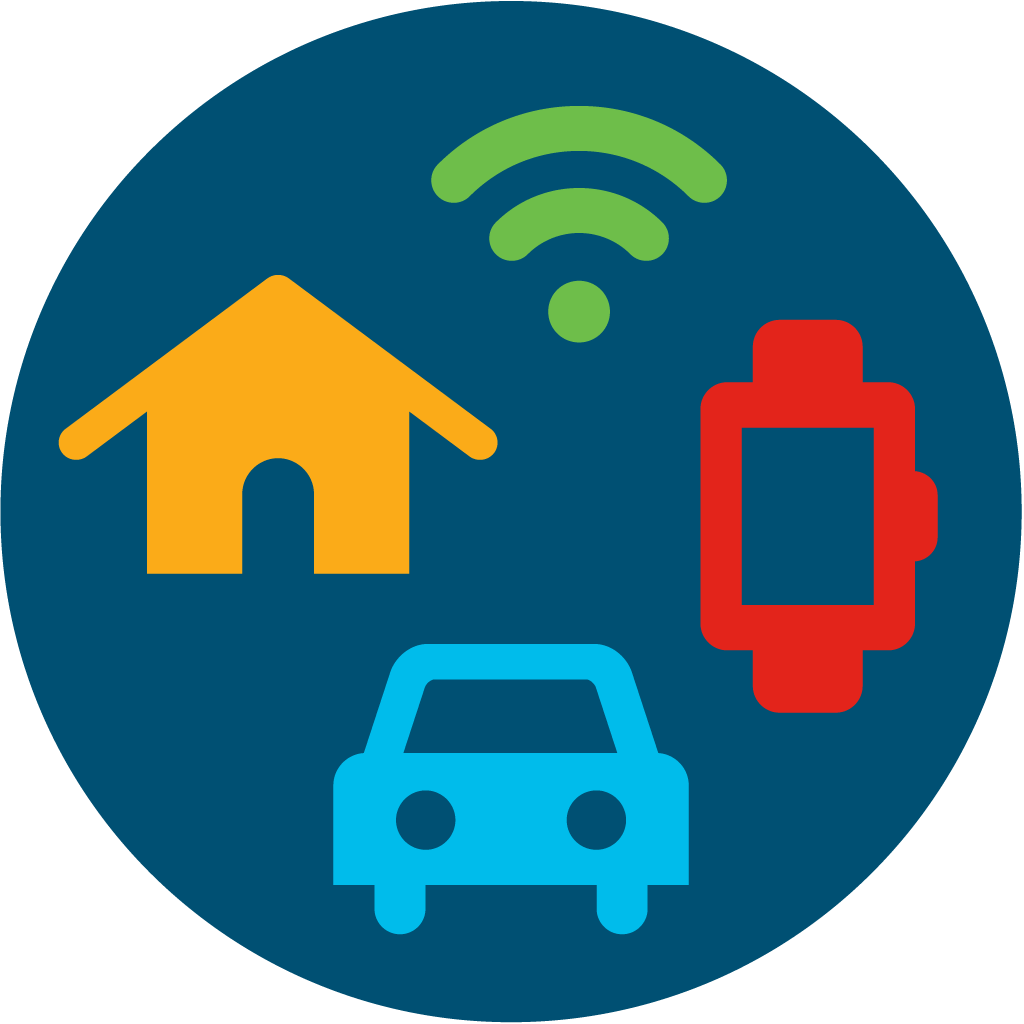 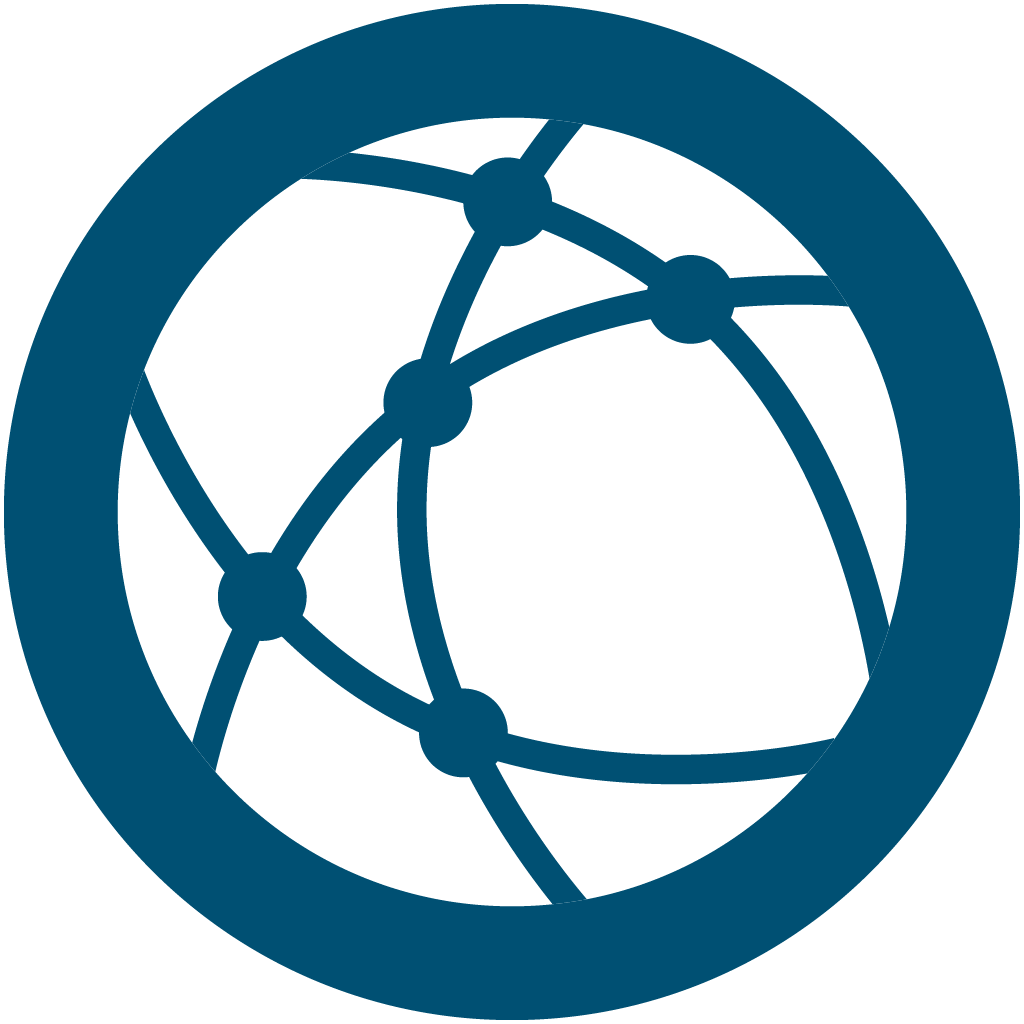 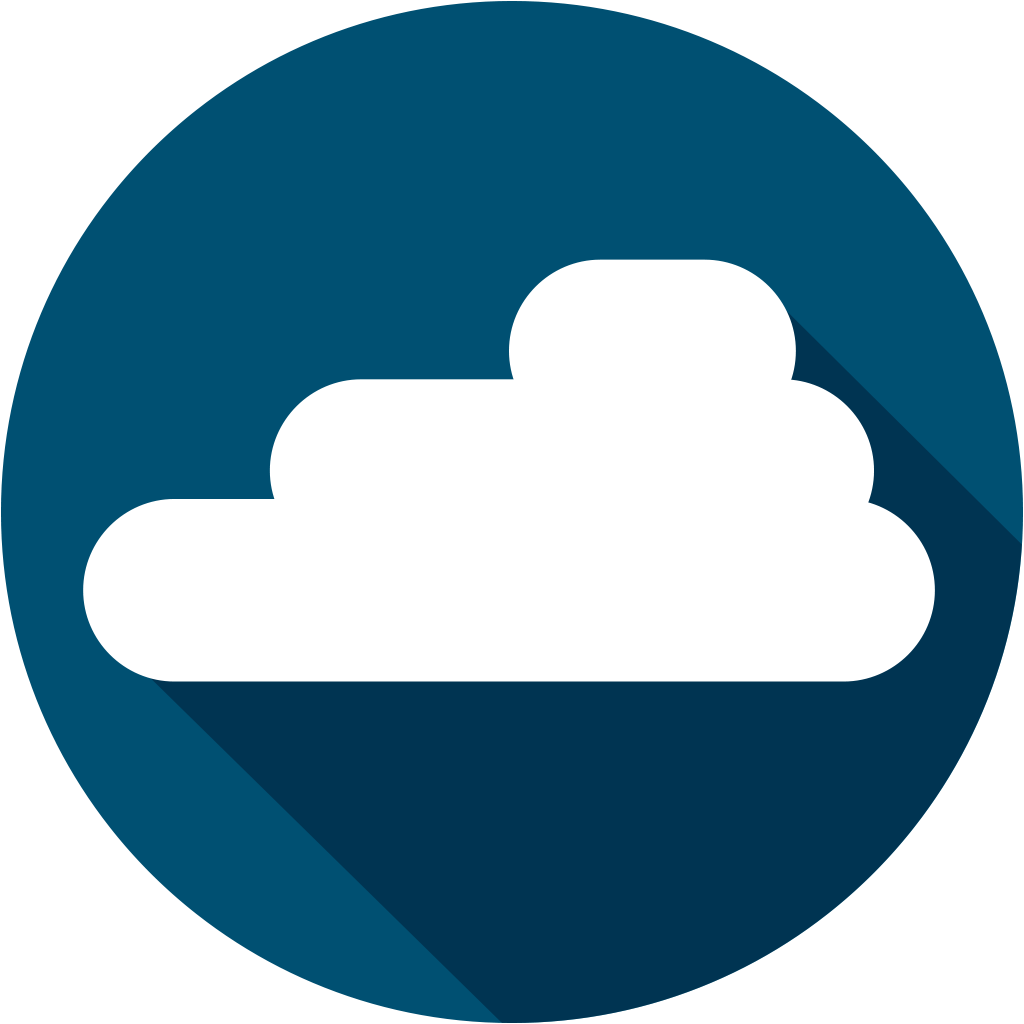 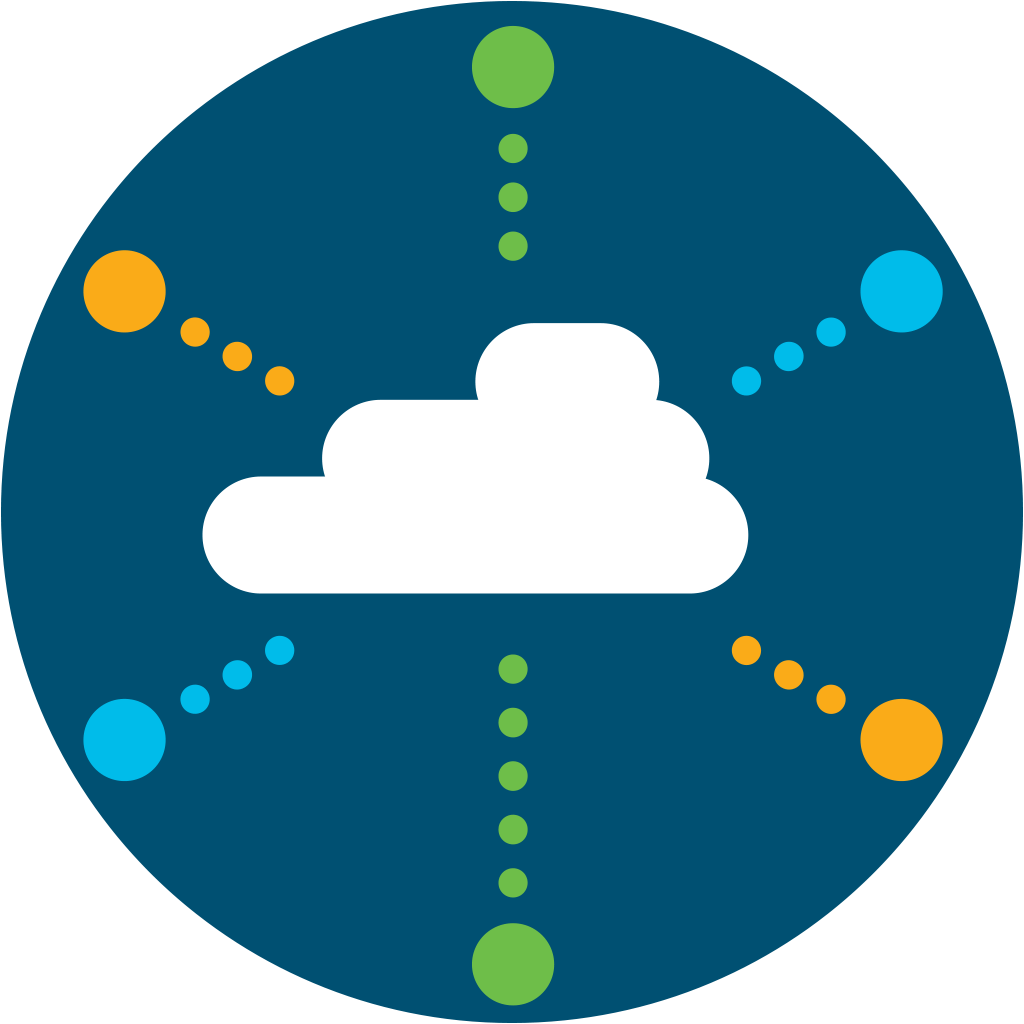 Things
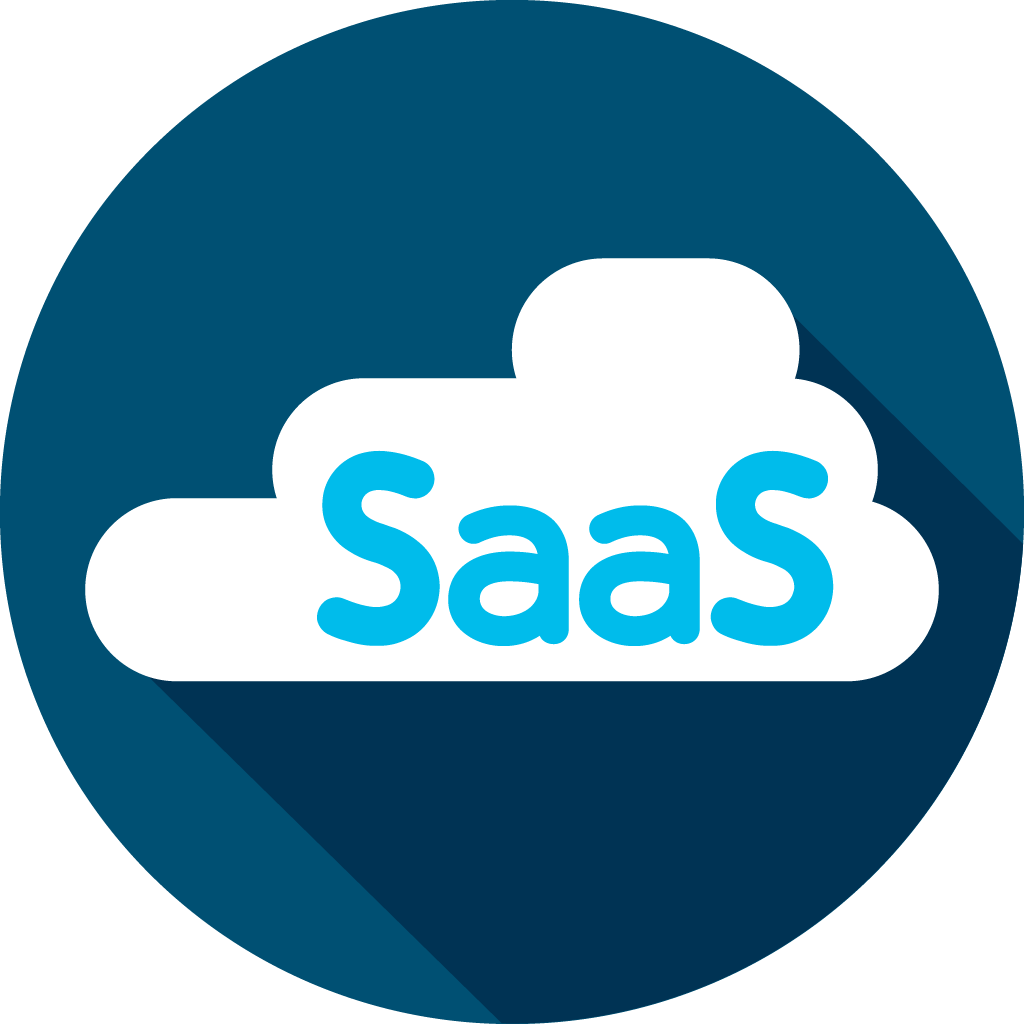 Public
(SaaS)
Cloud
Edge
SD-Access
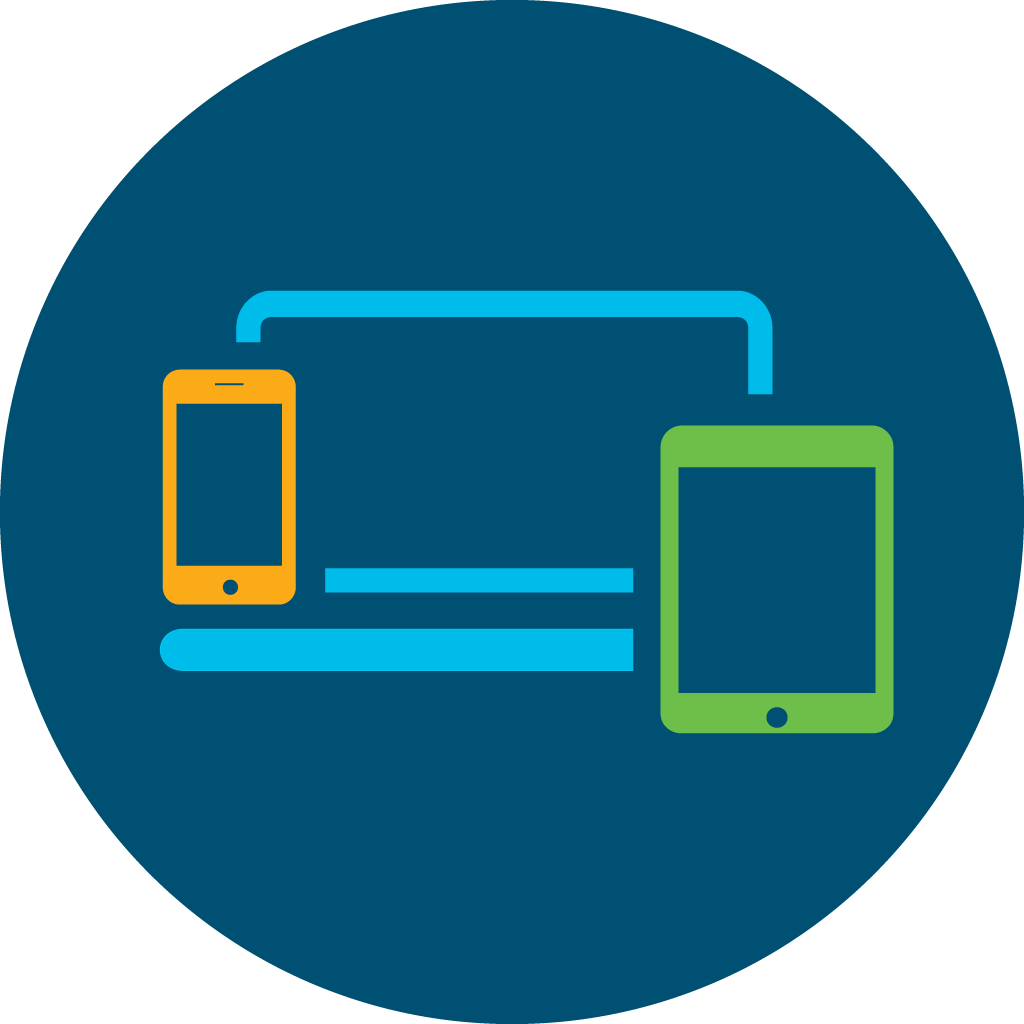 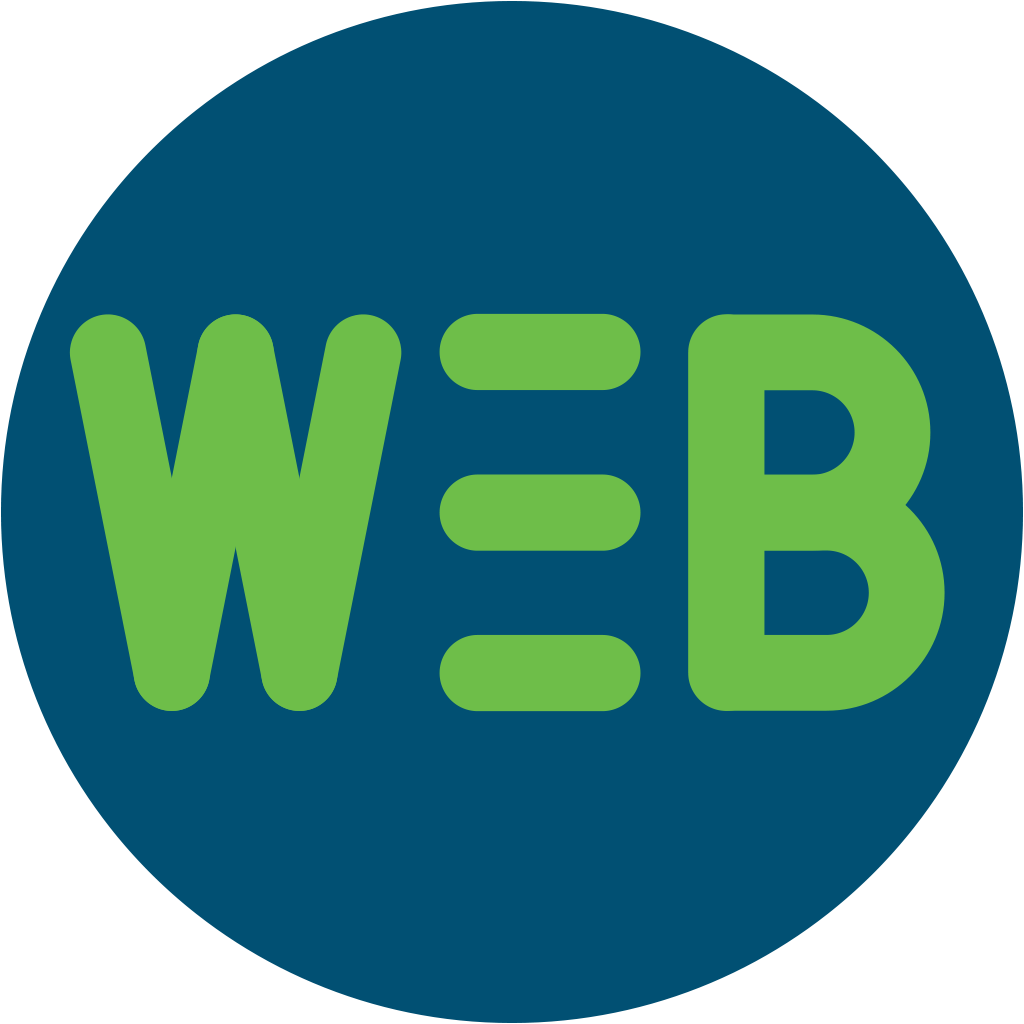 Internet
Devices
[Speaker Notes: With Cisco]
Multi
Domain
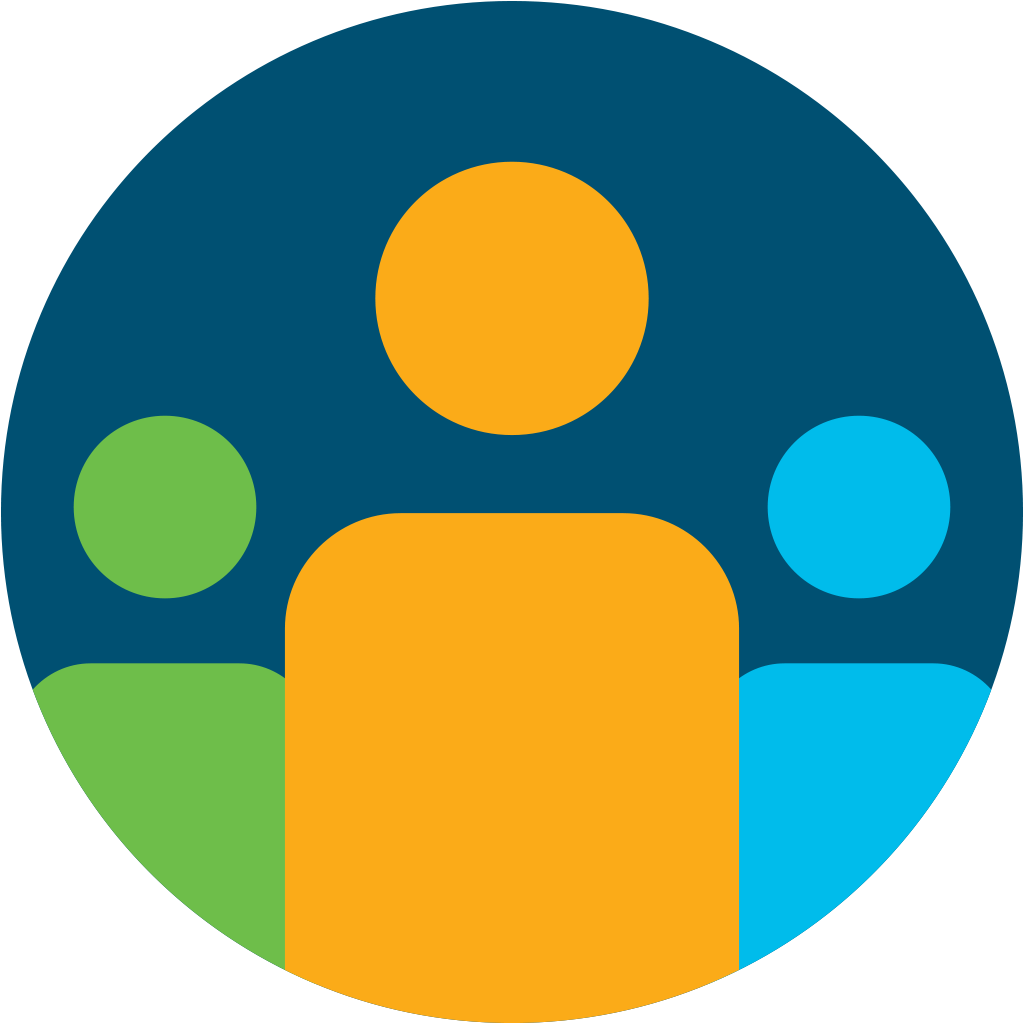 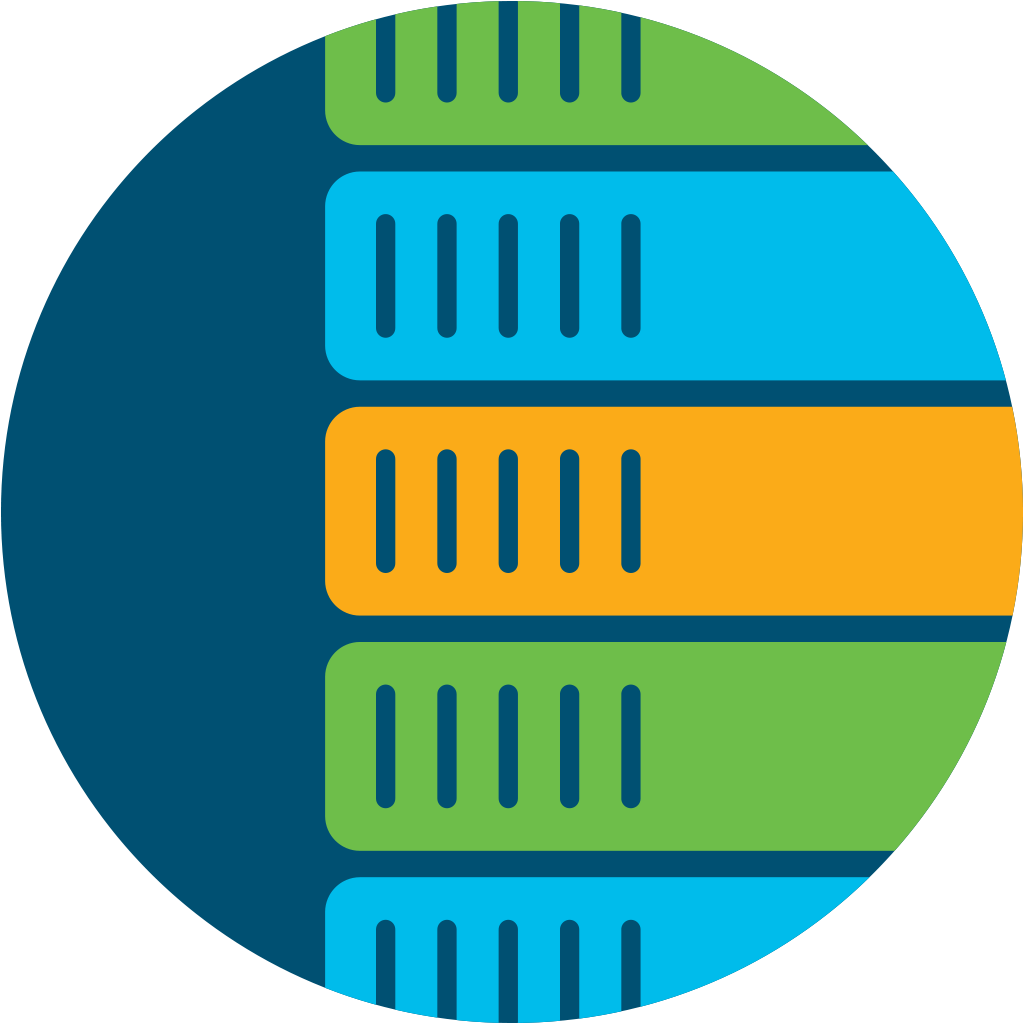 Users
DC
SD-Access
SD-WAN
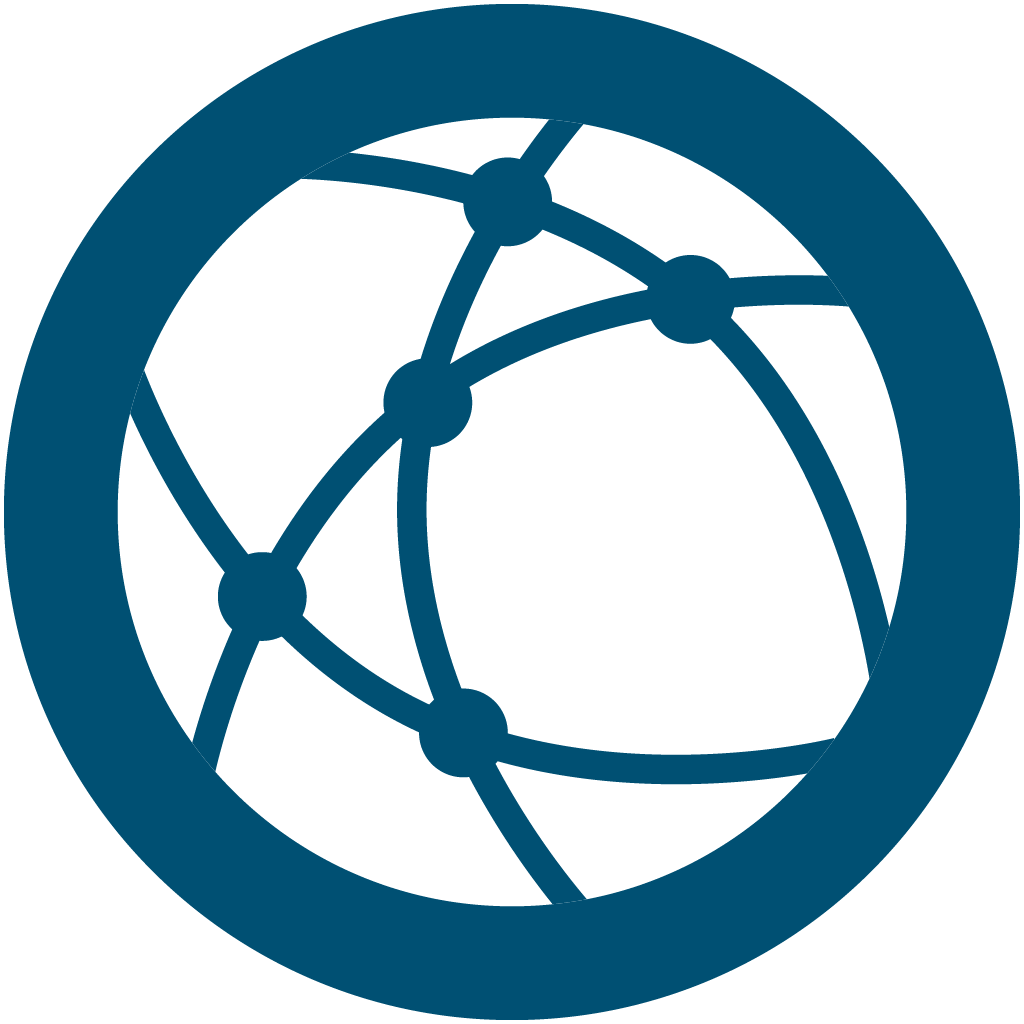 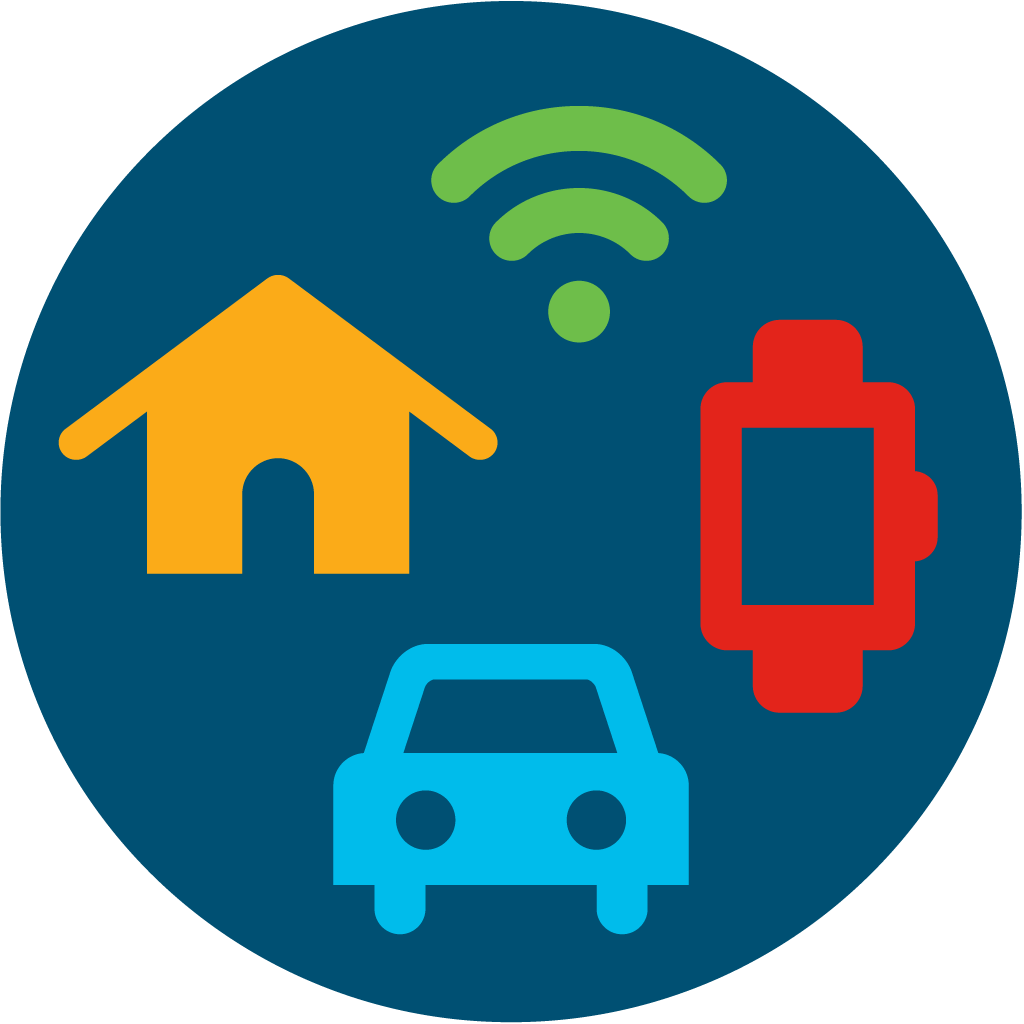 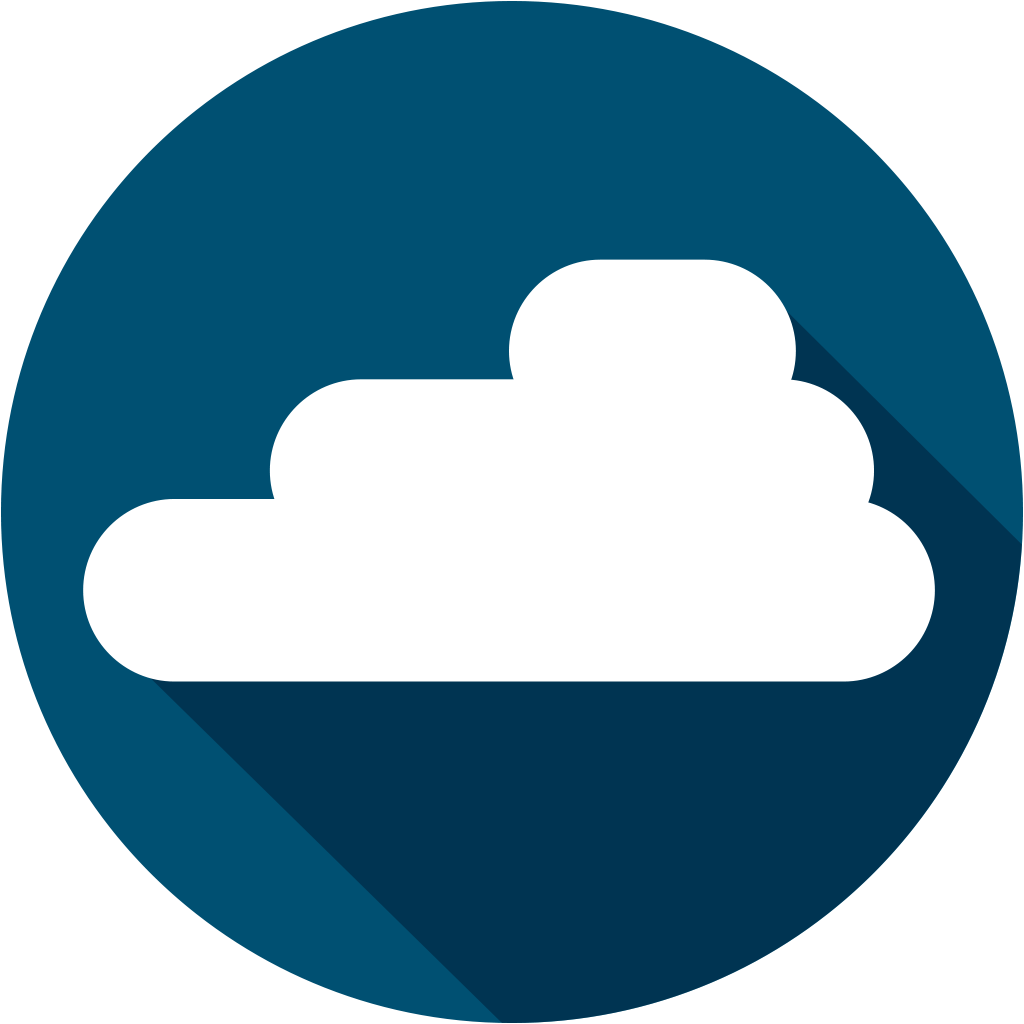 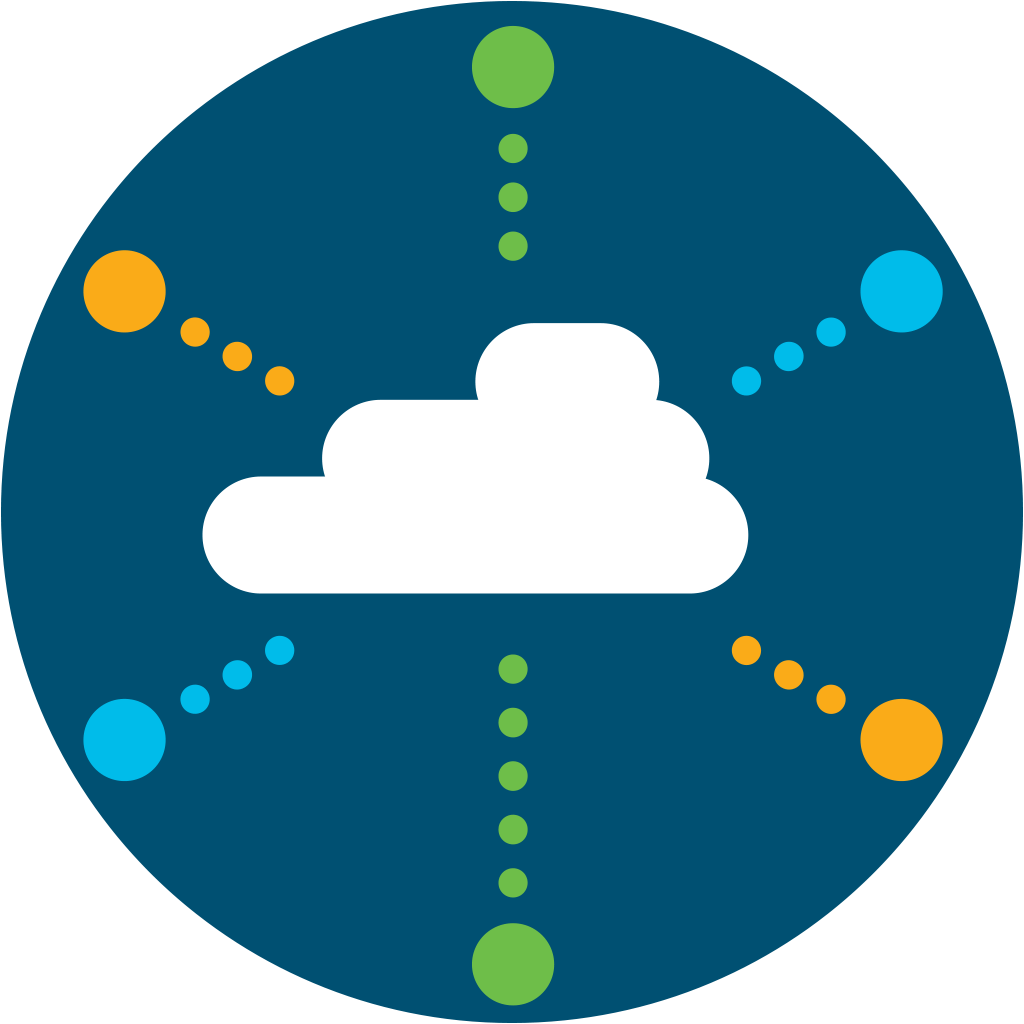 Things
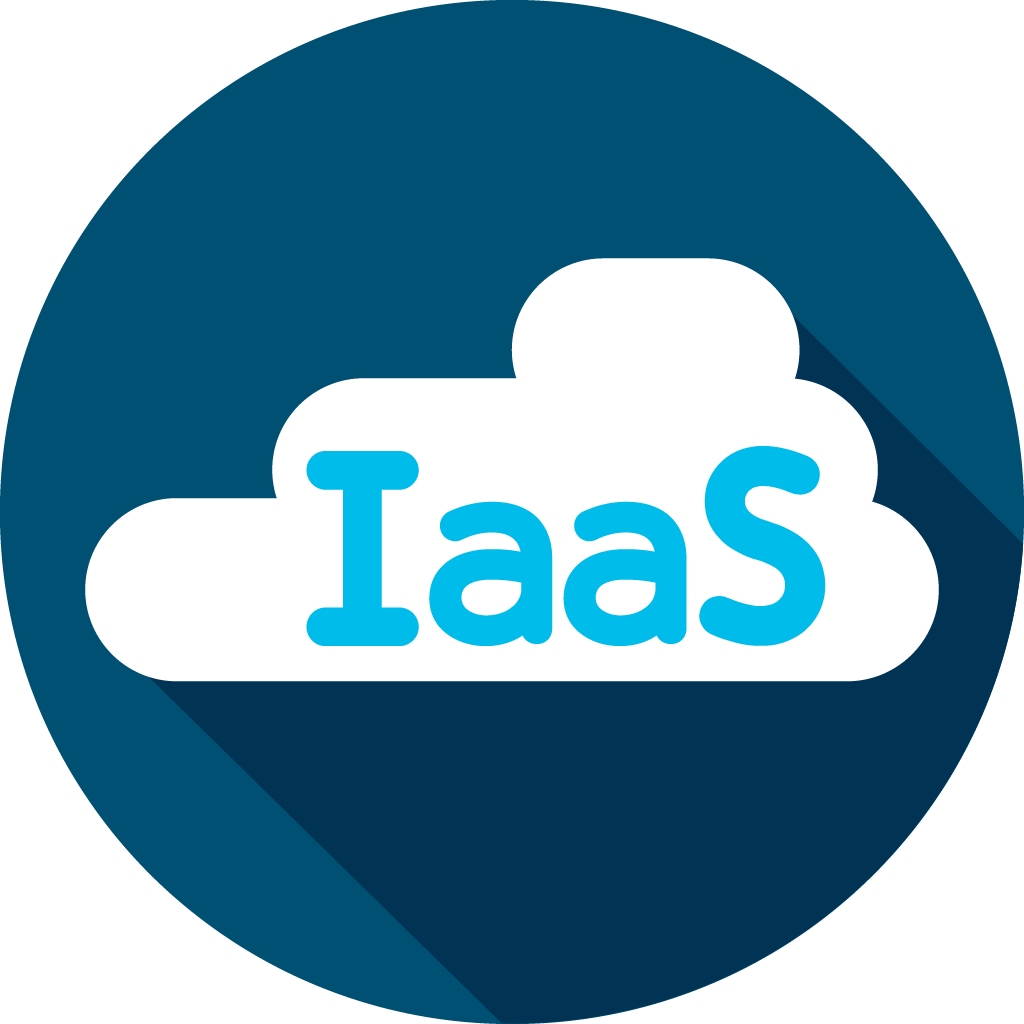 Cloud
Edge
Public
(IaaS)
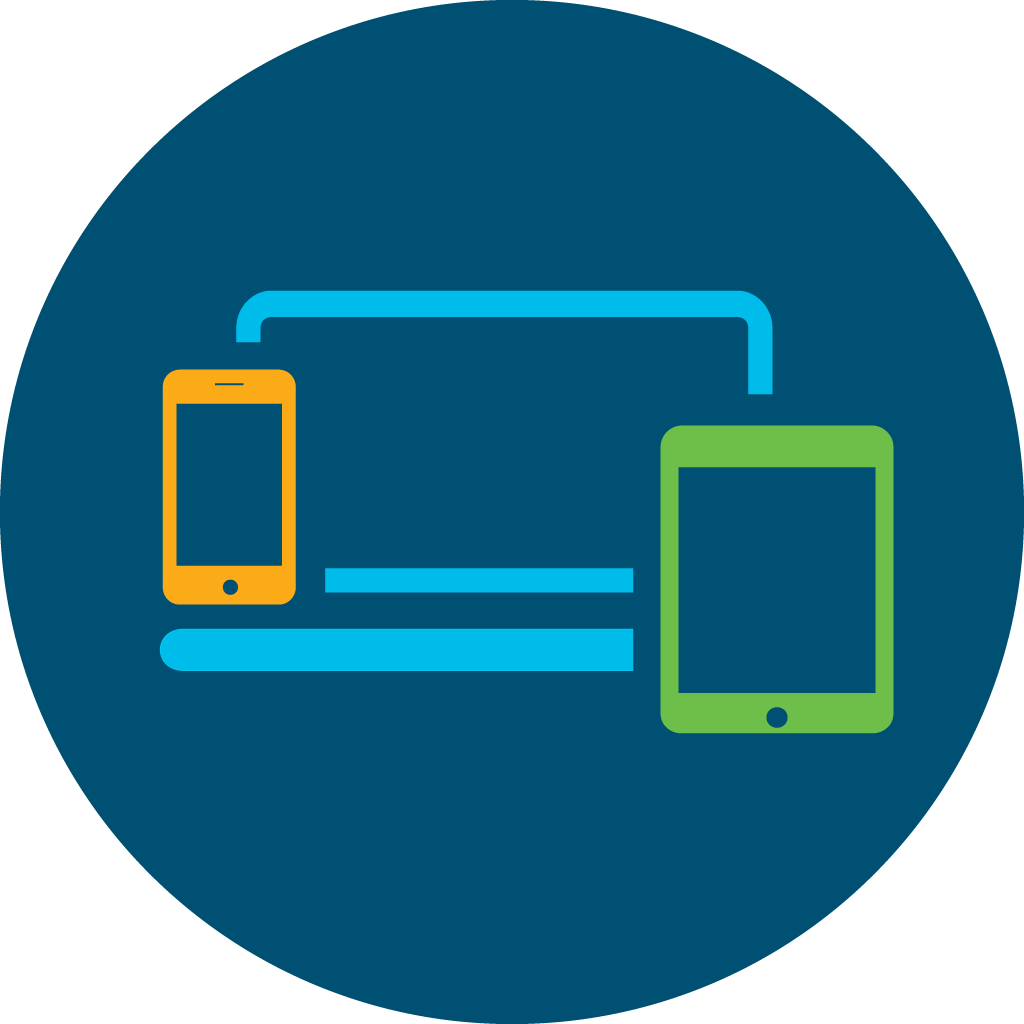 Devices
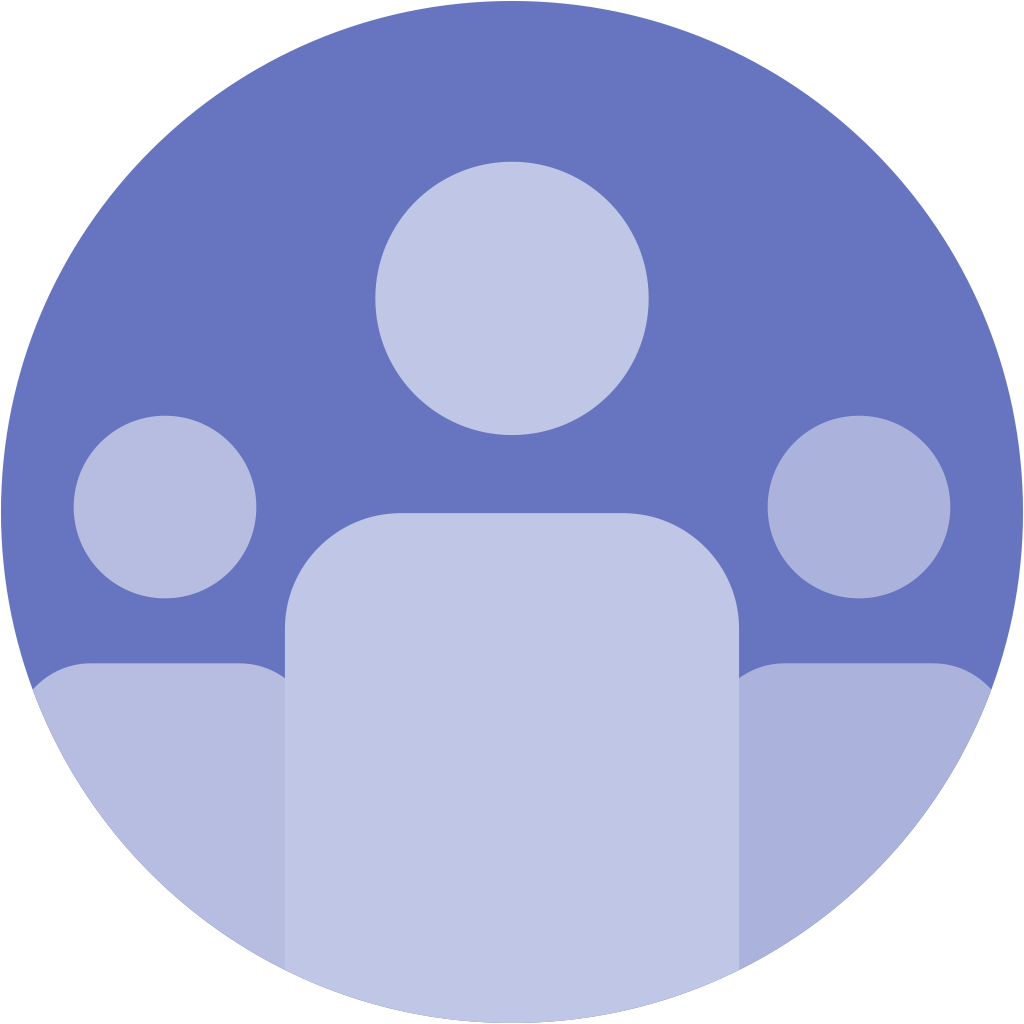 Users
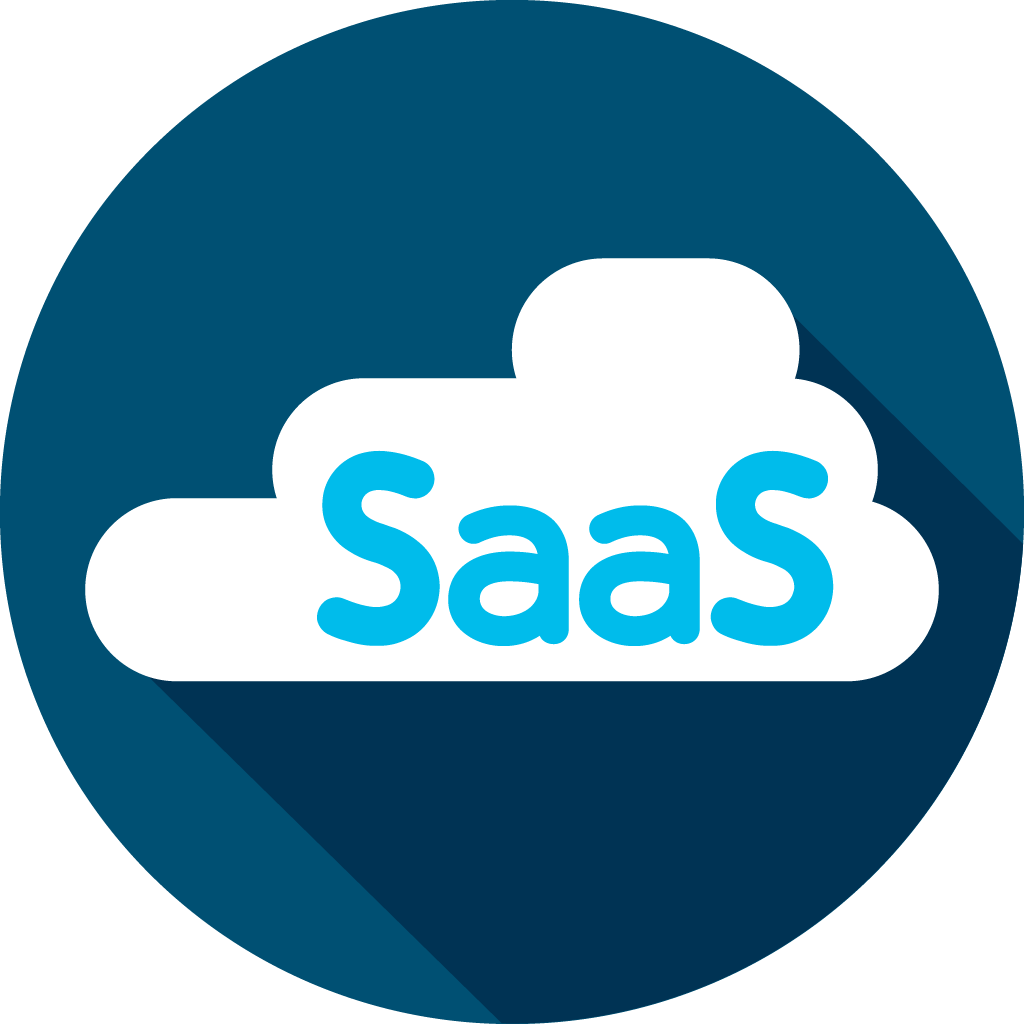 Public
(SaaS)
SD-WAN
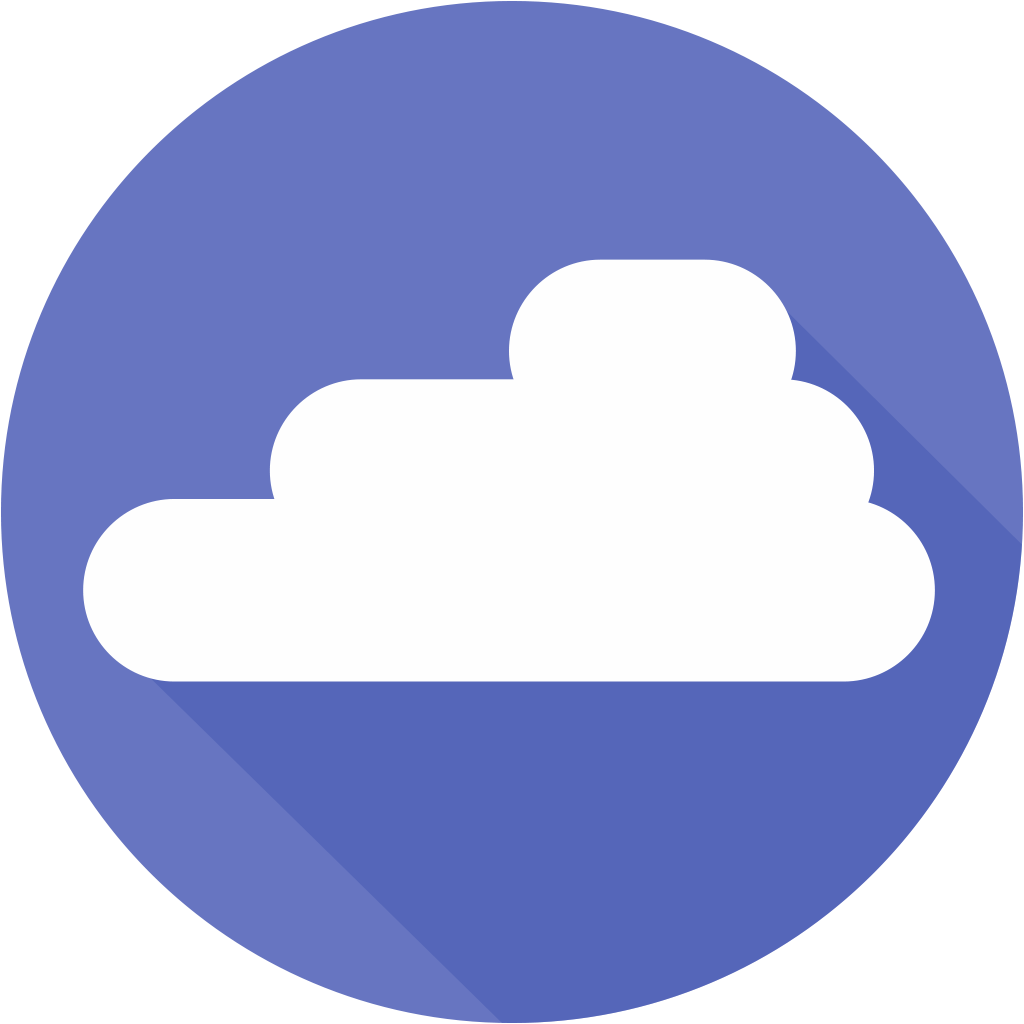 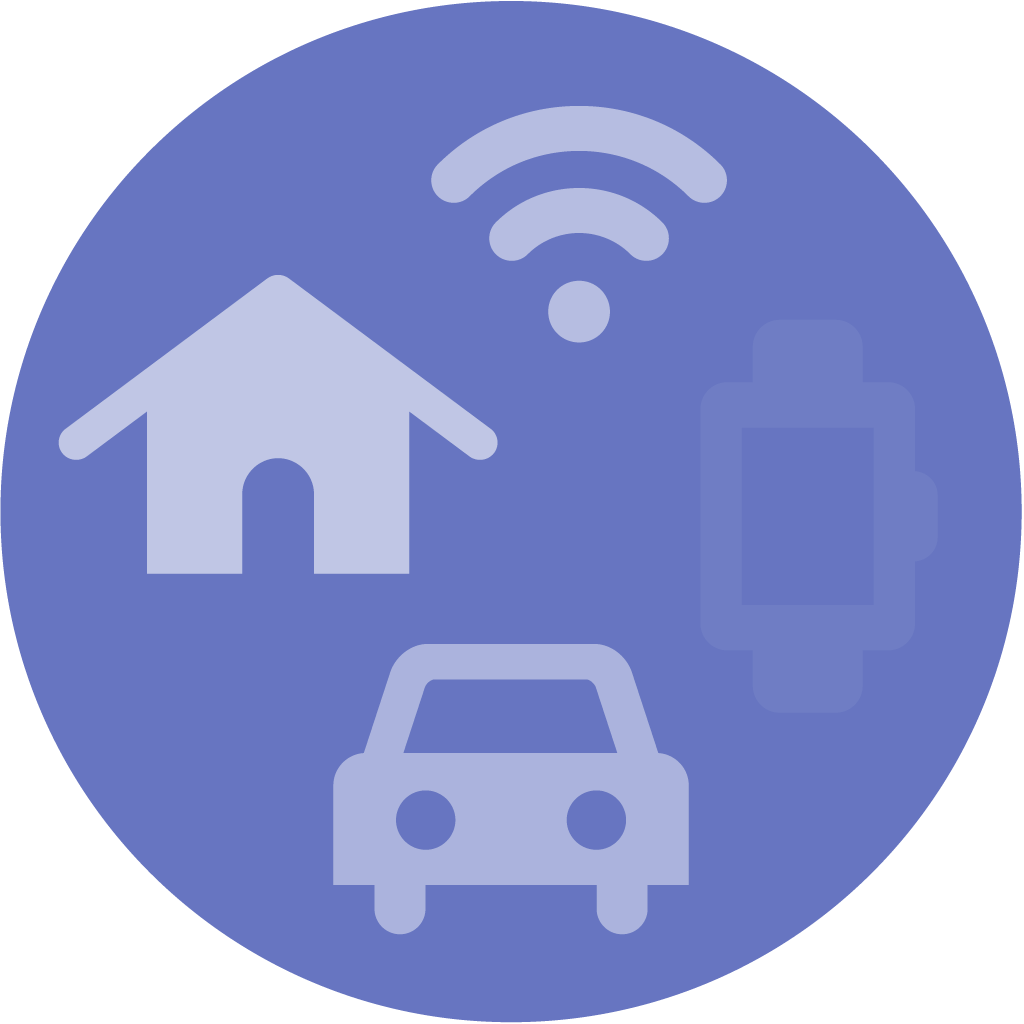 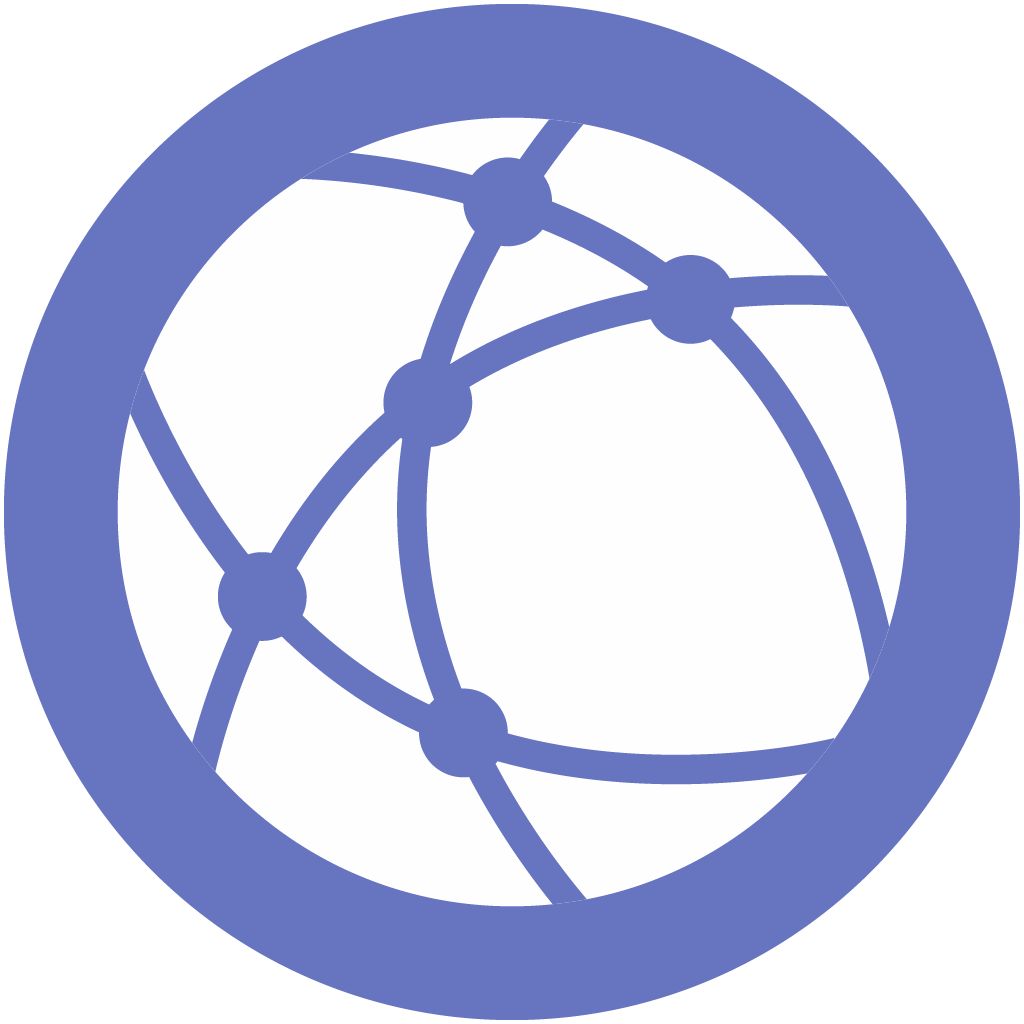 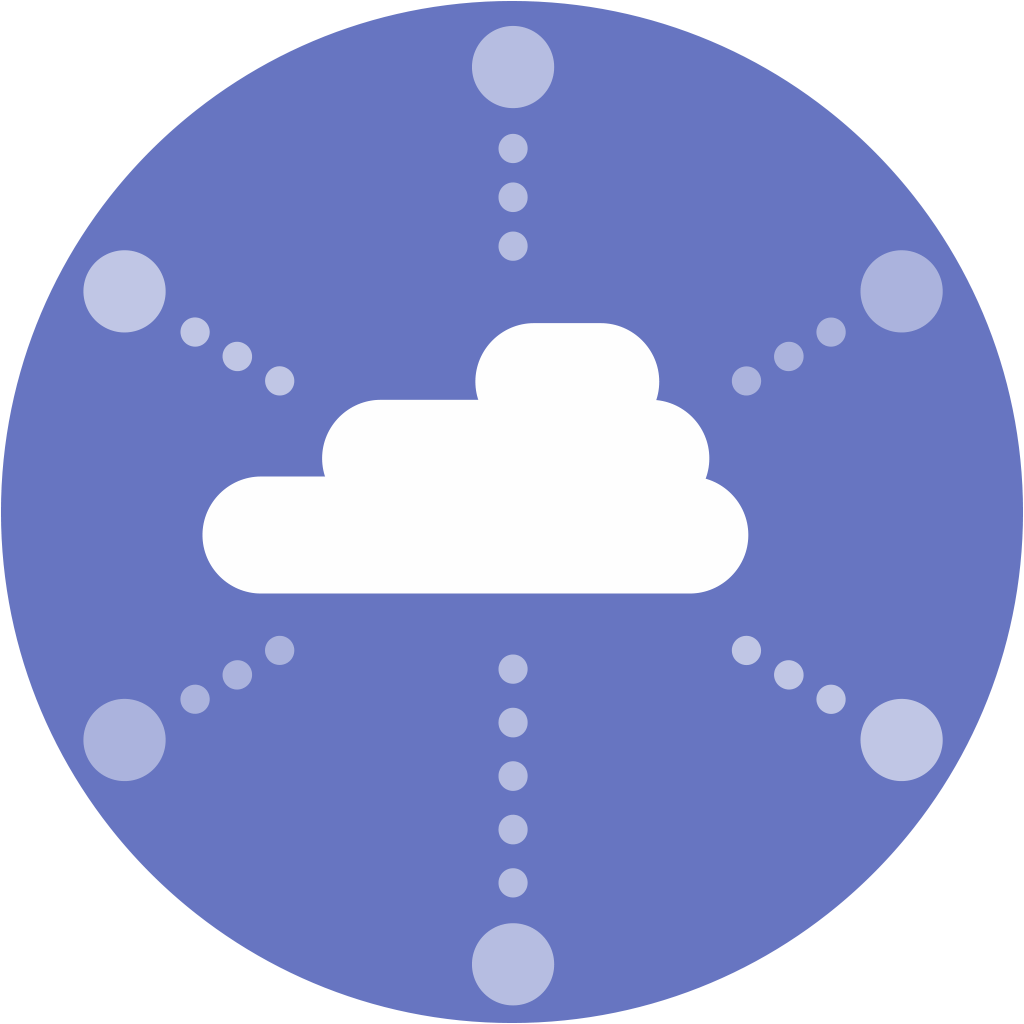 Things
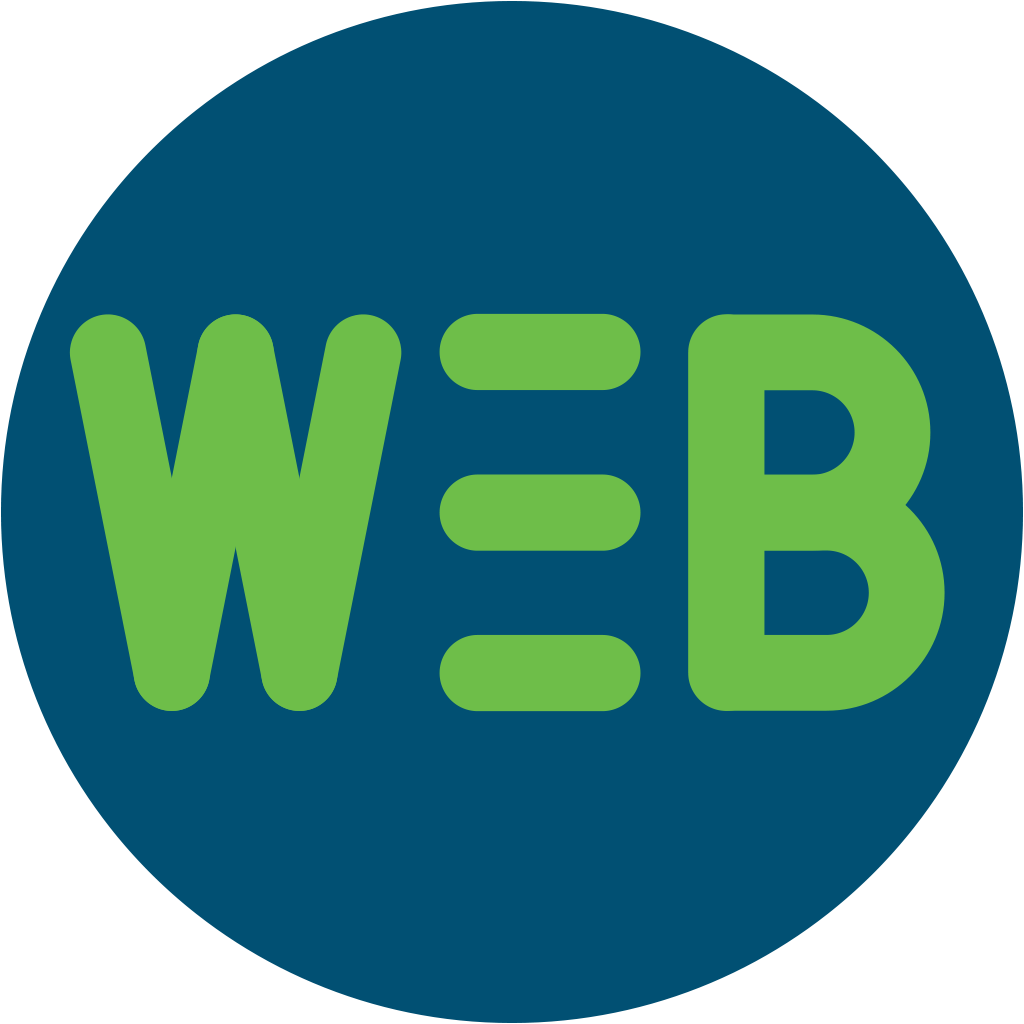 Adaptive
Policy
Cloud
Edge
Internet
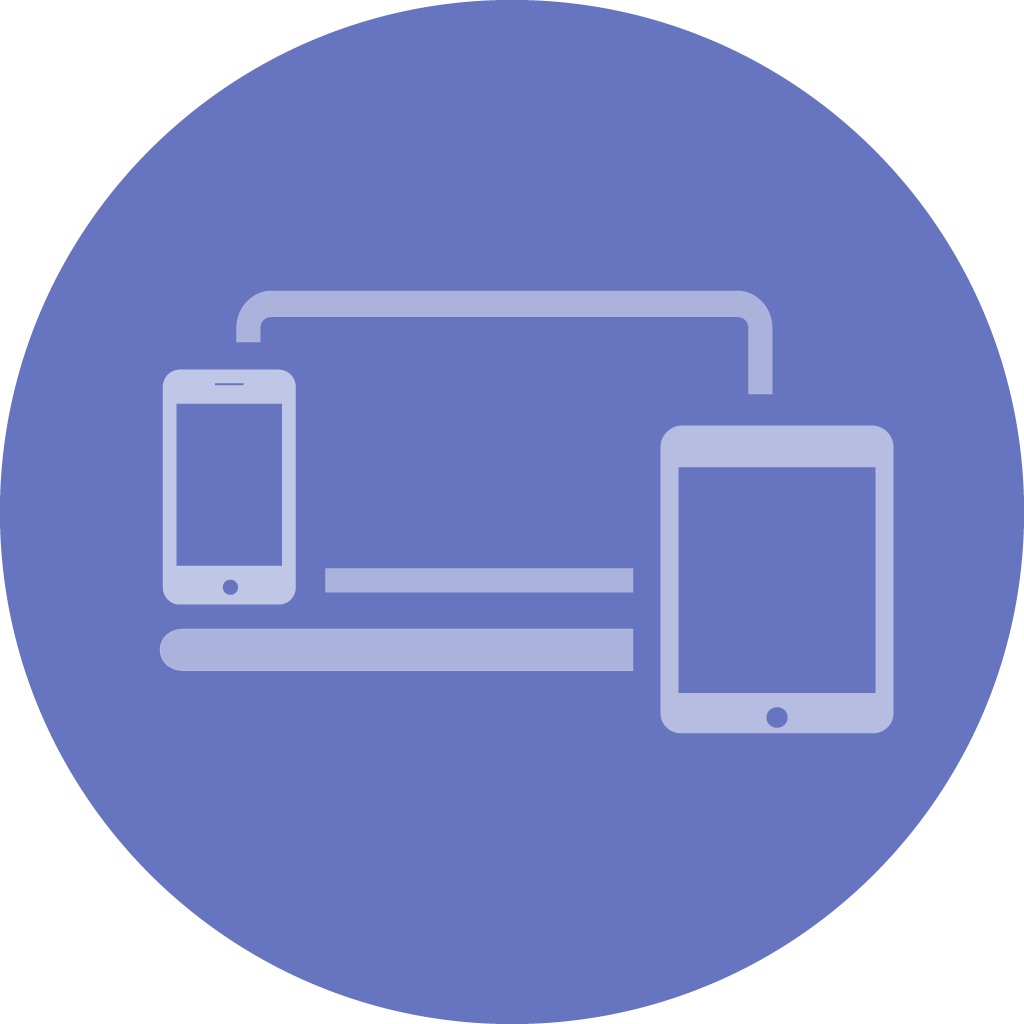 Devices
[Speaker Notes: With Adaptive Policy, this is how Meraki compares to Cisco’s network architecture]
Advantages of the MS390
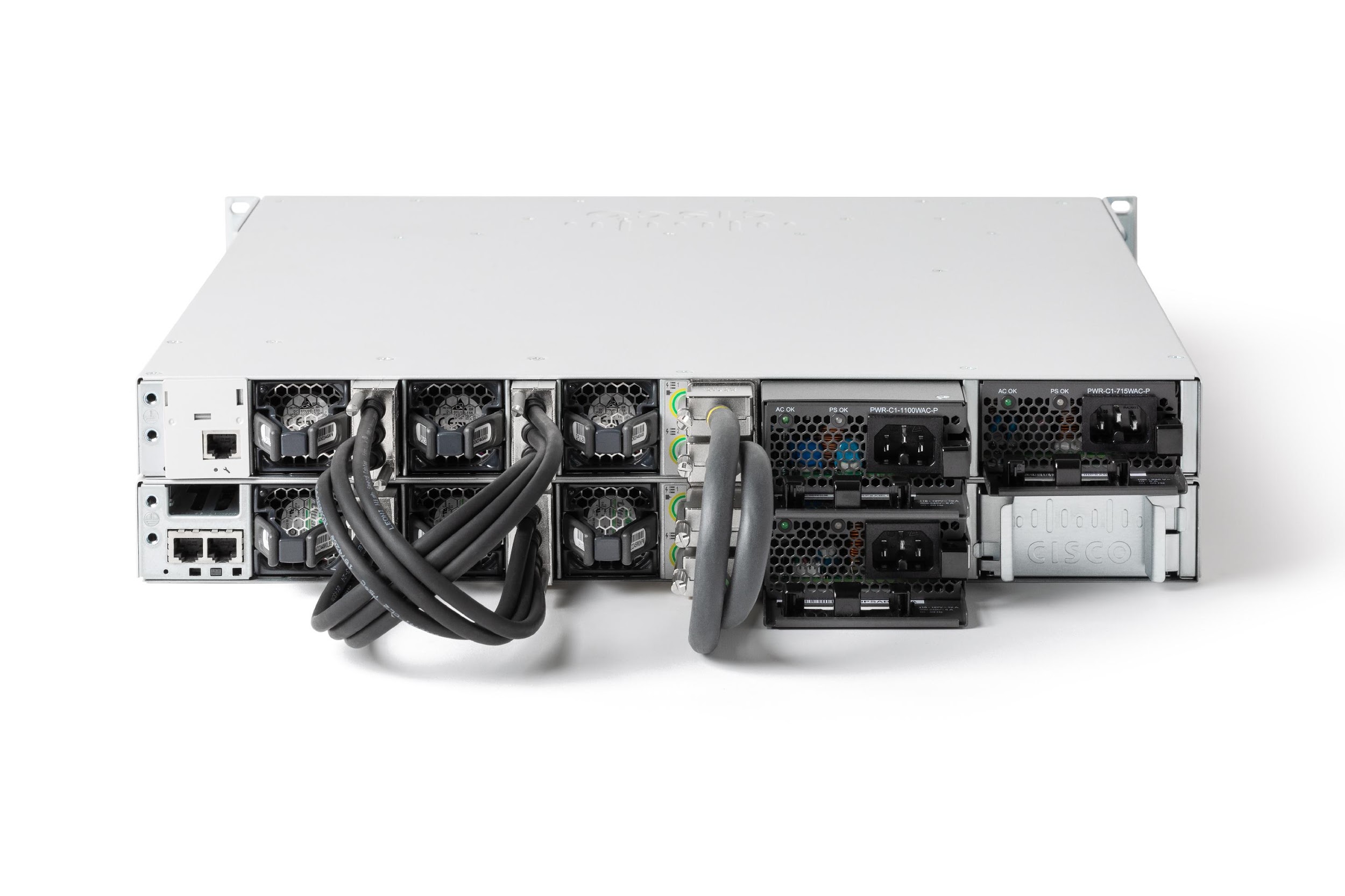 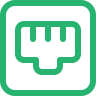 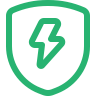 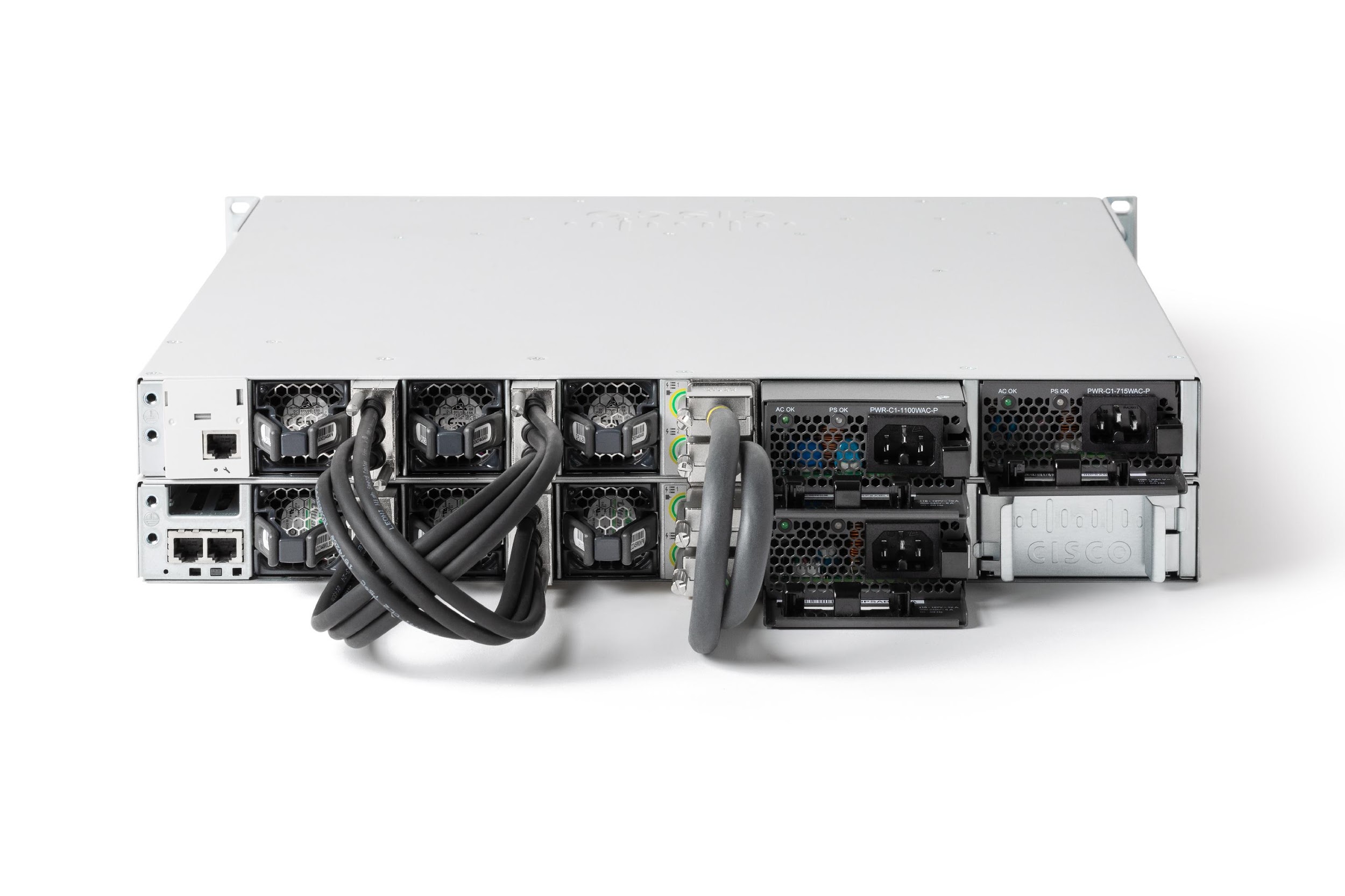 48-port PoE & mGig
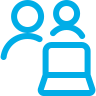 Adaptive Policy
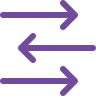 480 Gbps Stacking
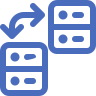 Modular Uplinks
StackPower
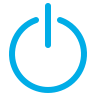 Physical Stacking
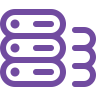 25
INTRODUCING
License Tiers
Advanced
Enterprise
MS350 Feature Parity
Full Routing + Adaptive Policy
MS350 Feature Parity
OSPF (Max 1,000 routes)
[Speaker Notes: + Flexible Netflow**
ETA**
Macsec-256**
*Naming and license content NOT finalized - subject to change
**Future (NOT committed) examples]
A secure platform
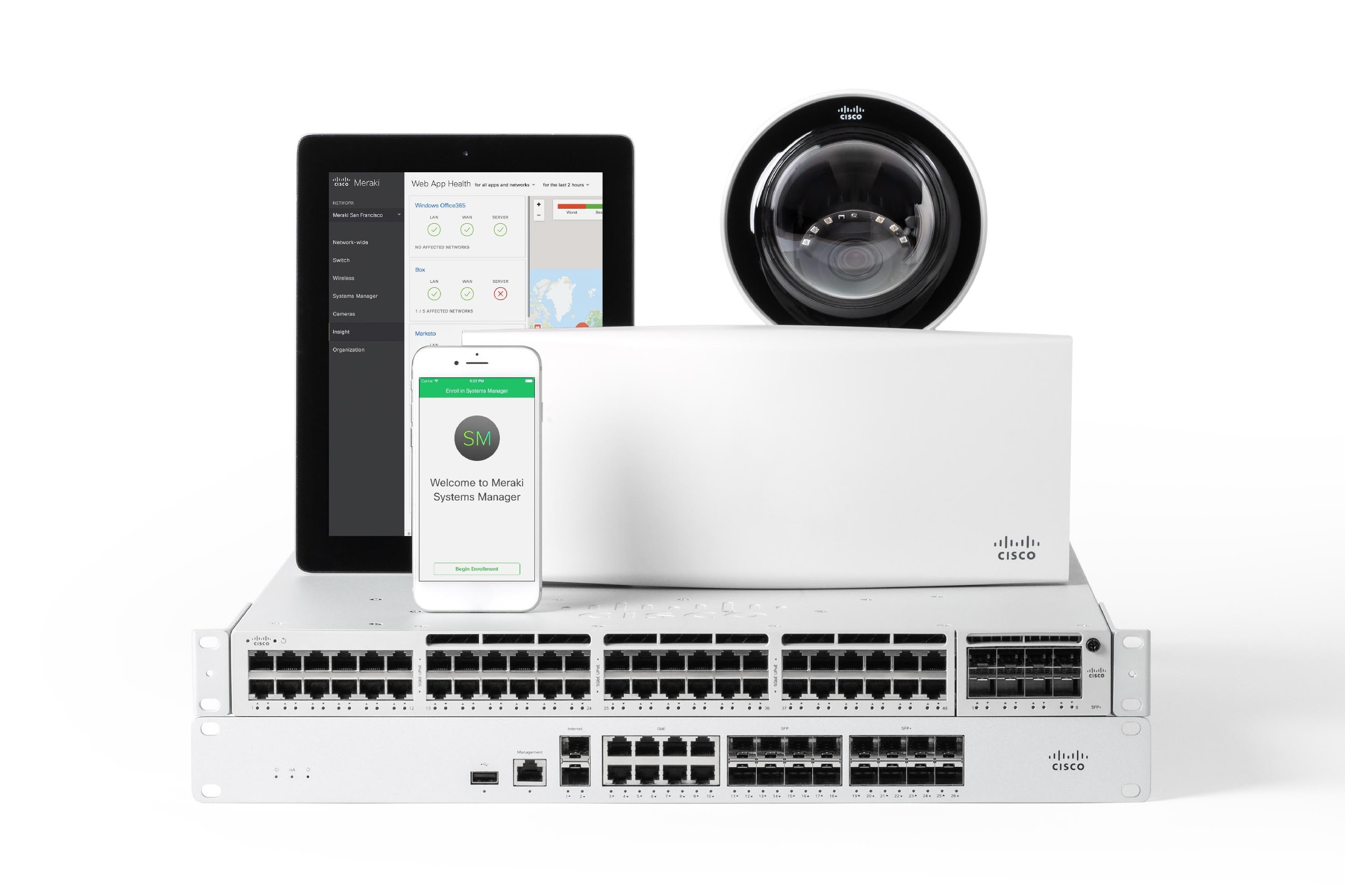 27
[Speaker Notes: We are the only one that encrypts the PPSK


Is there a checklist of features for security ?
Ensure that we are able to show ONLY Meraki can do this
So what ? Before and after….. time and security.. stats on open ports.. 
Zeus, Brandon ?
Elevate the story with security/CIO is good
how the custom silicon allows us to do things better than before
Difference between Catalyst and Meraki portfolio 
New plays with Luxtera, web scale applications more.. Hardware matters story.. Tie into this..
References
Positioning:  Lean IT and Traditional IT… Easier to manage features across Catalyst Campus and Meraki Branch]
In One Intuitive Dashboard
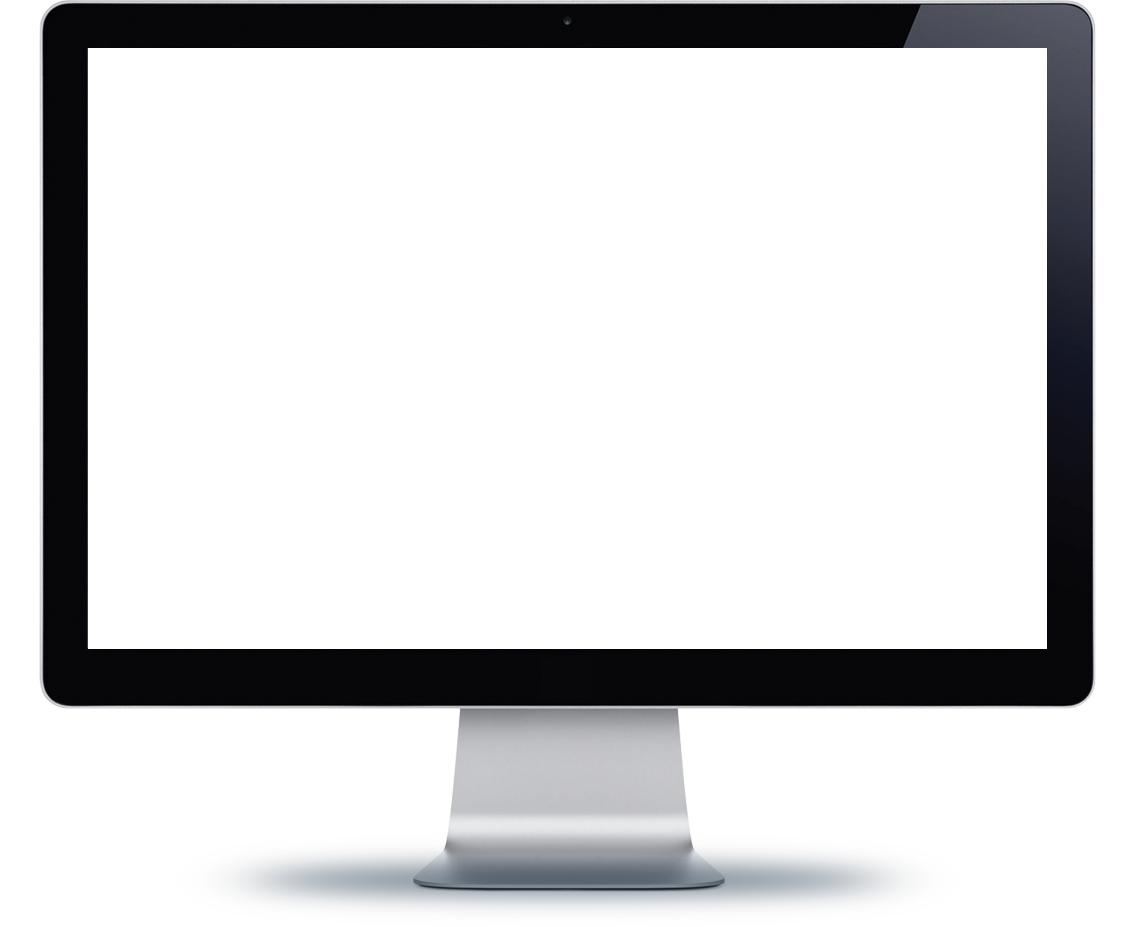 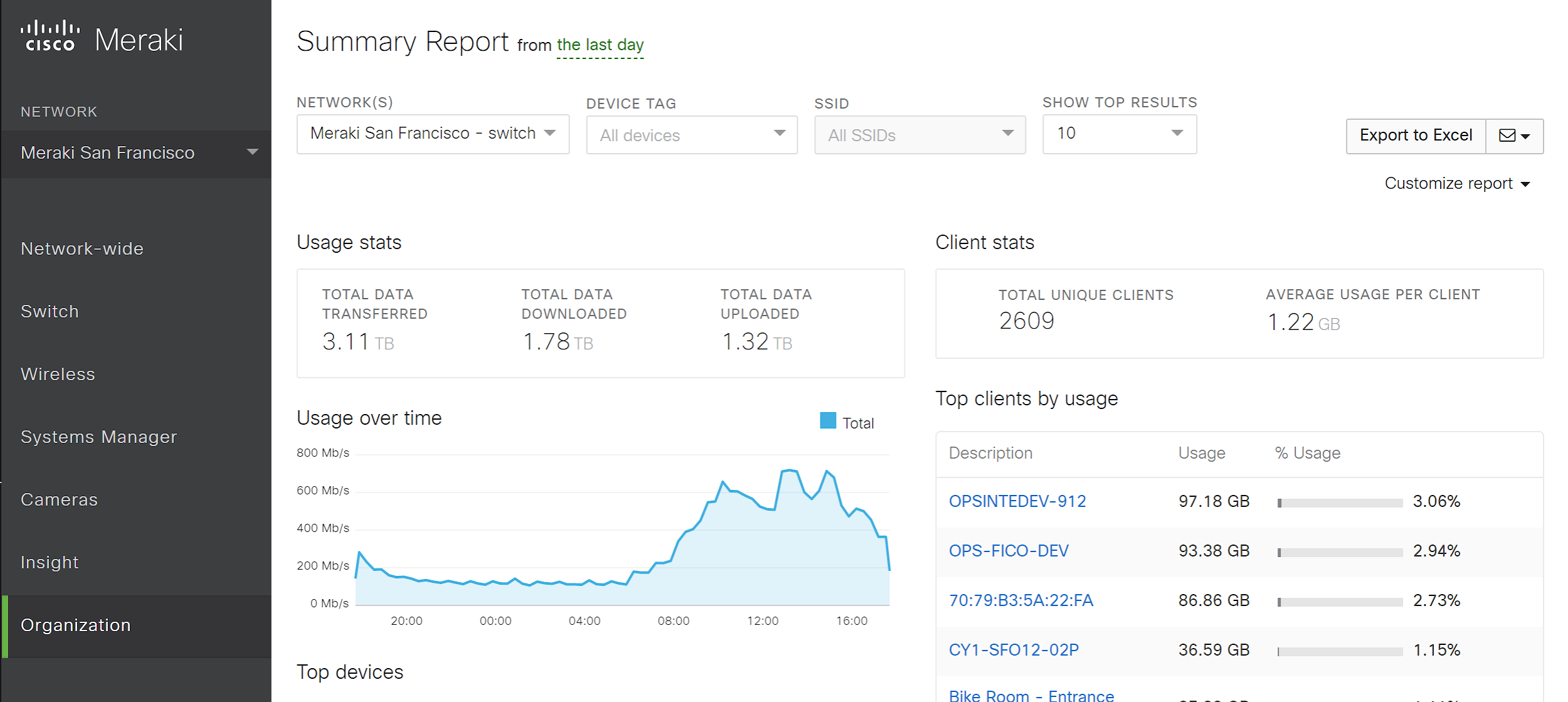 28
Security Made Simple
Only Cisco Meraki can deliver on this promise for a digital workplace
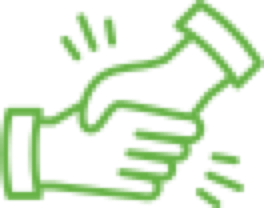 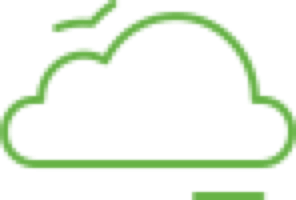 SIMPLE
SECURE
DIGITAL WORKPLACE
Increased Productivity & Error Reduction
Dynamic & Scalable Automation of Policies
Efficient & Reliable Visibility of Policy
29
Oh! One more thing…
30
Meraki MG21/21E
INTRODUCING
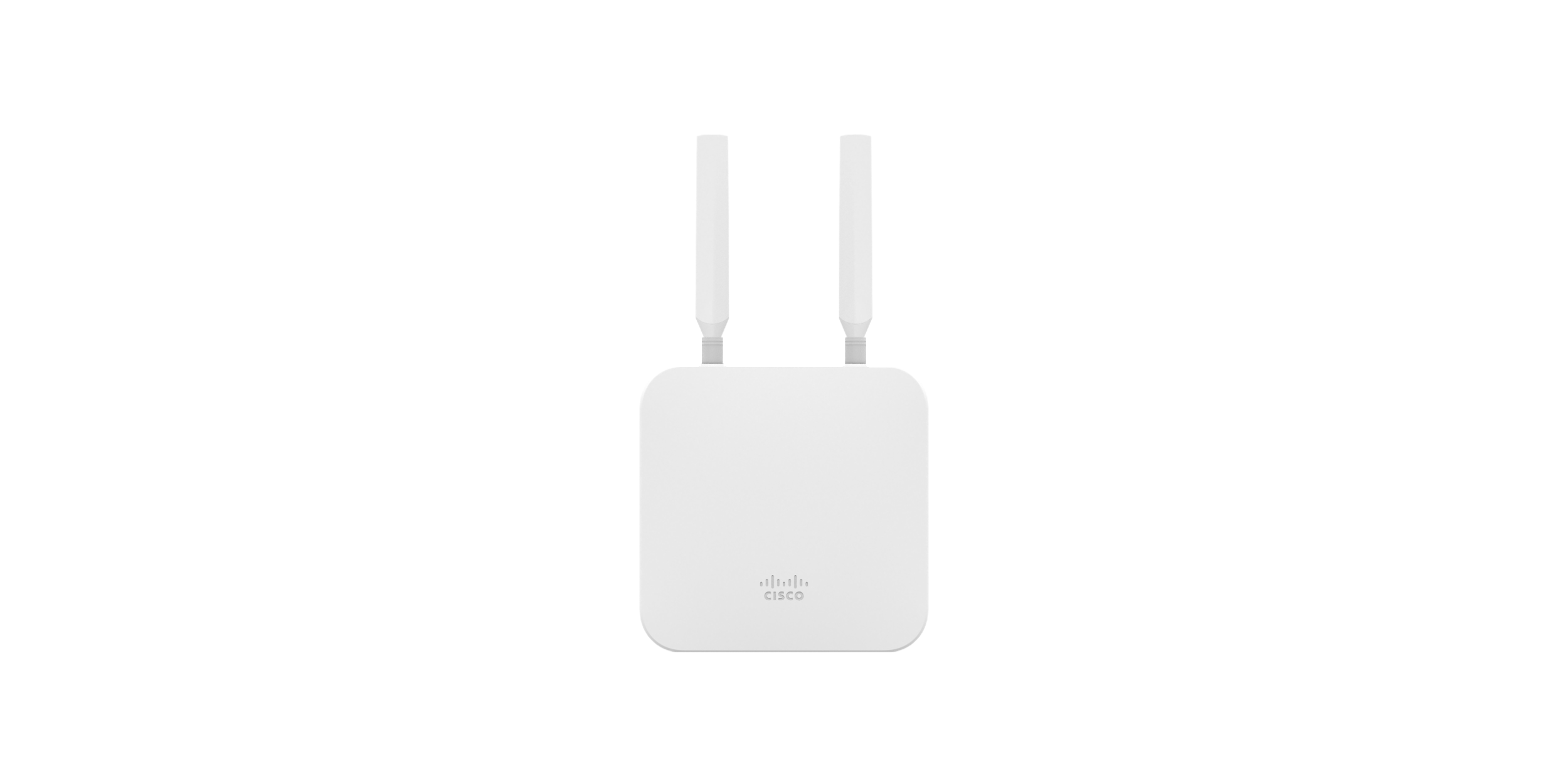 Cloud-managed Cellular Gateway
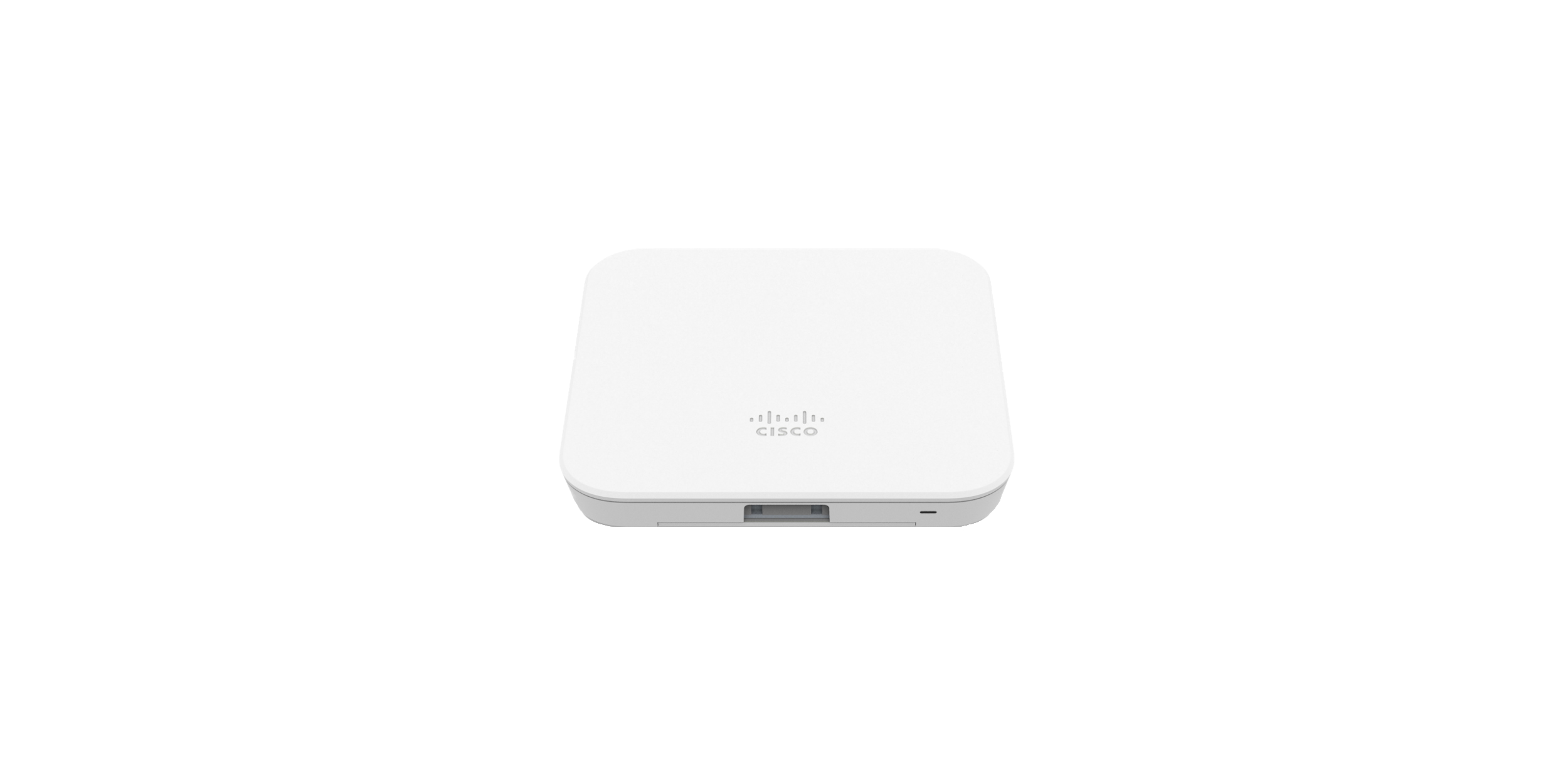 Simplifying powerful technology to free passionate people tofocus on their mission.
TECHNOLOGY THAT SIMPLY WORKS
32
Thank you
33